Johnson City History: Some of the Downtown Buildings
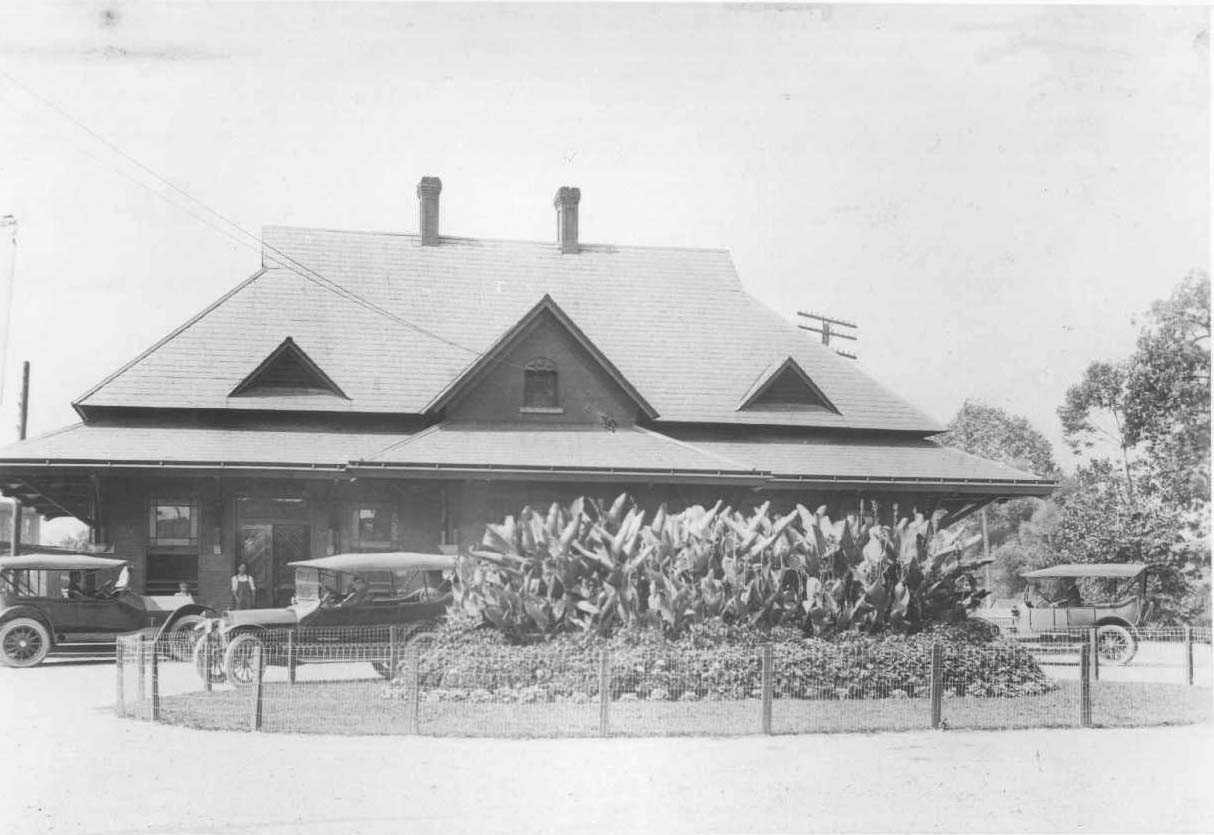 Presented at Yee Haw Brewing Company
Robert “Dr. Bob” Gardner
July 30, 2017
The Cherokee
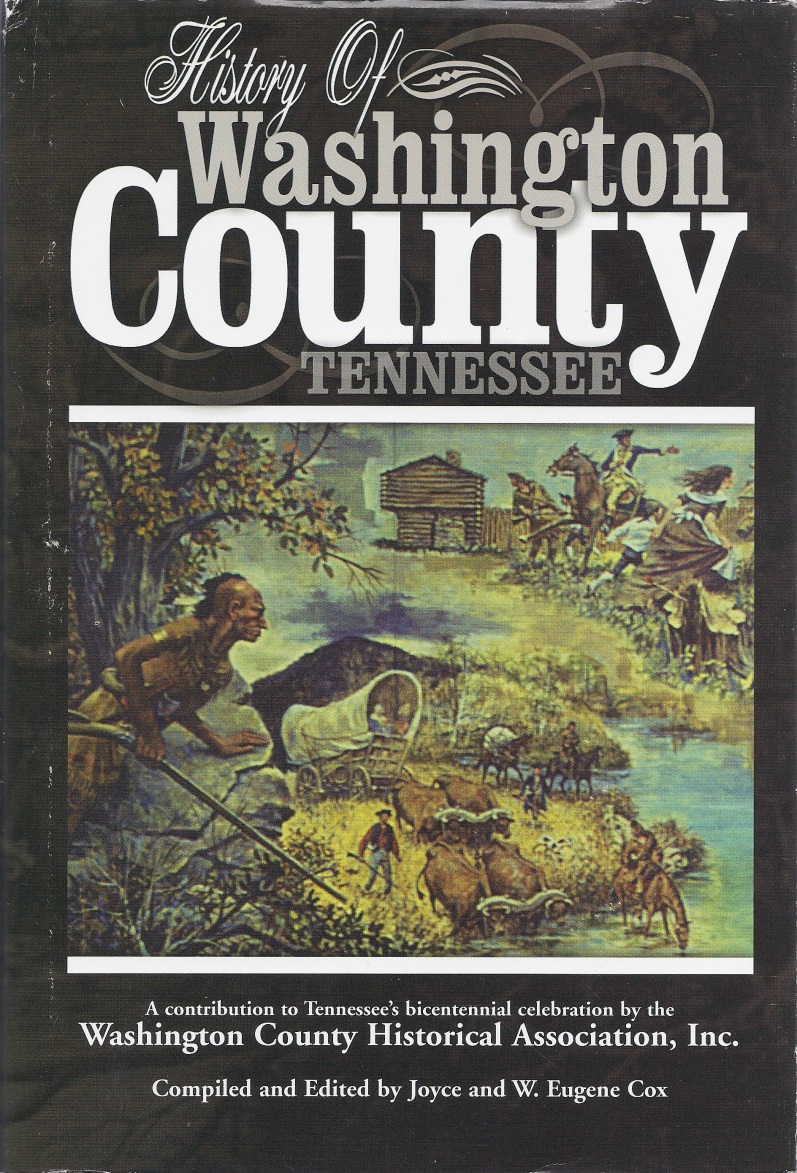 Overmountain Press (2001)
Cherokee Lands
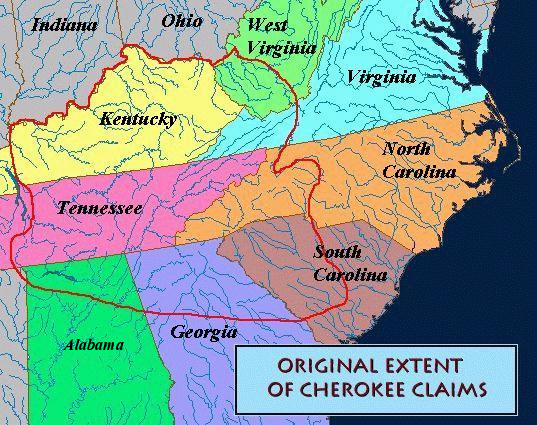 https://chenocetah.wordpress.com/tag/map-of-cherokee-indian-lands/
Cherokee Native Americans
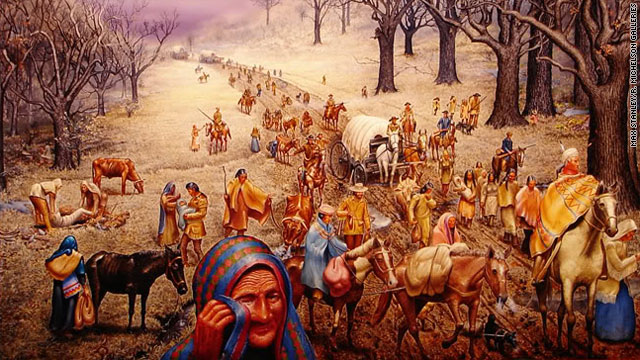 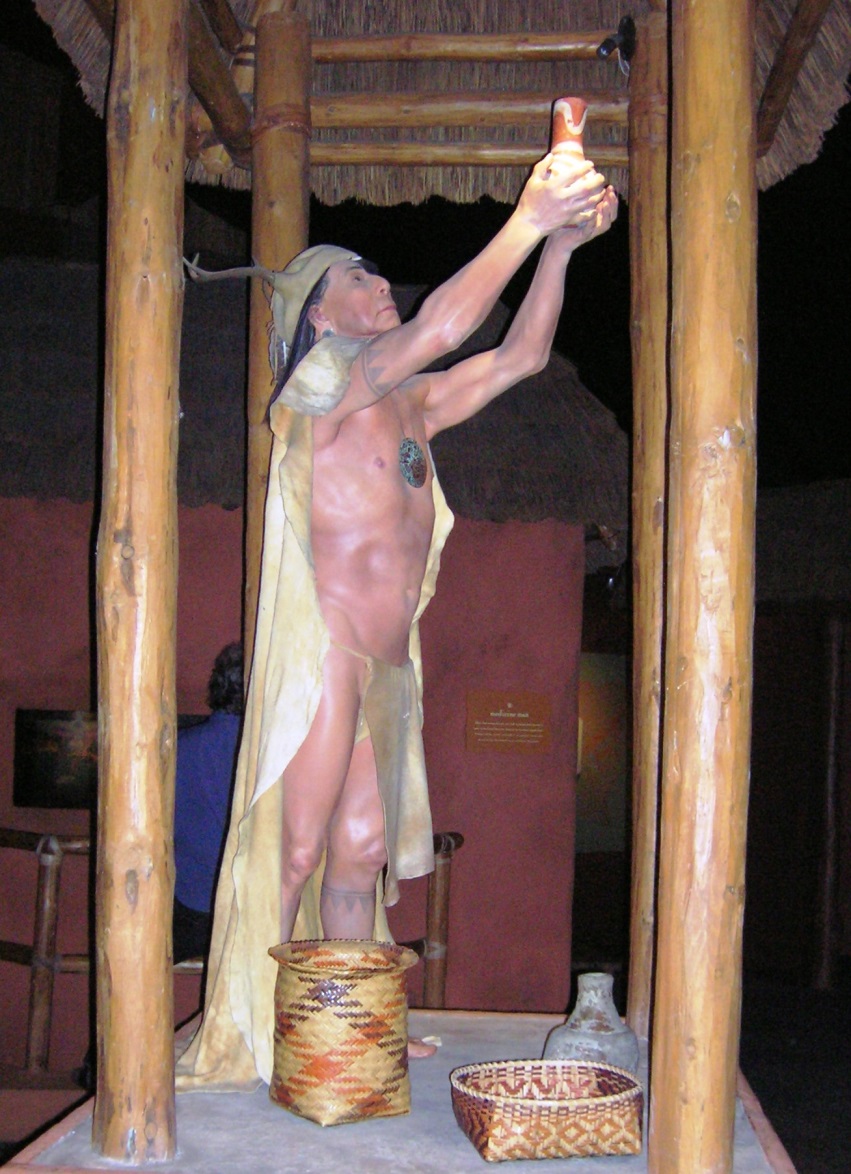 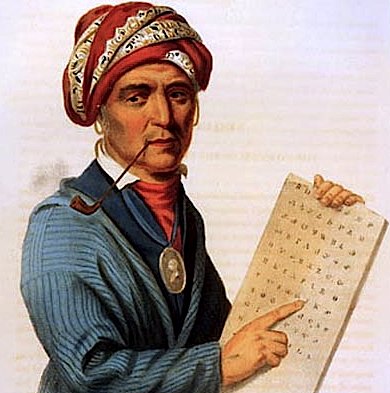 https://www.americanhistoryusa.com/the-cherokee-acculturation/
http://www.cnn.com/2010/OPINION/11/15/langguth.trail.of.tears/
Protohistoric Cherokee Town Cane Notch
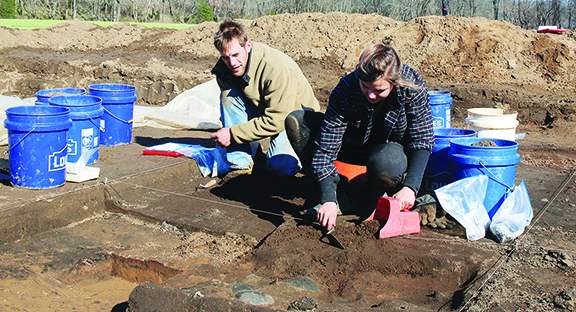 ETSU archaeology students  excavating at Cane Notch on the Nolichucky River .
From:  http://jcnewsandneighbor.com/peeling-back-the-cherokee-past/#prettyPhoto
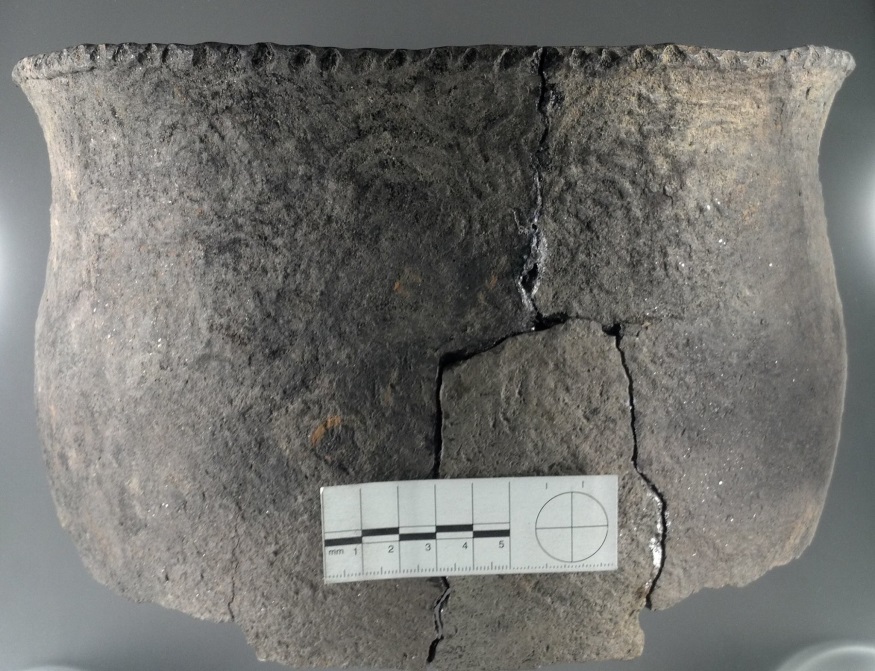 http://faculty.etsu.edu/franklij/etsu_archaeological_field_school_10.htm
Henry Johnson and Johnson’s Depot
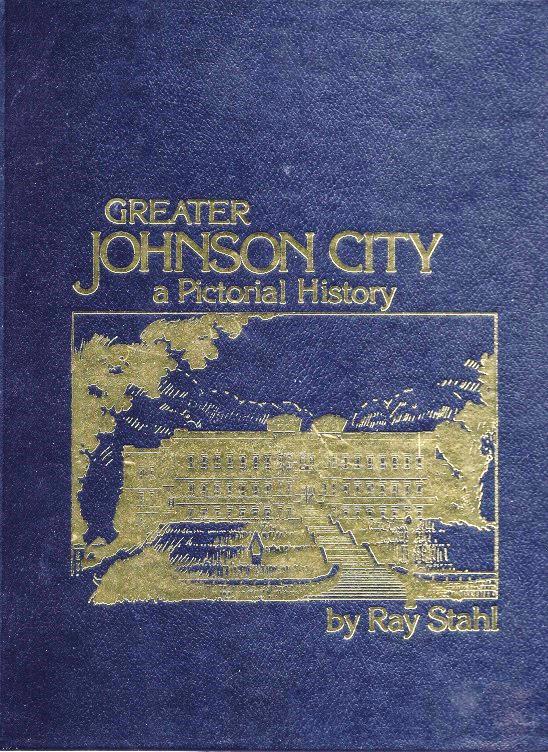 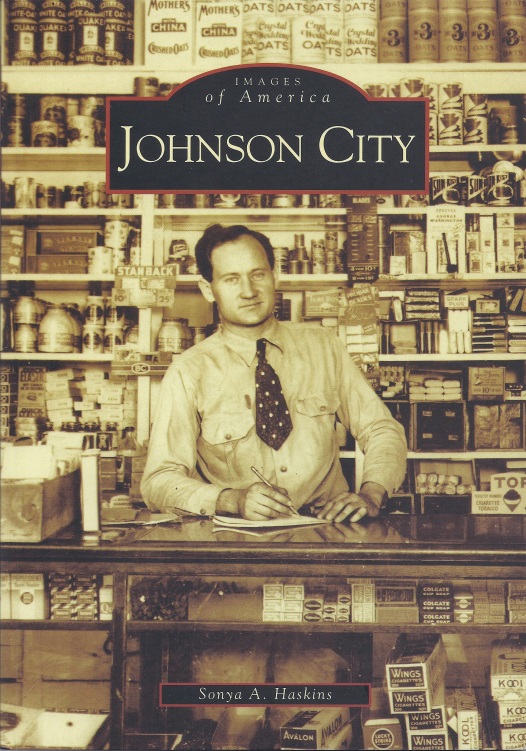 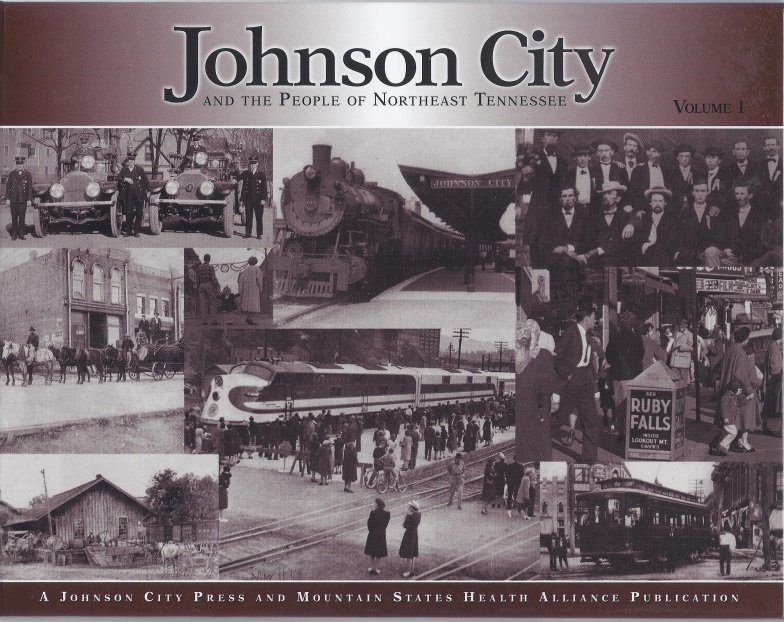 Johnson City Press (2006)
(1983, 1986, 1992)
(2005)
Railroads Make Johnson City
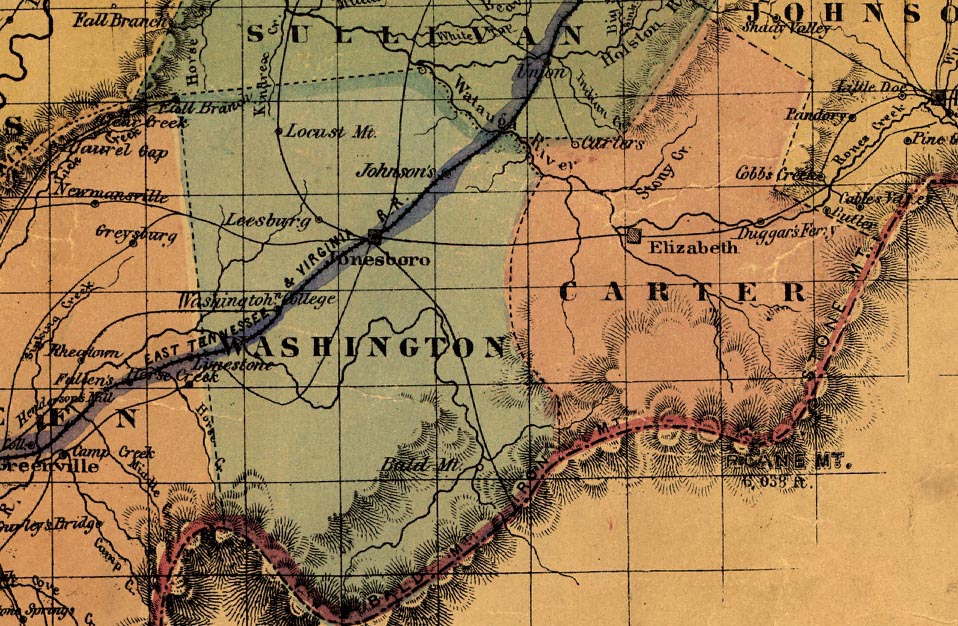 http://www.stateoffranklin.net/johnsons/maps/tennmap1861.jpg
Johnson’s Depot
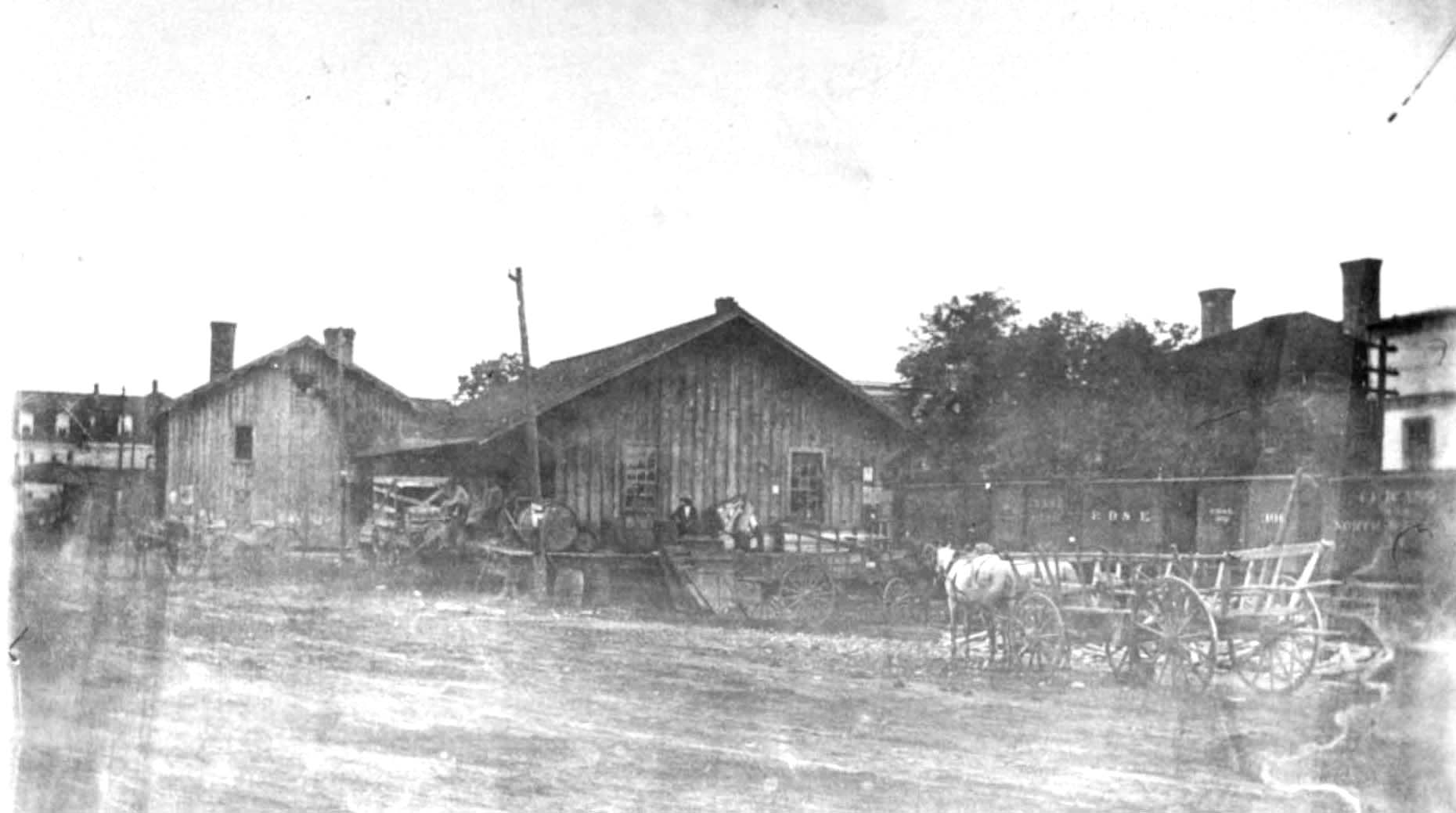 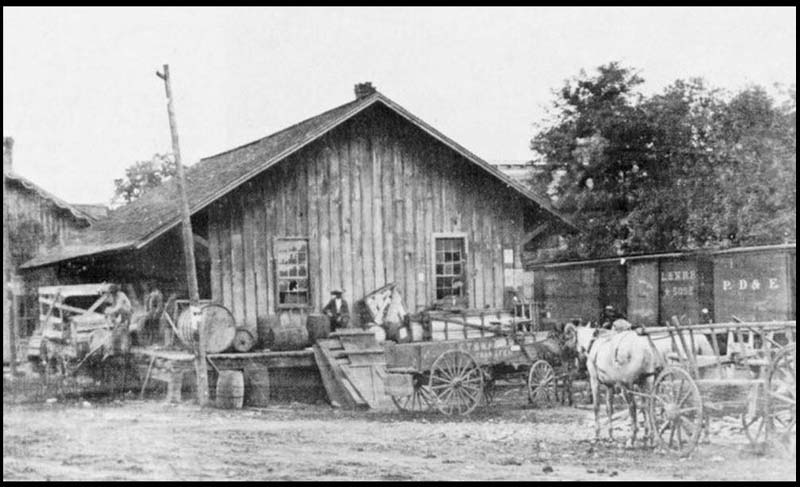 http://www.stateoffranklin.net/johnsons/images/photos/photos1/hendepot1.jpg
Henry Johnson
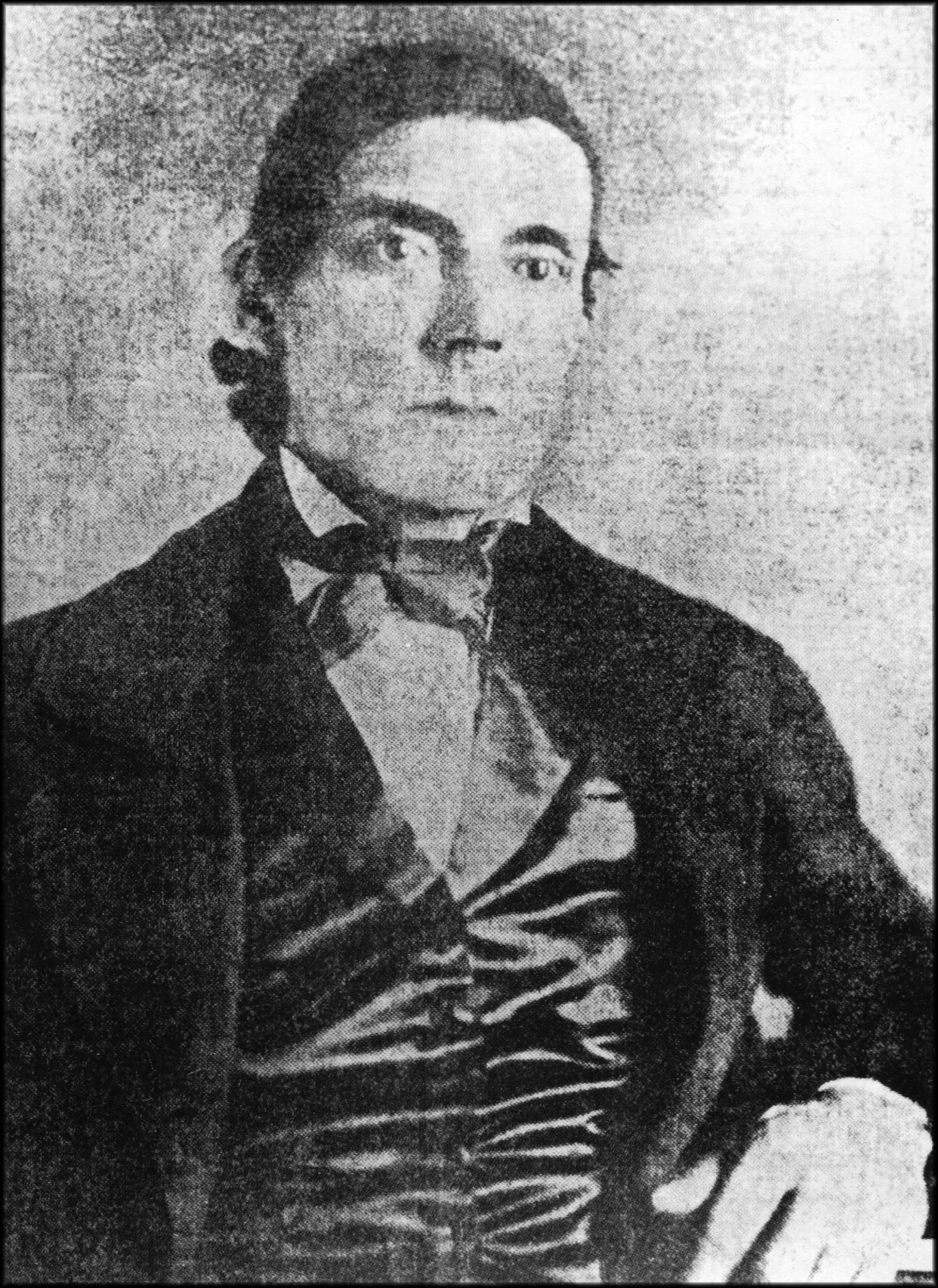 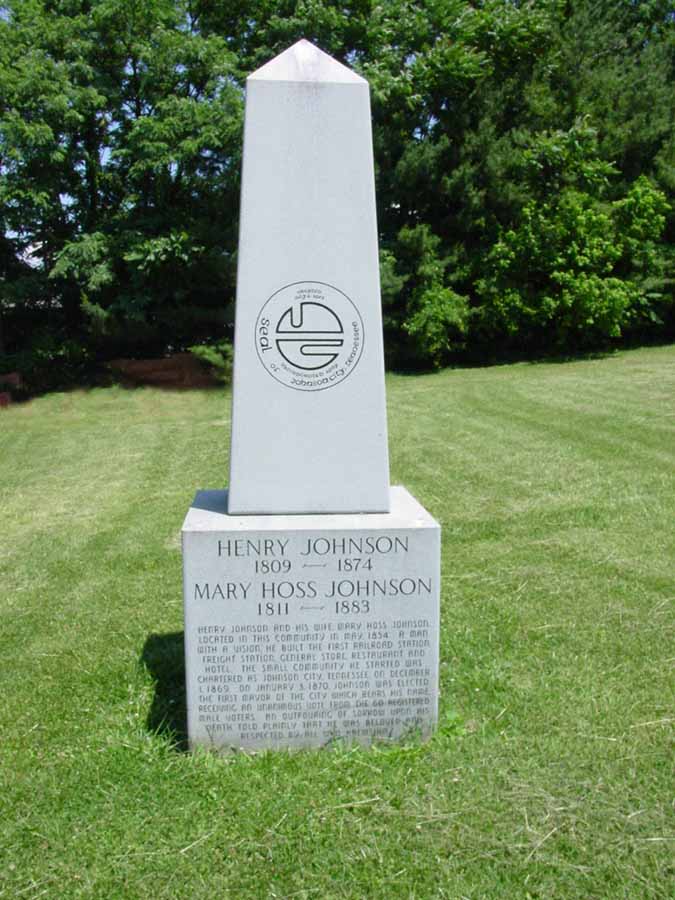 http://www.stateoffranklin.net/johnsons/cemeteries/oakhill/hjmarker1.jpg
http://www.bcyesteryear.com/node/688
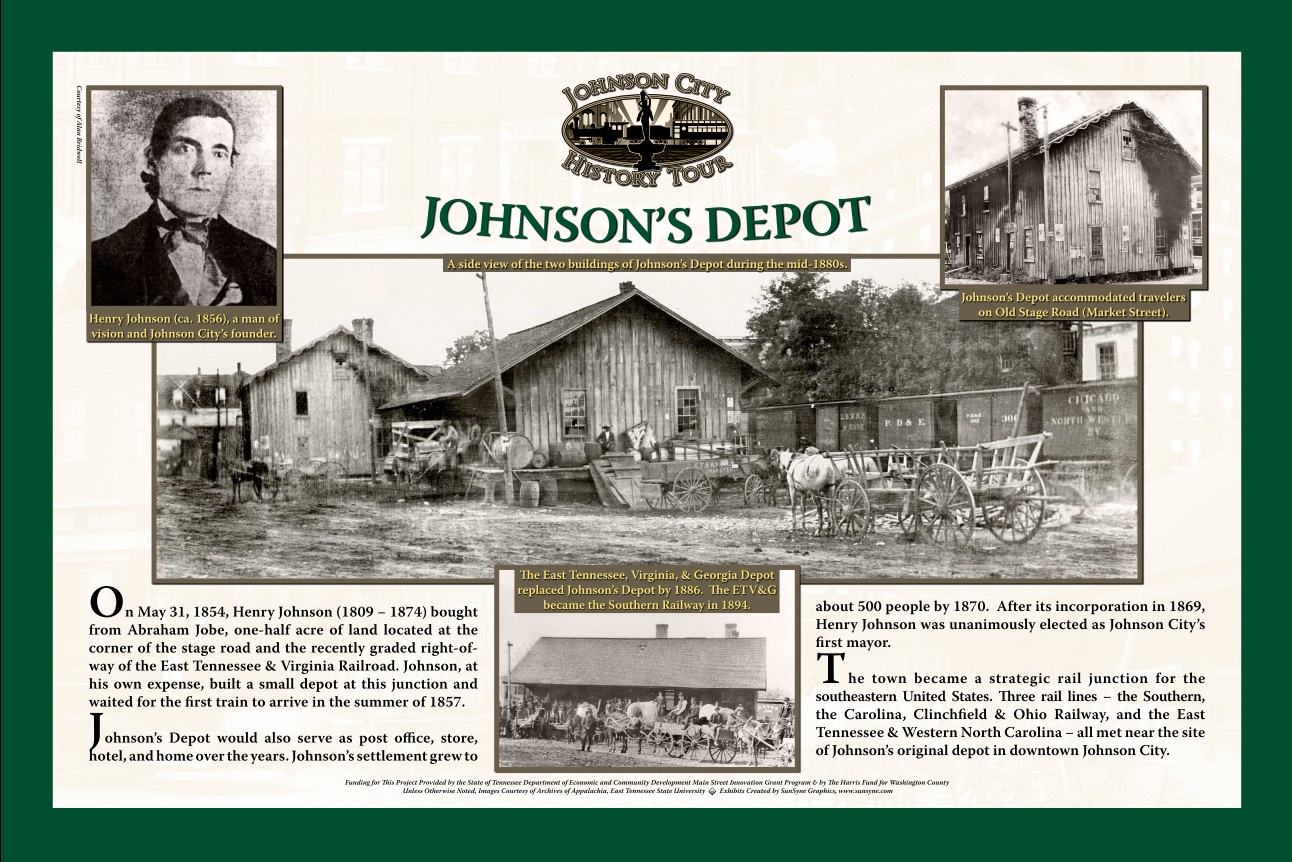 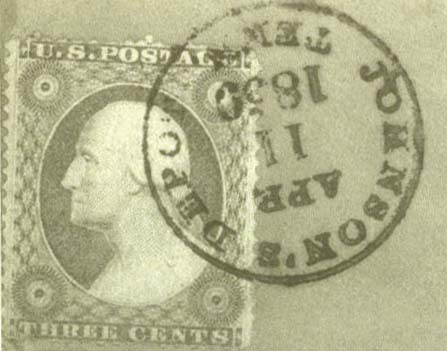 Where Was It?
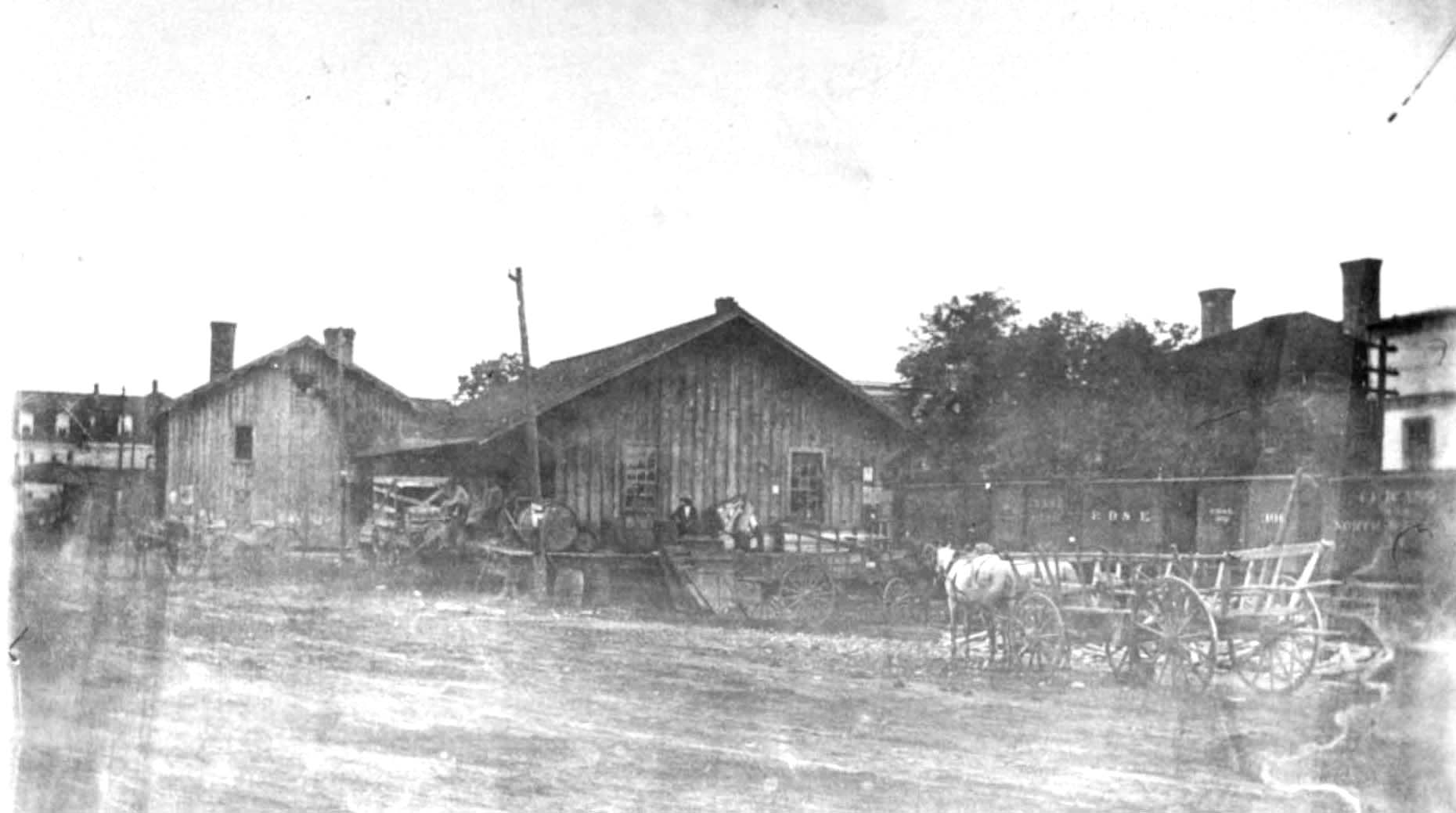 East TN, VA and GA Railroad Station
Hoss House
Johnson’s Store and Residence
Hoss House
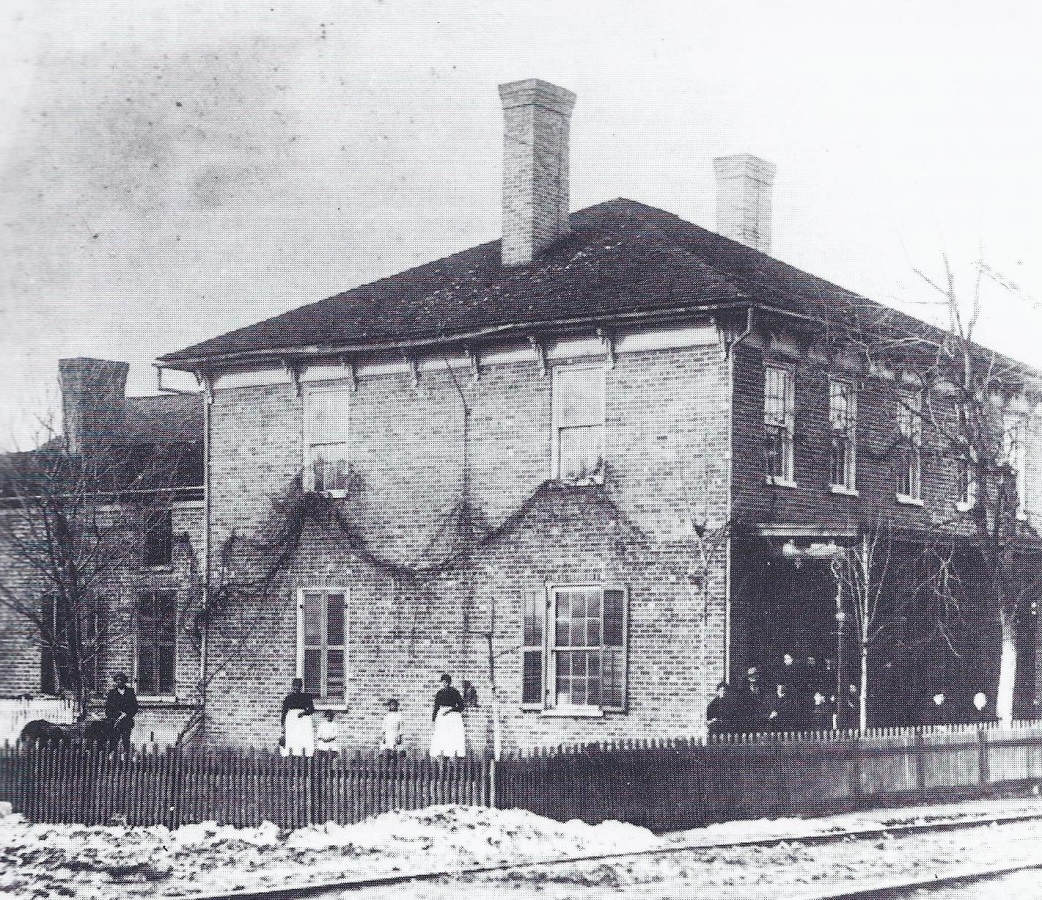 From page 51 of Ray Stahl’s Greater Johnson City, A Pictorial History.
East Tennessee, Virginia, and Georgia Railroad Station (1886)
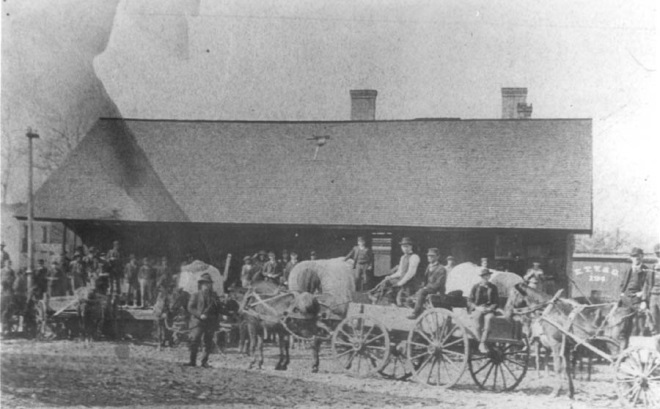 Hoss House
Pardue/Windsor Hotel, Arlington Hotel
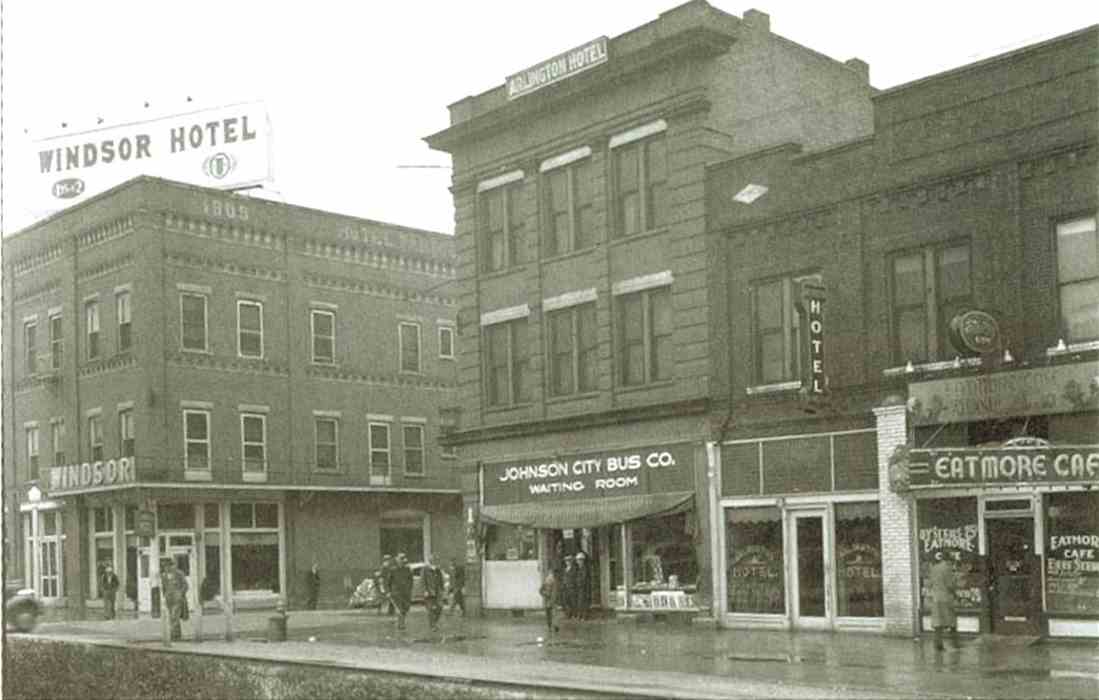 From: http://www.johnsoncitypress.com/gallery/A-look-at-Downtown-Johnson-City-then-and-now-COPY-0
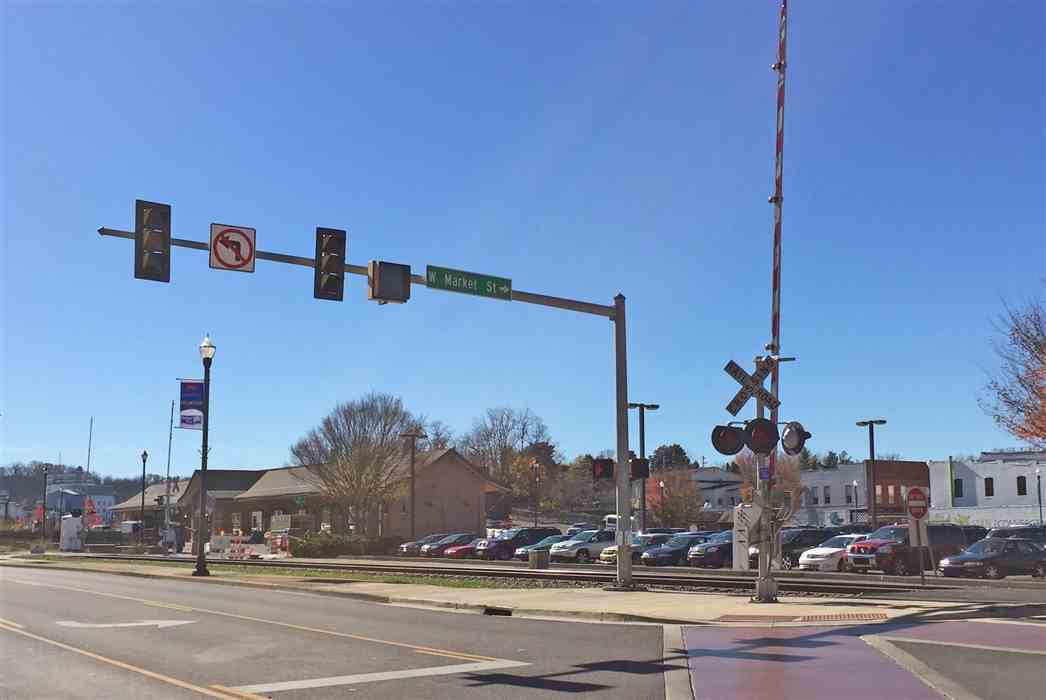 http://www.johnsoncitypress.com/gallery/A-look-at-Downtown-Johnson-City-then-and-now-COPY-0
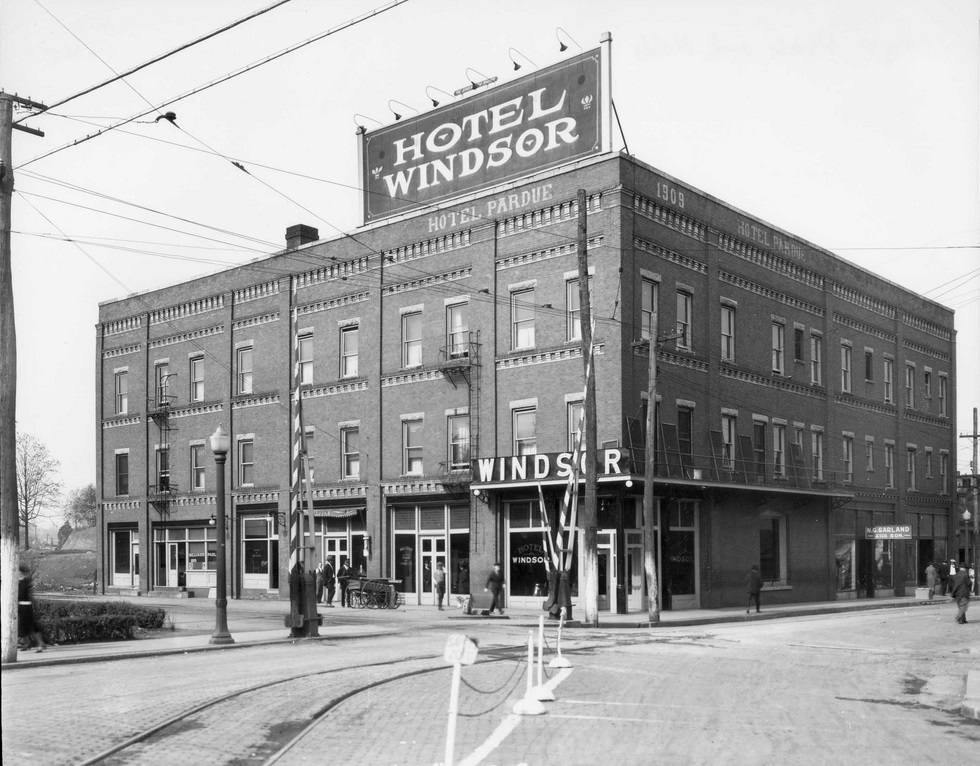 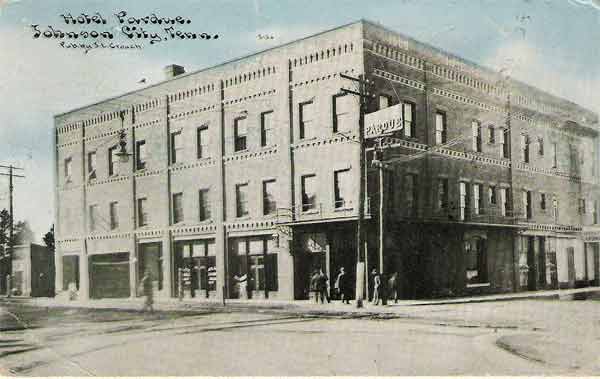 View Down Main Street, 1943
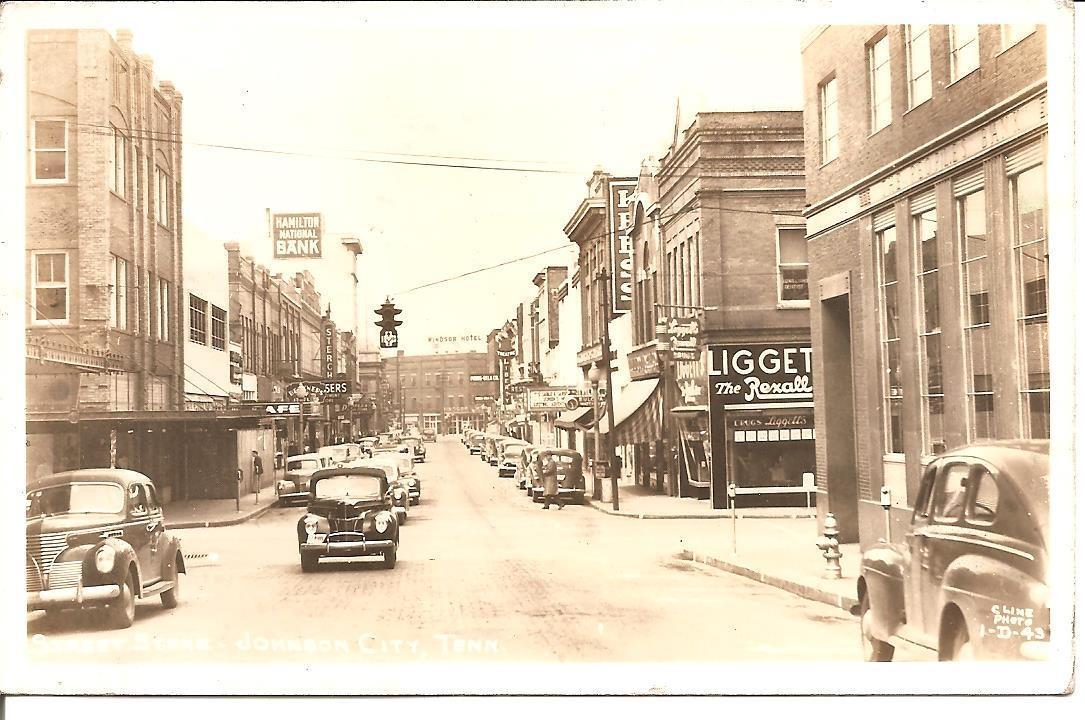 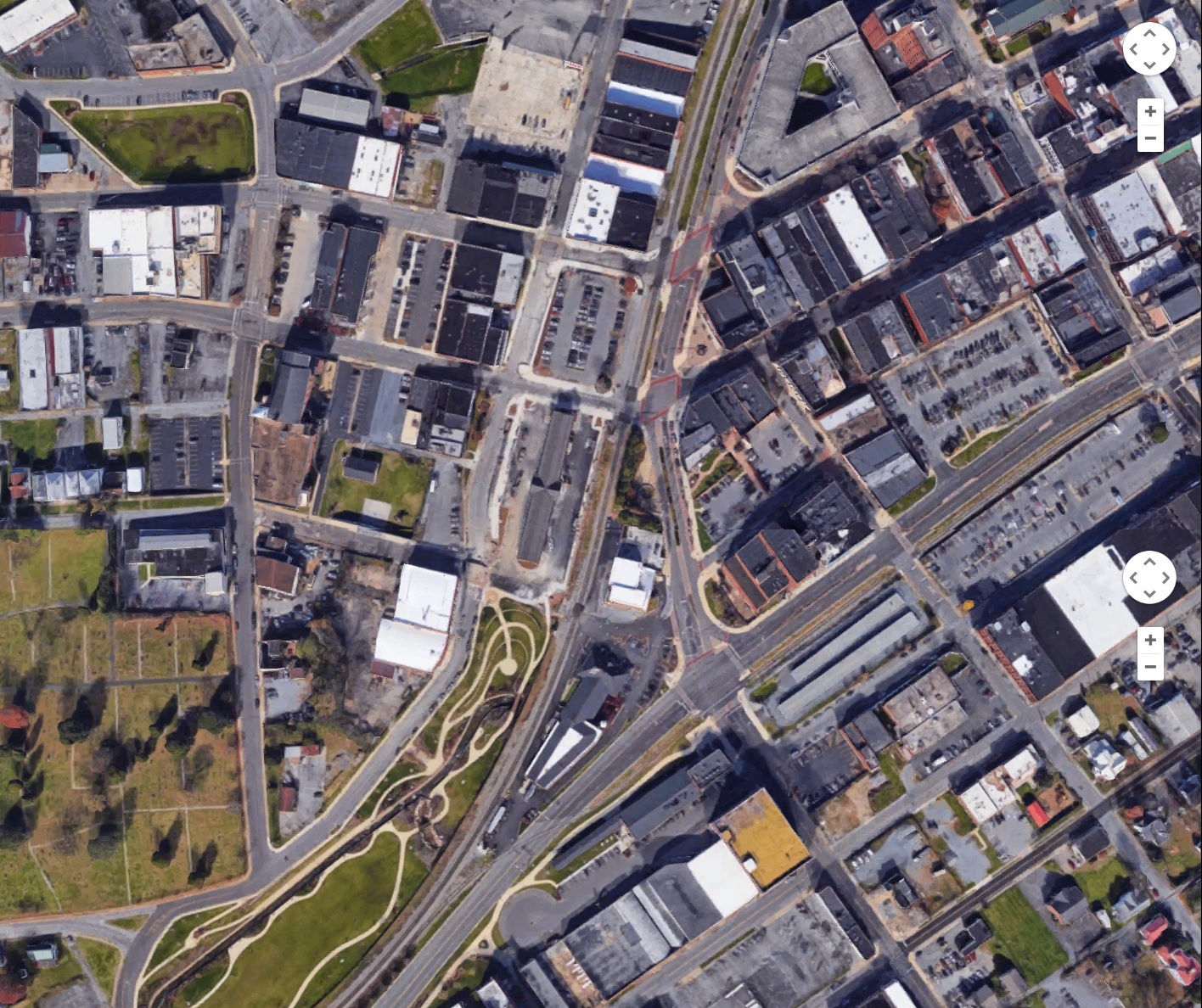 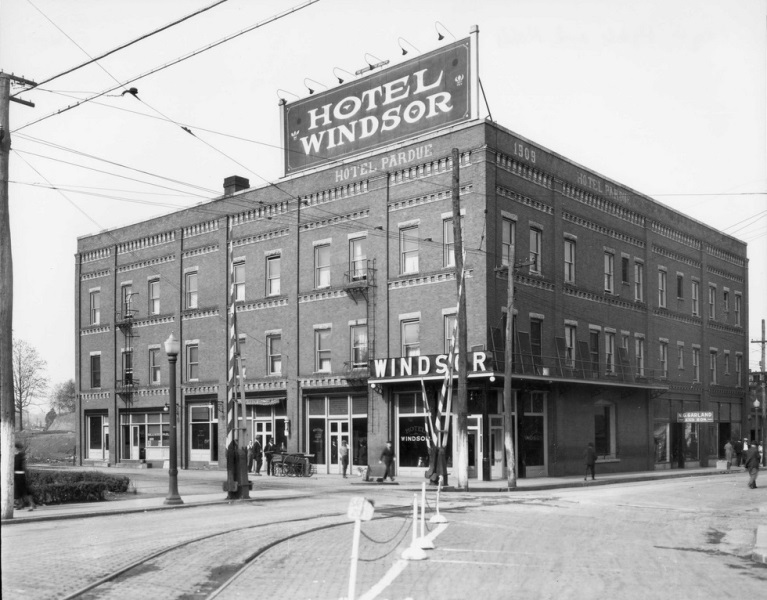 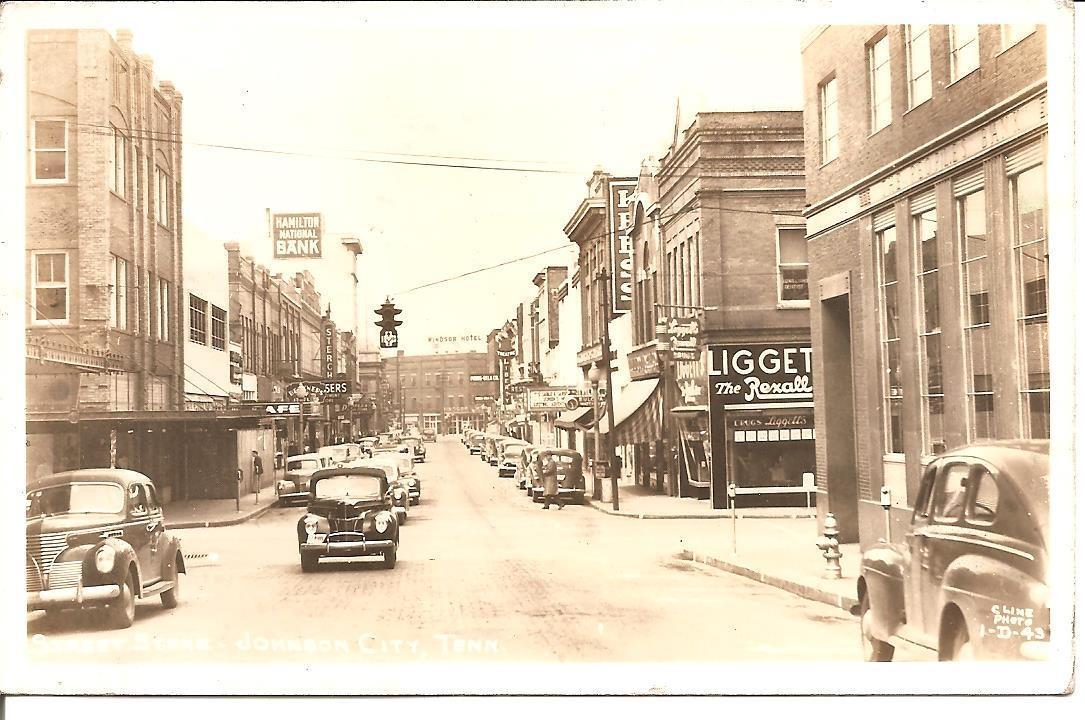 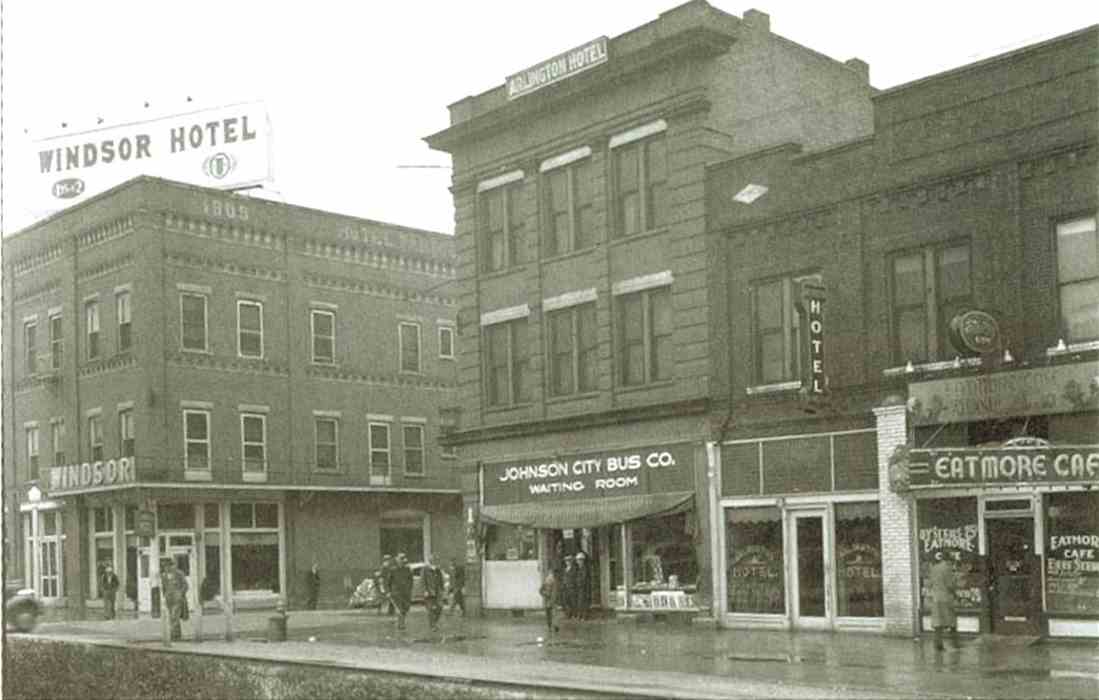 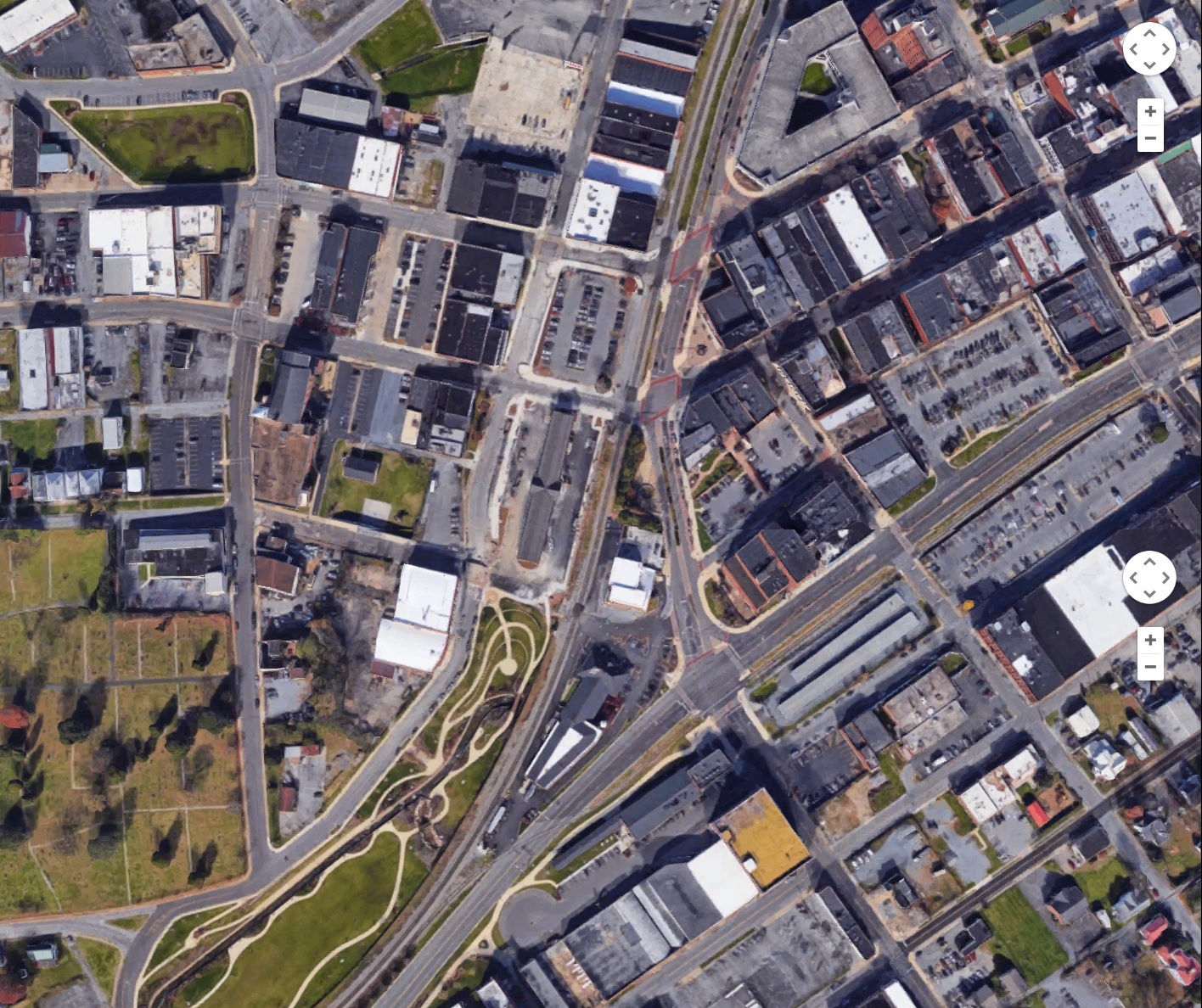 Hoss House
x Site of Johnson’s Depot
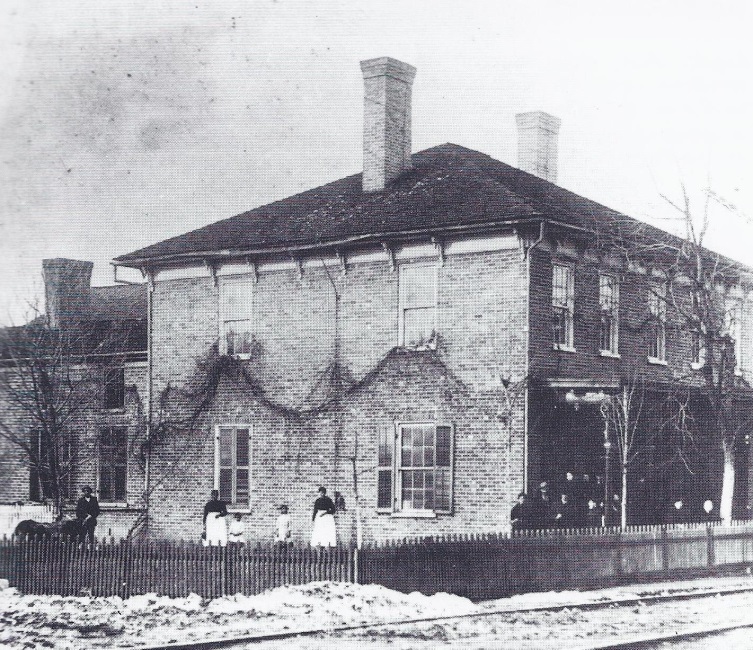 x
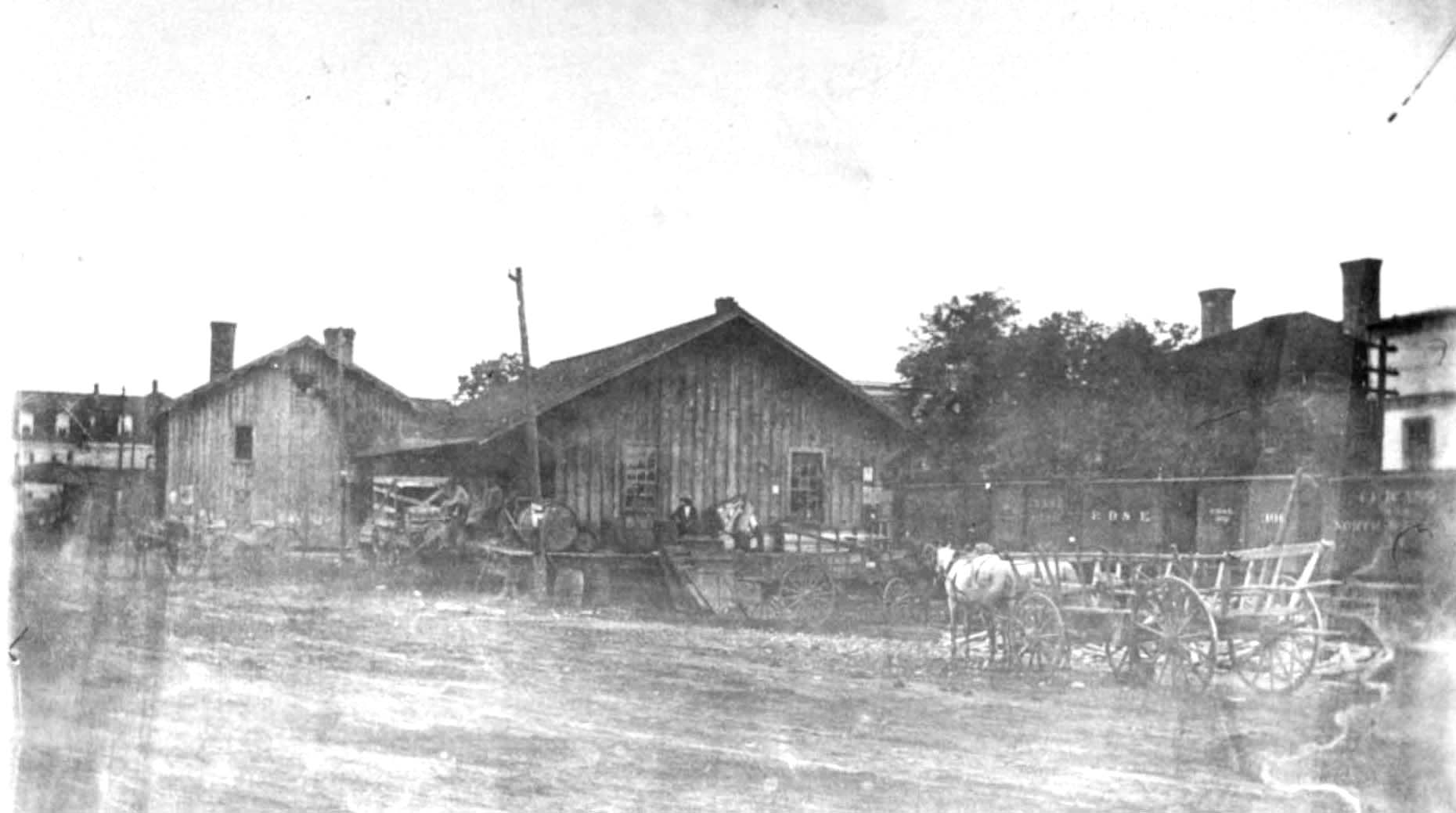 Johnson’s Store
E TN, VA, GA Station
1940
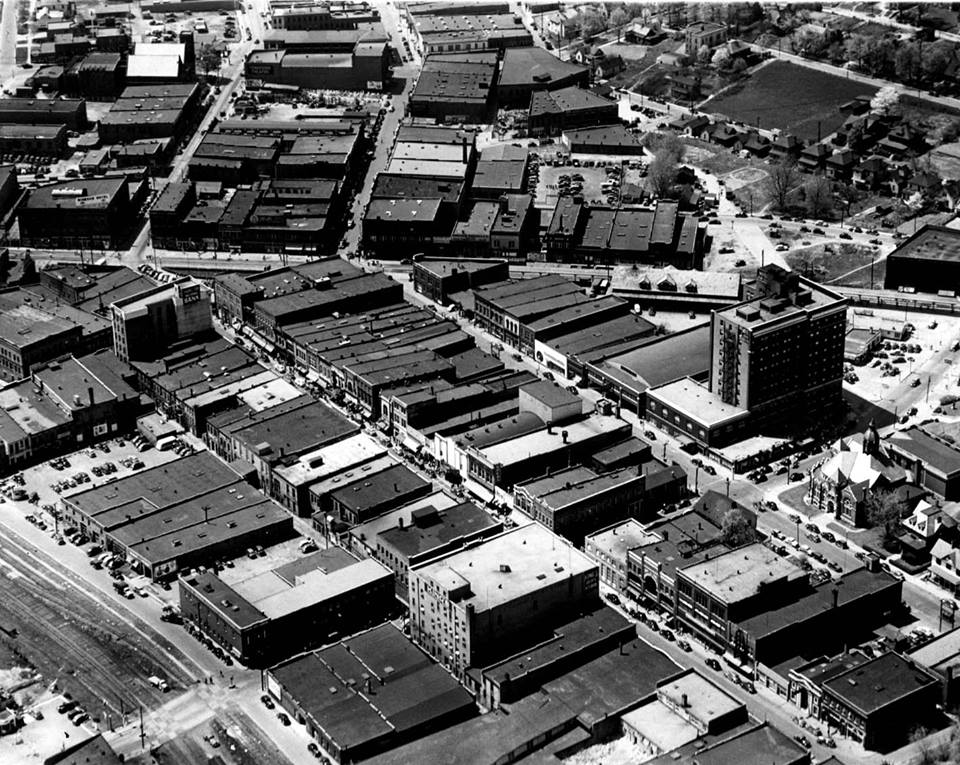 From Johnson’s Depot
There seems to be no photo of Johnson’s Depot building, but…
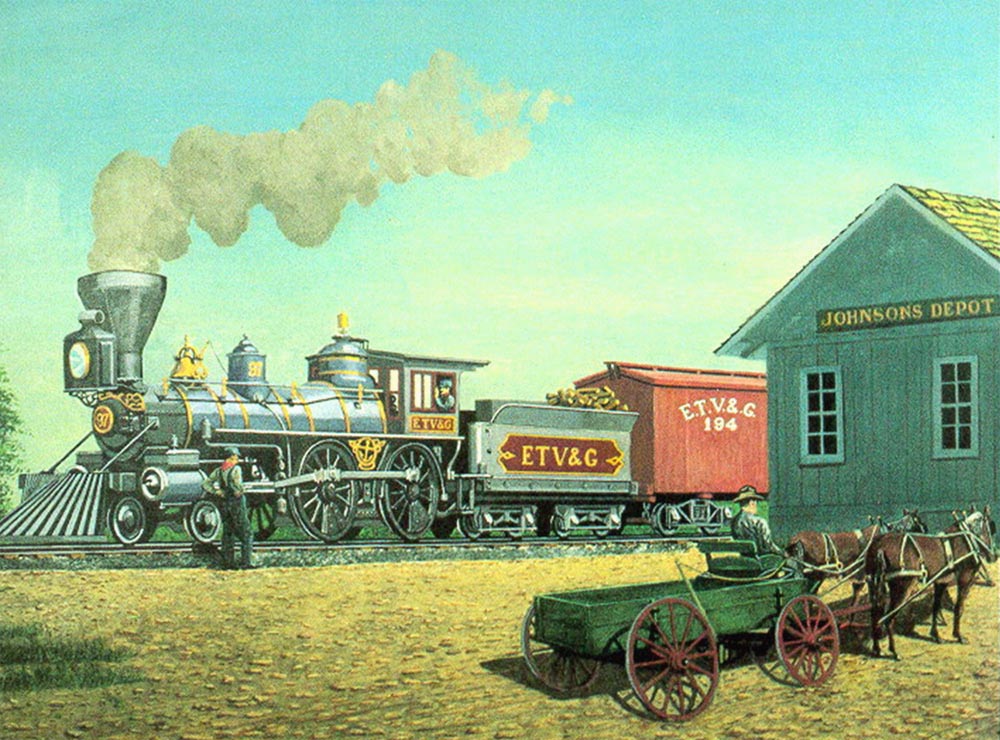 What’s This?
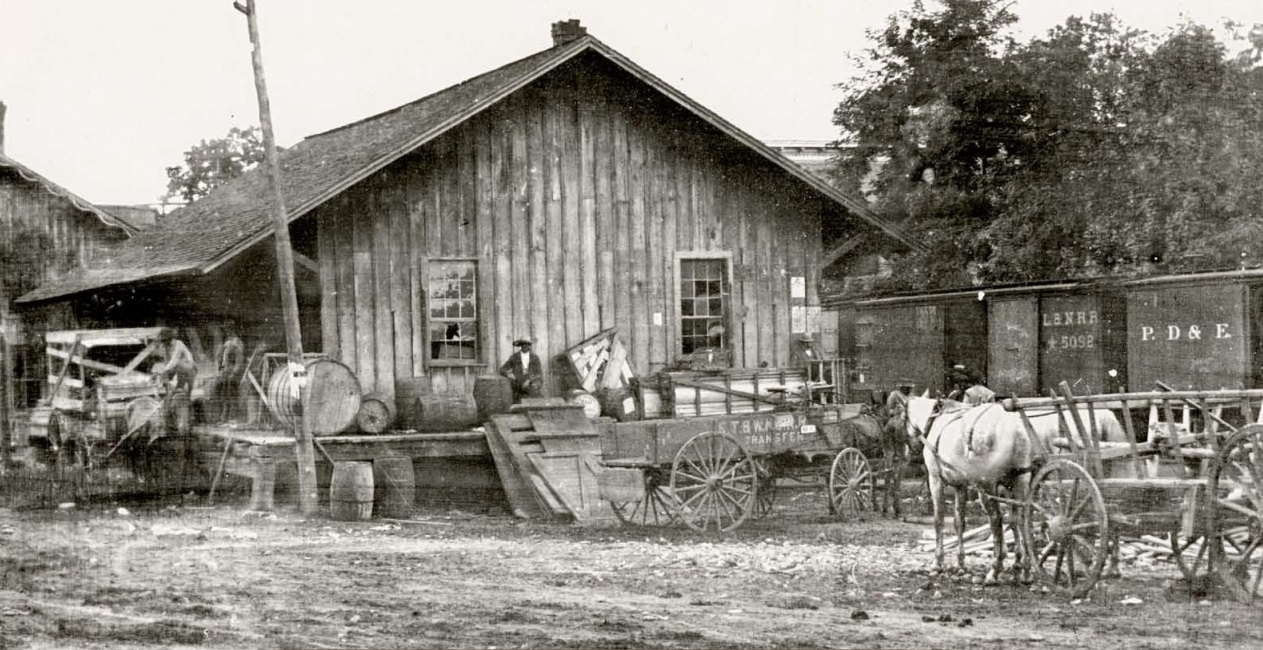 ?
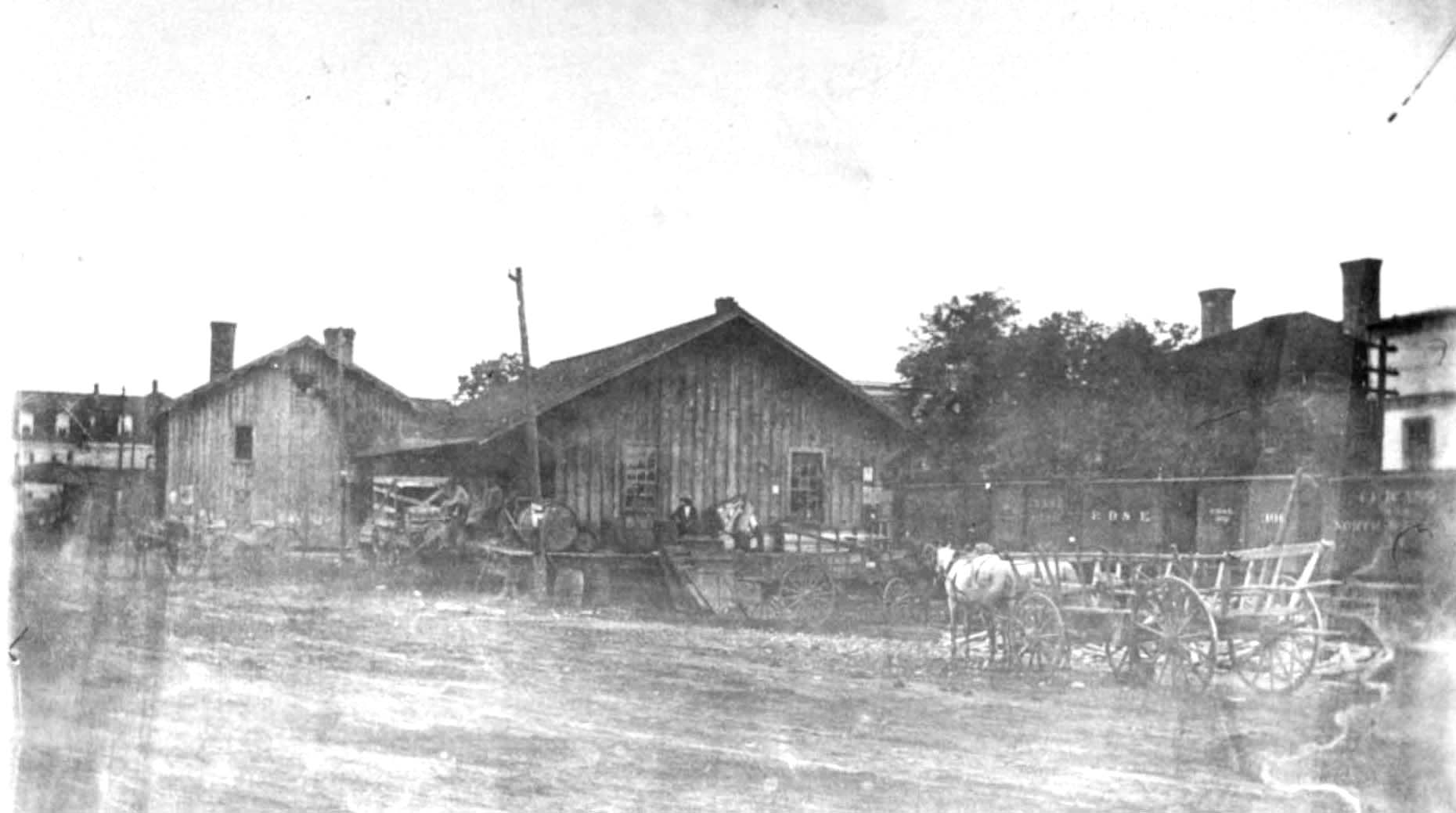 …and that?
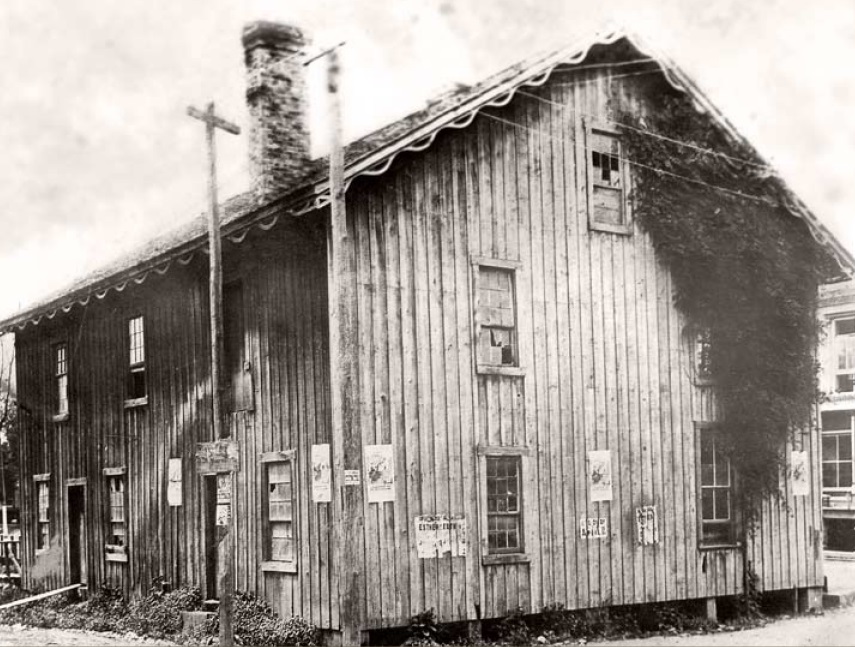 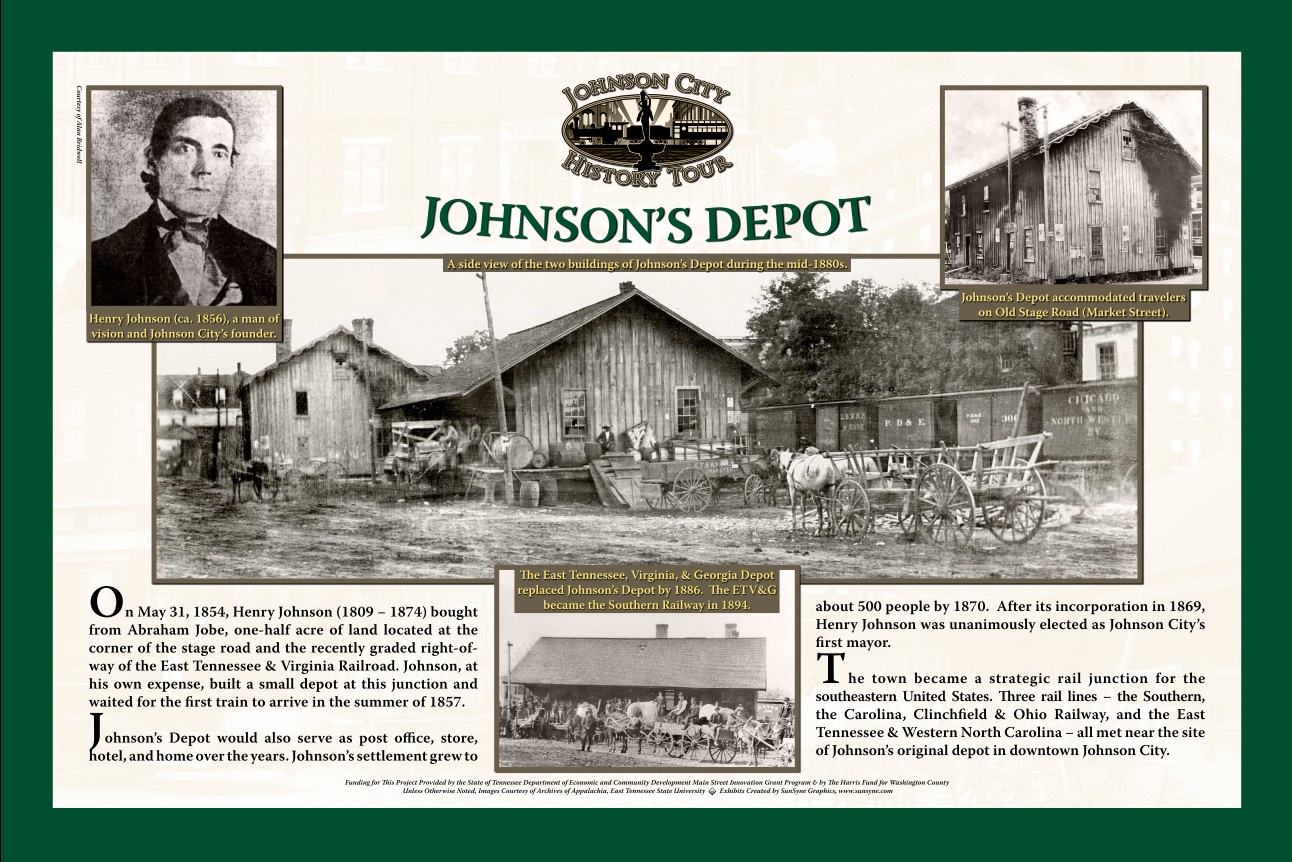 ?
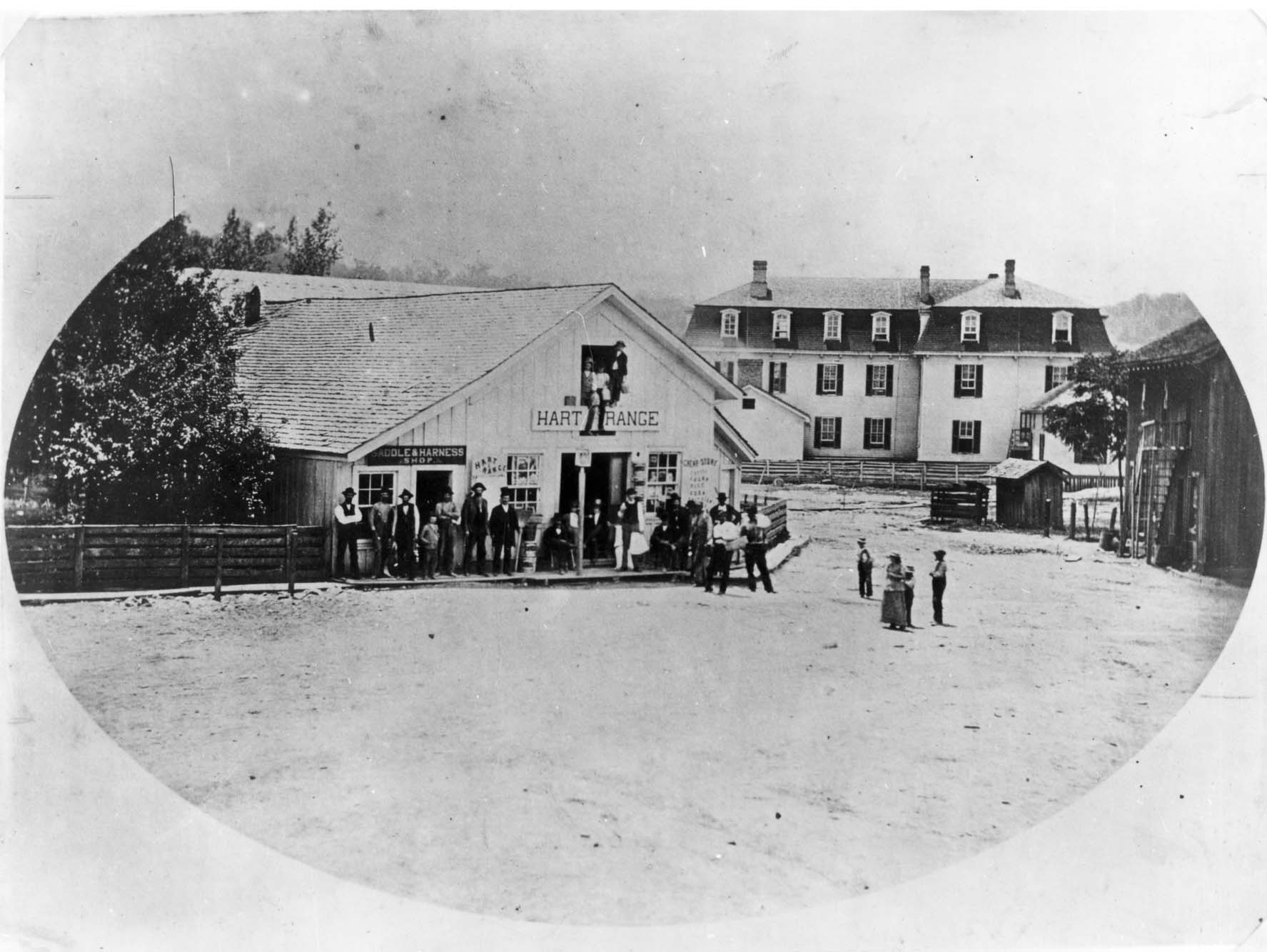 City Hotel
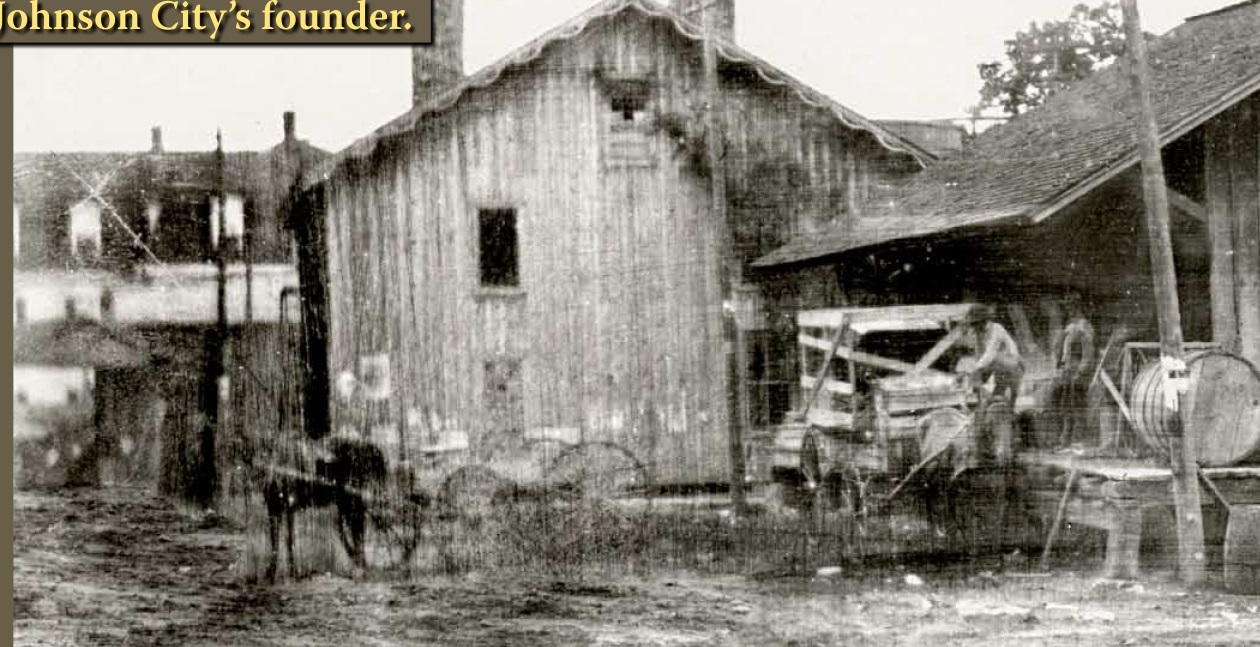 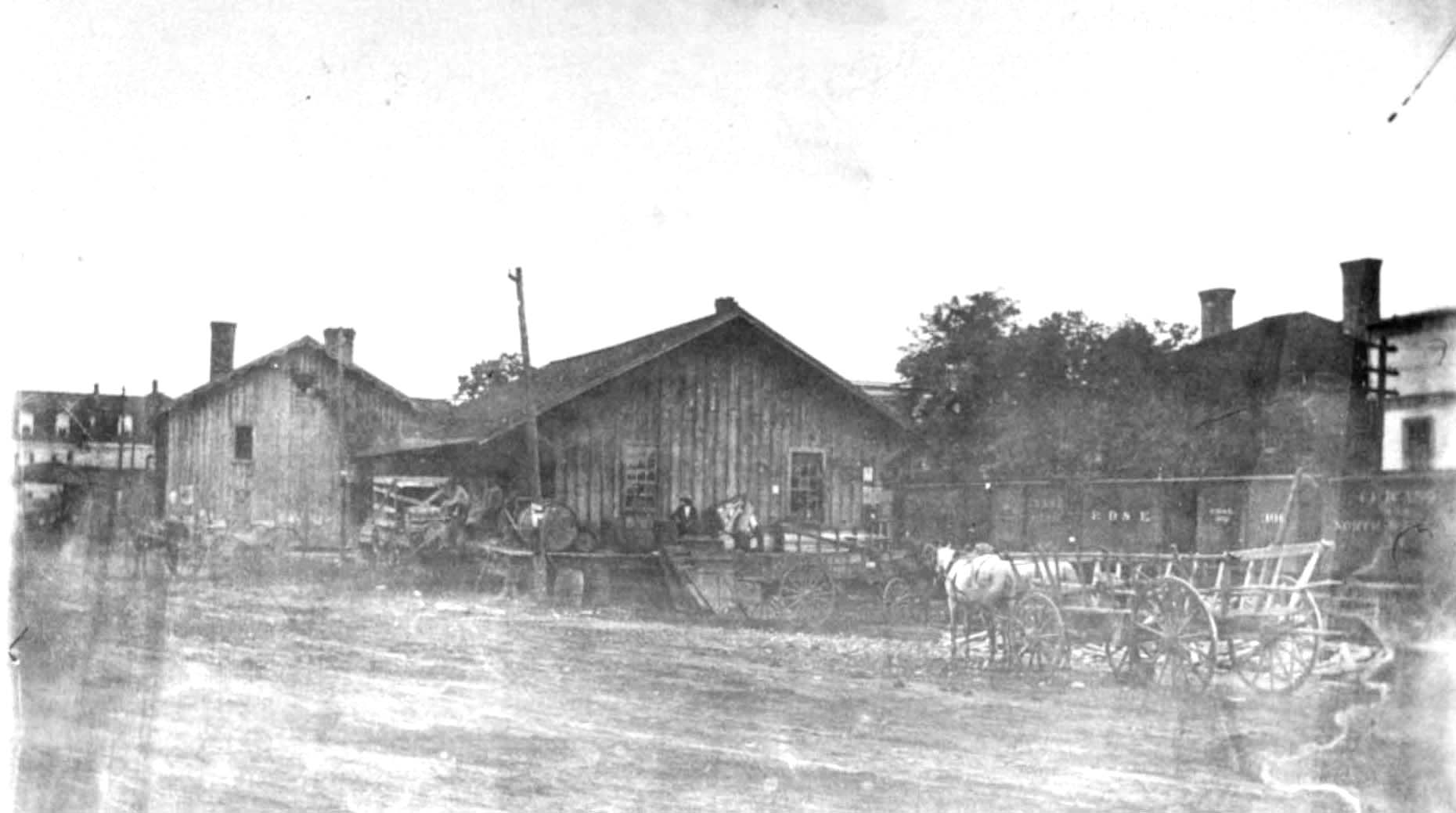 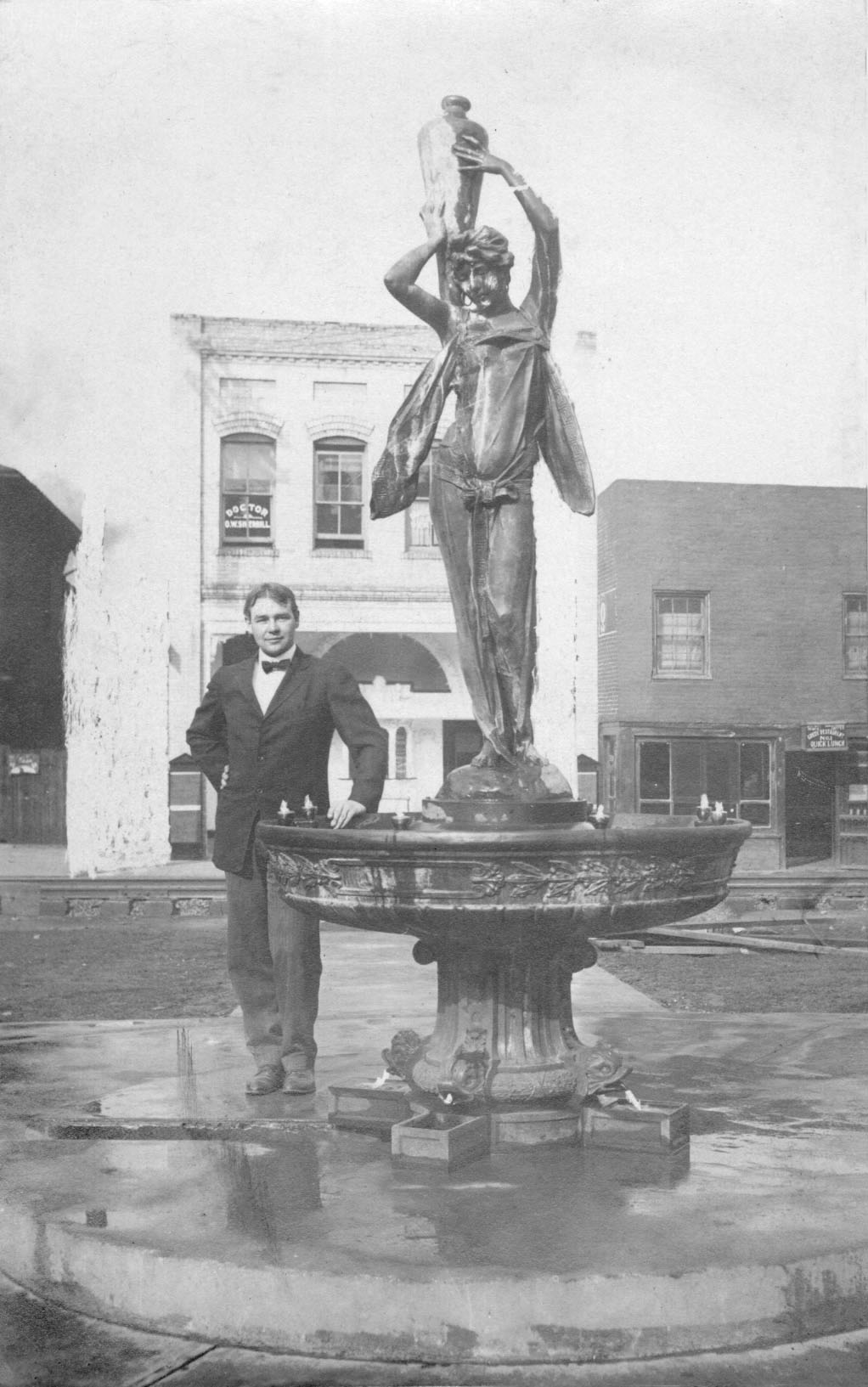 Fountain Square
Fountain Square 1
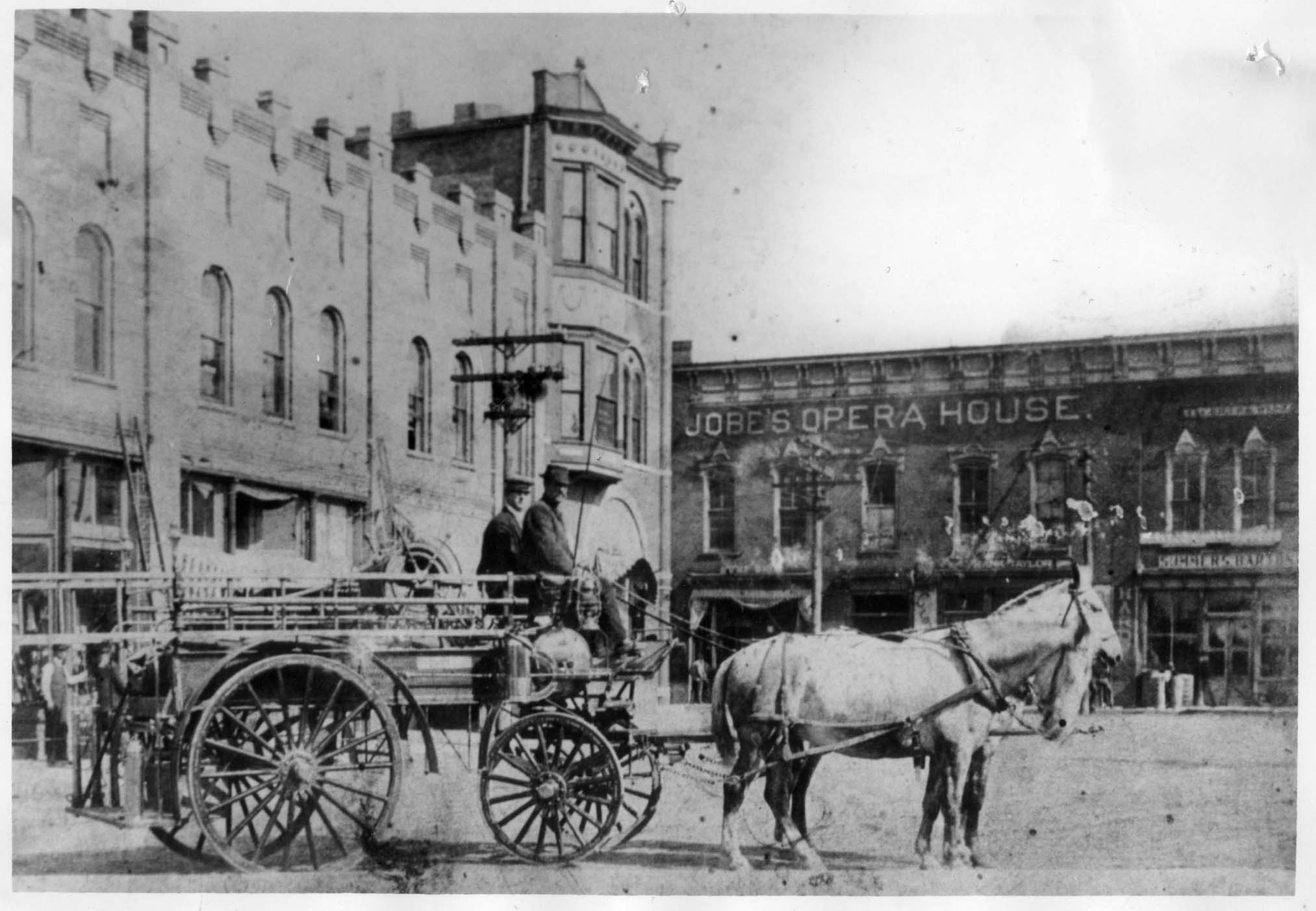 http://www.stateoffranklin.net/johnsons/images/photos/photos1/jobeopera.jpg
Fountain Square 2
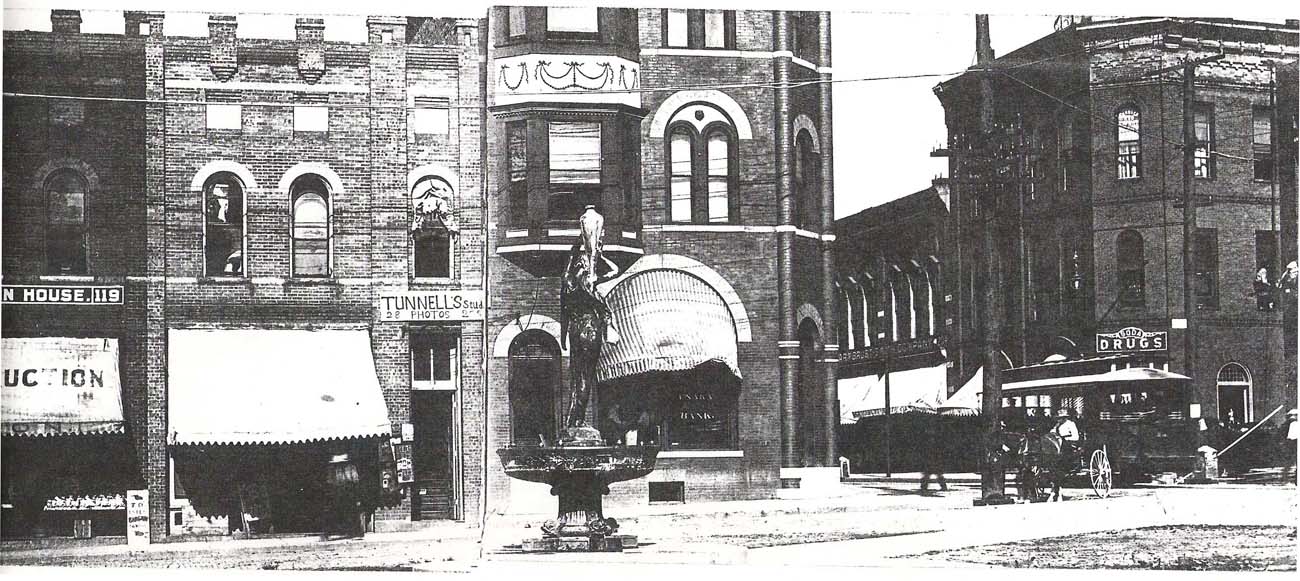 http://www.stateoffranklin.net/johnsons/images/photos/photos1/ftnsquare2a.jpg
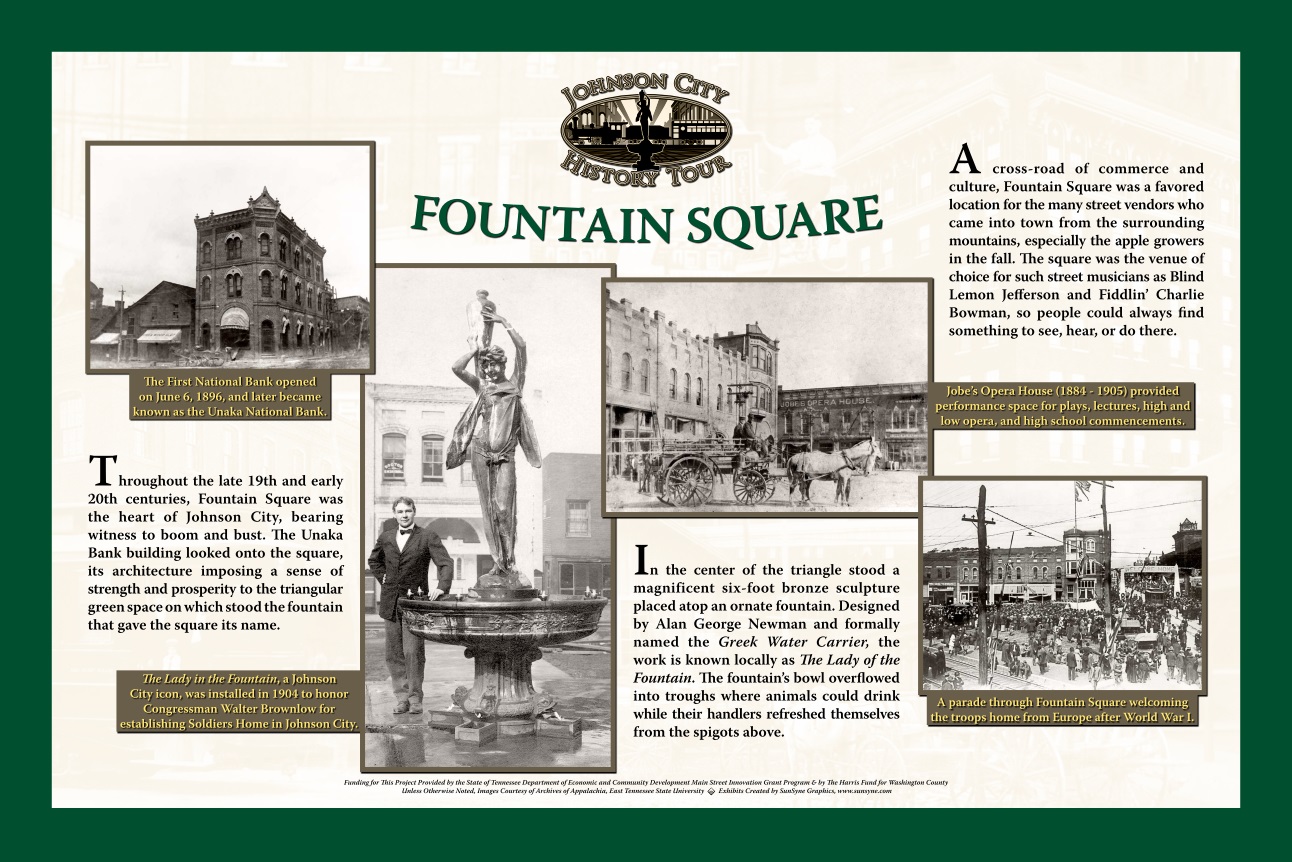 Fountain Square, Looking East
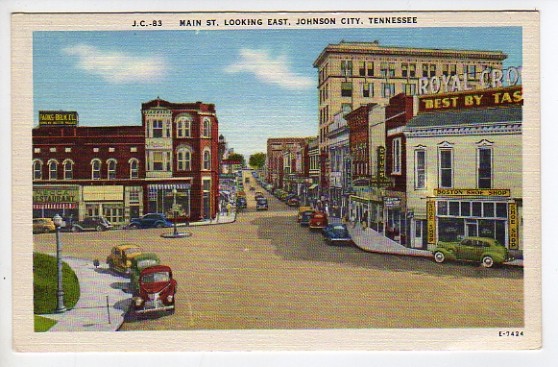 Theaters
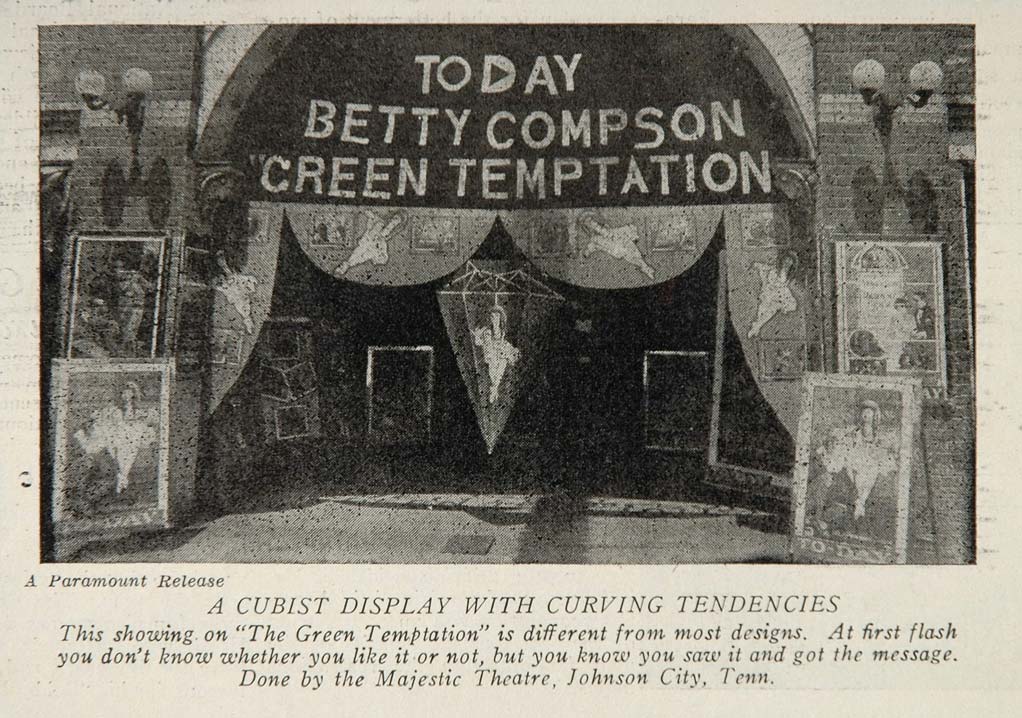 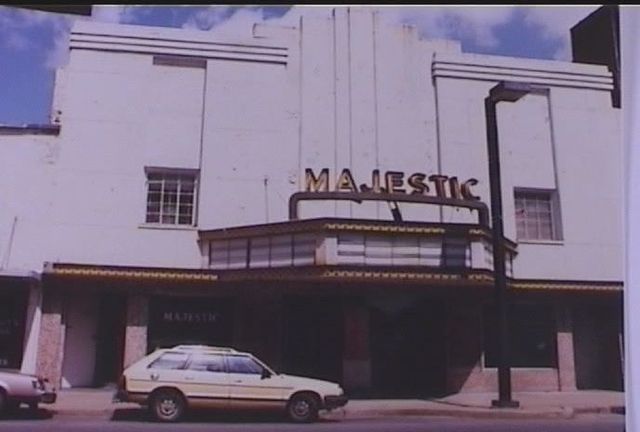 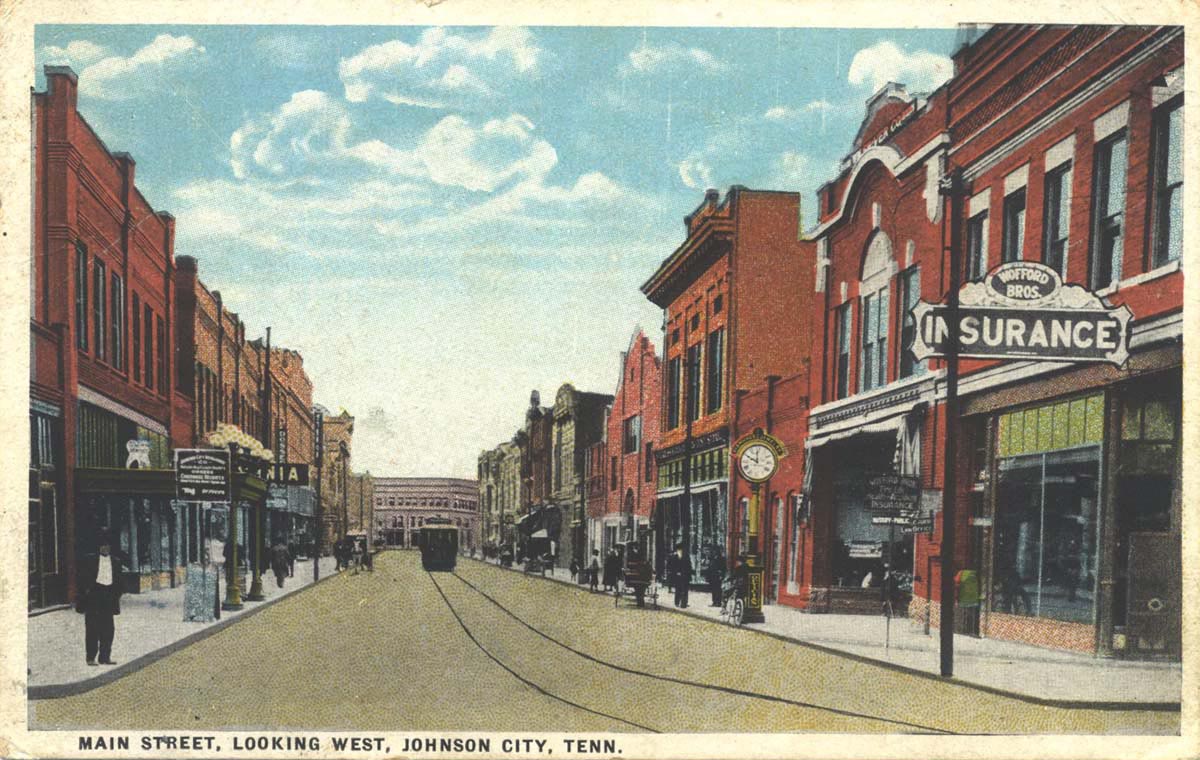 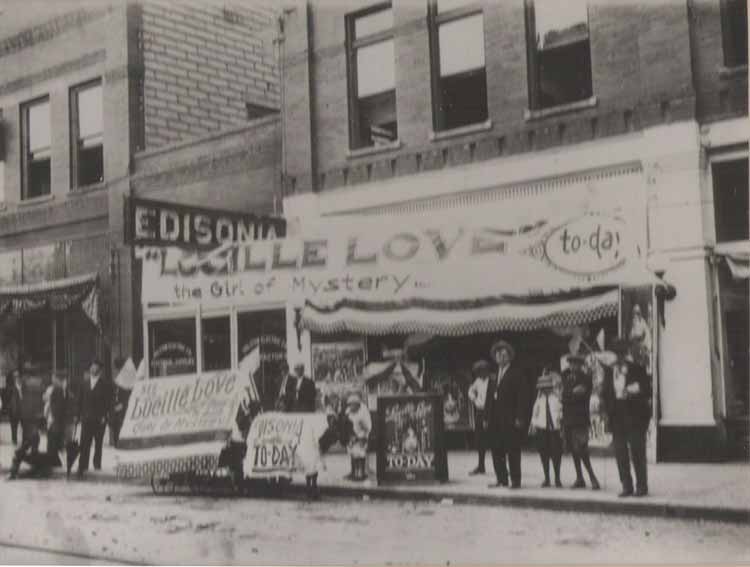 Main Street Looking West
Edisonia 1
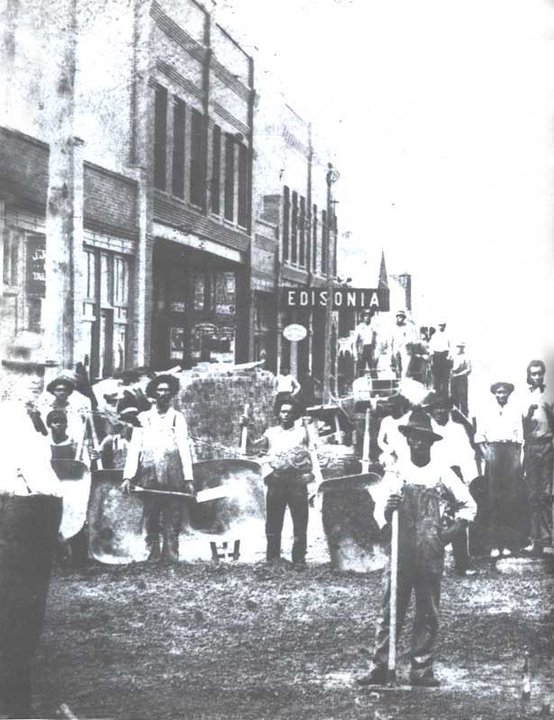 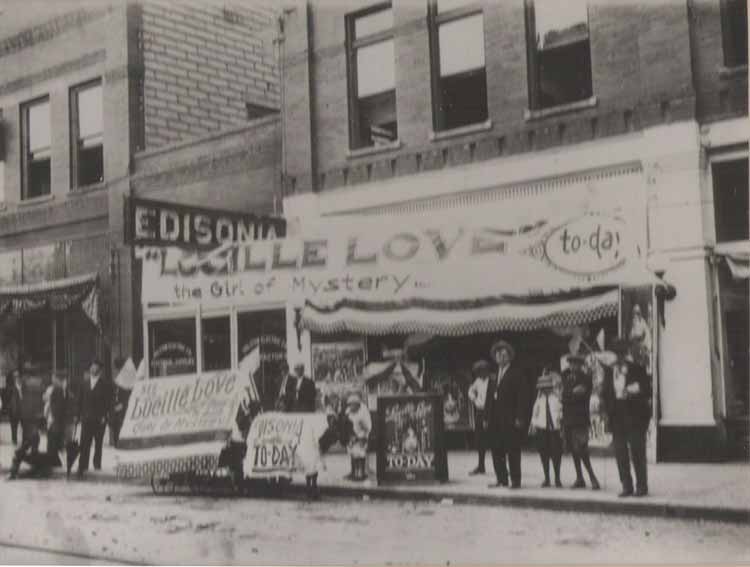 Lucille Love, the Girl of Mystery
Laying Brick on Main Street
Edisonia 2
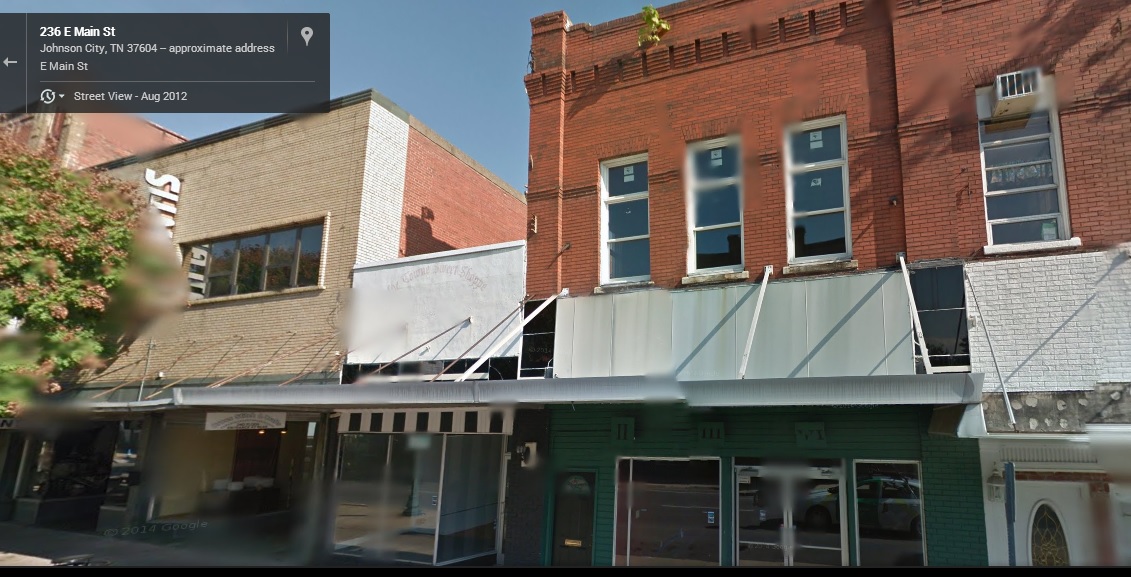 Majestic Theater 1
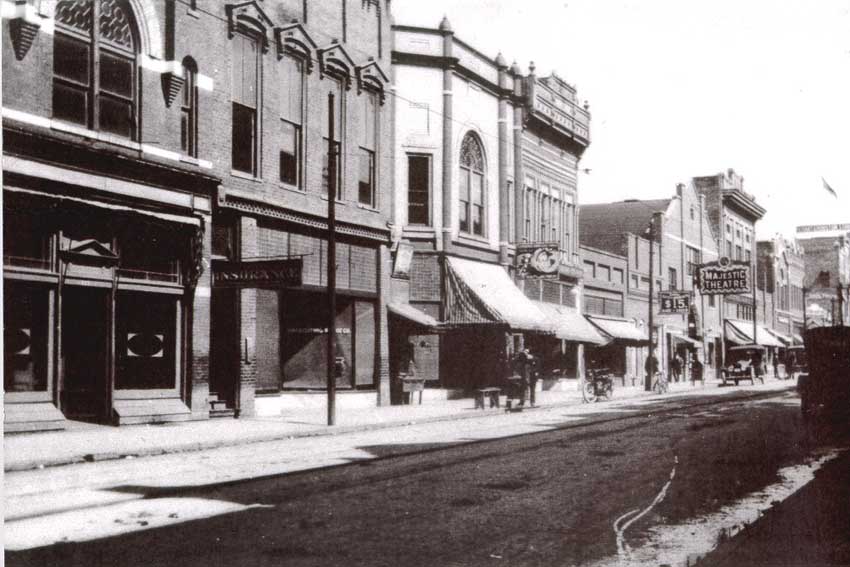 Majestic Theater 2
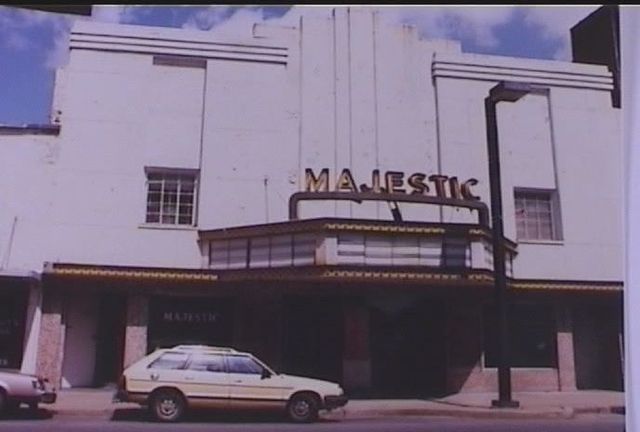 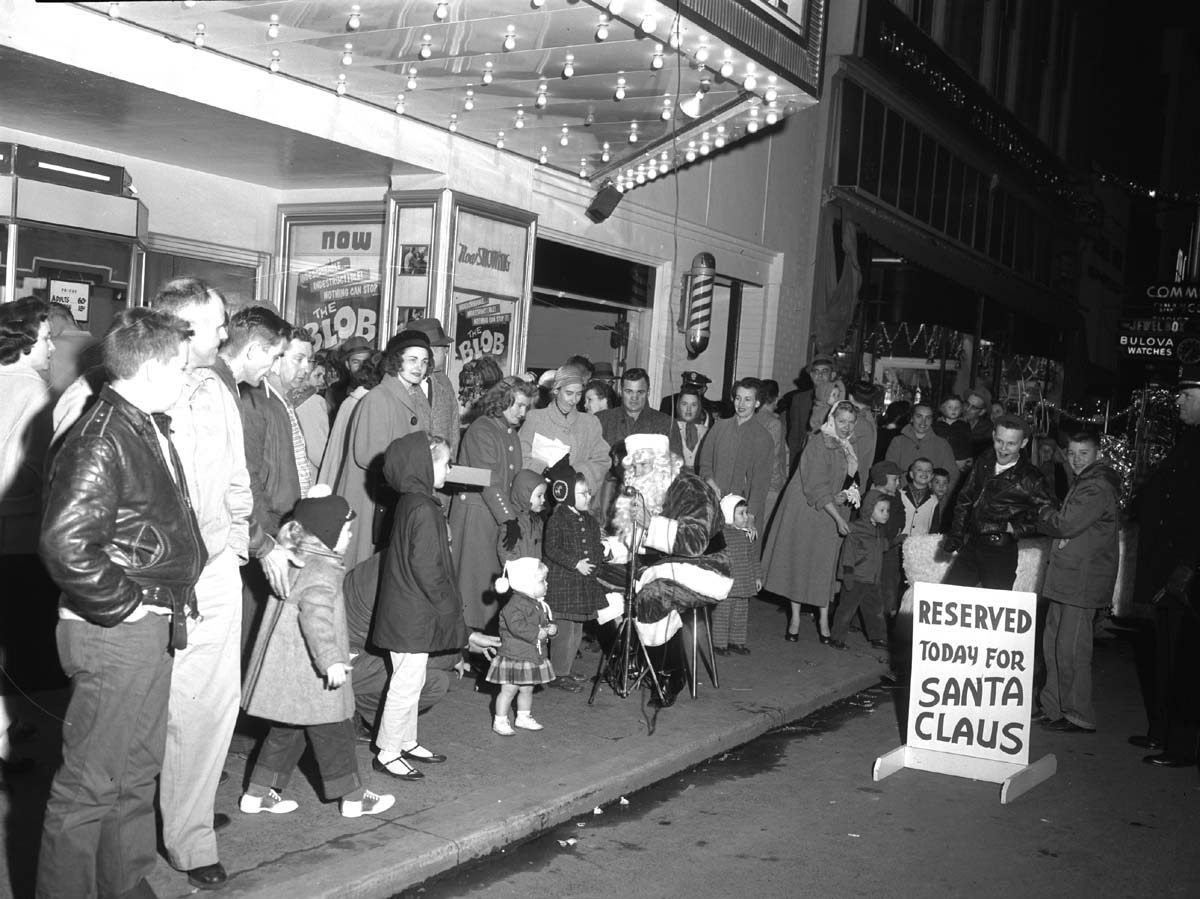 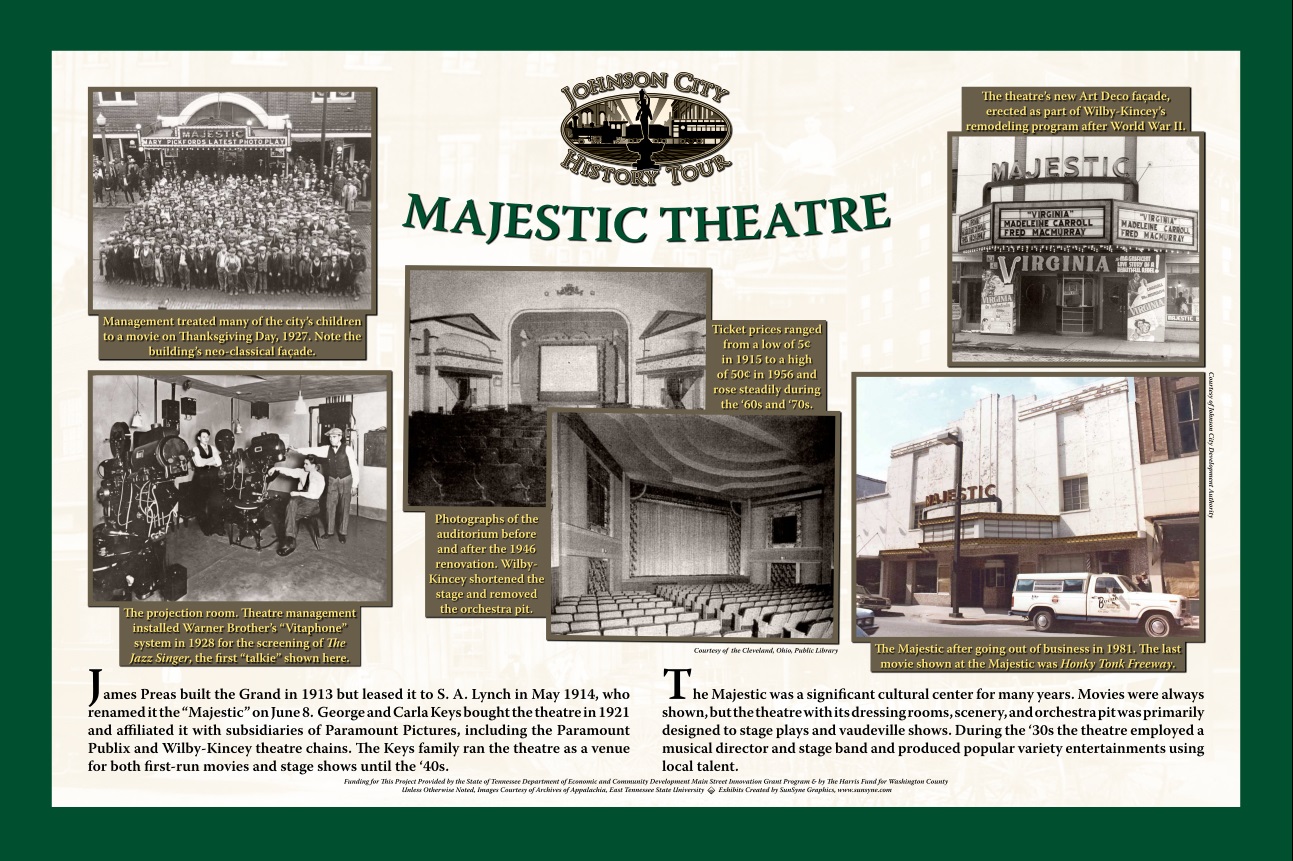 Liberty Theater
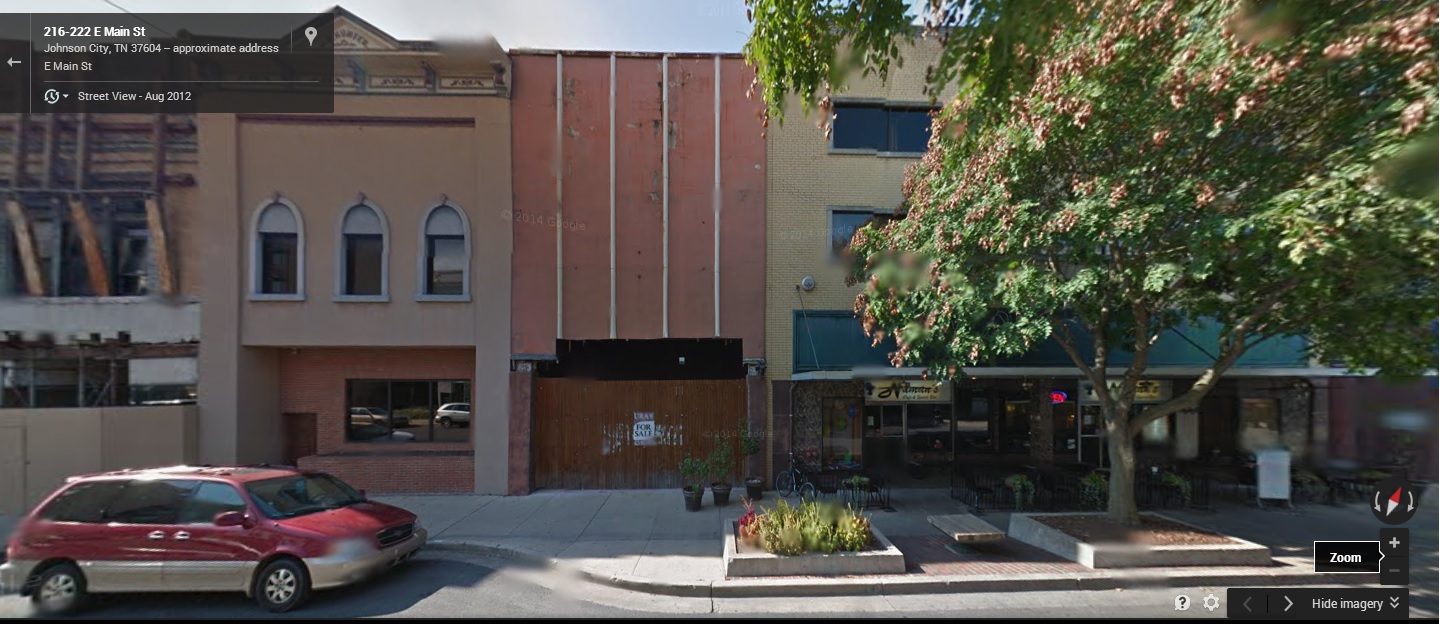 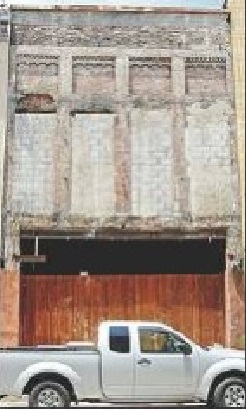 Sevier Theater
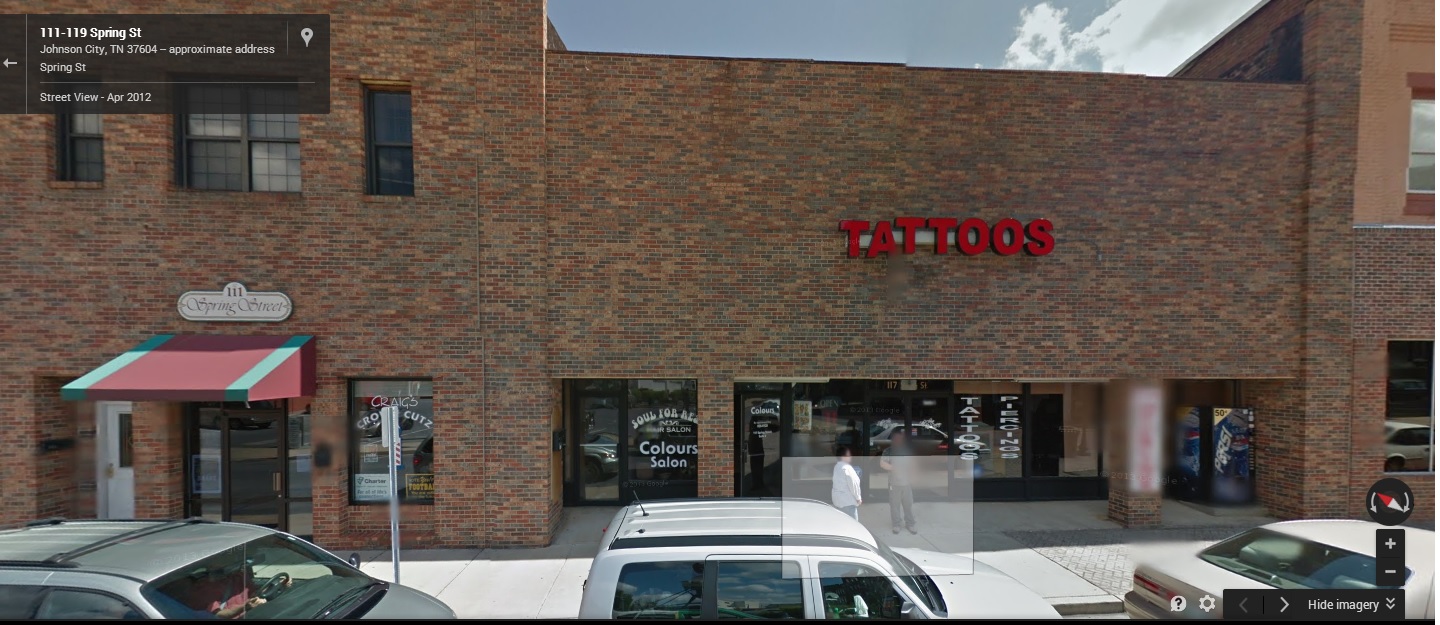 Tennessee Theater 1
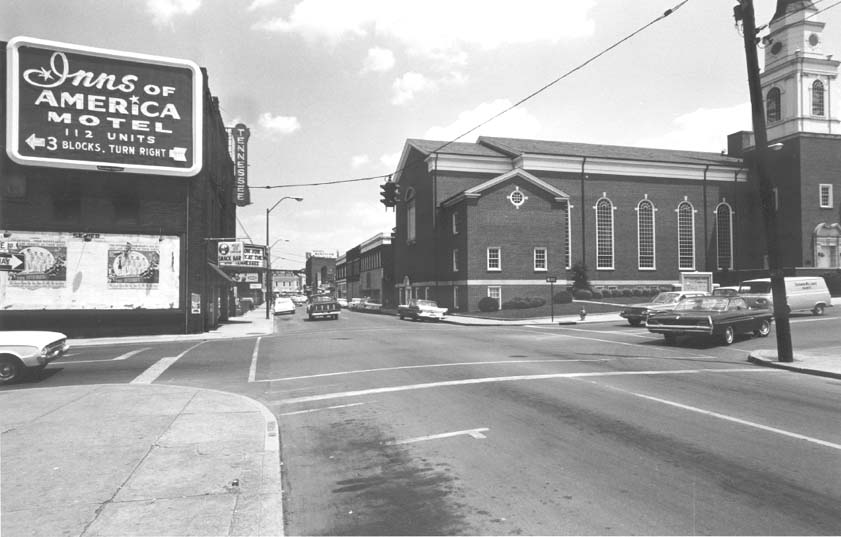 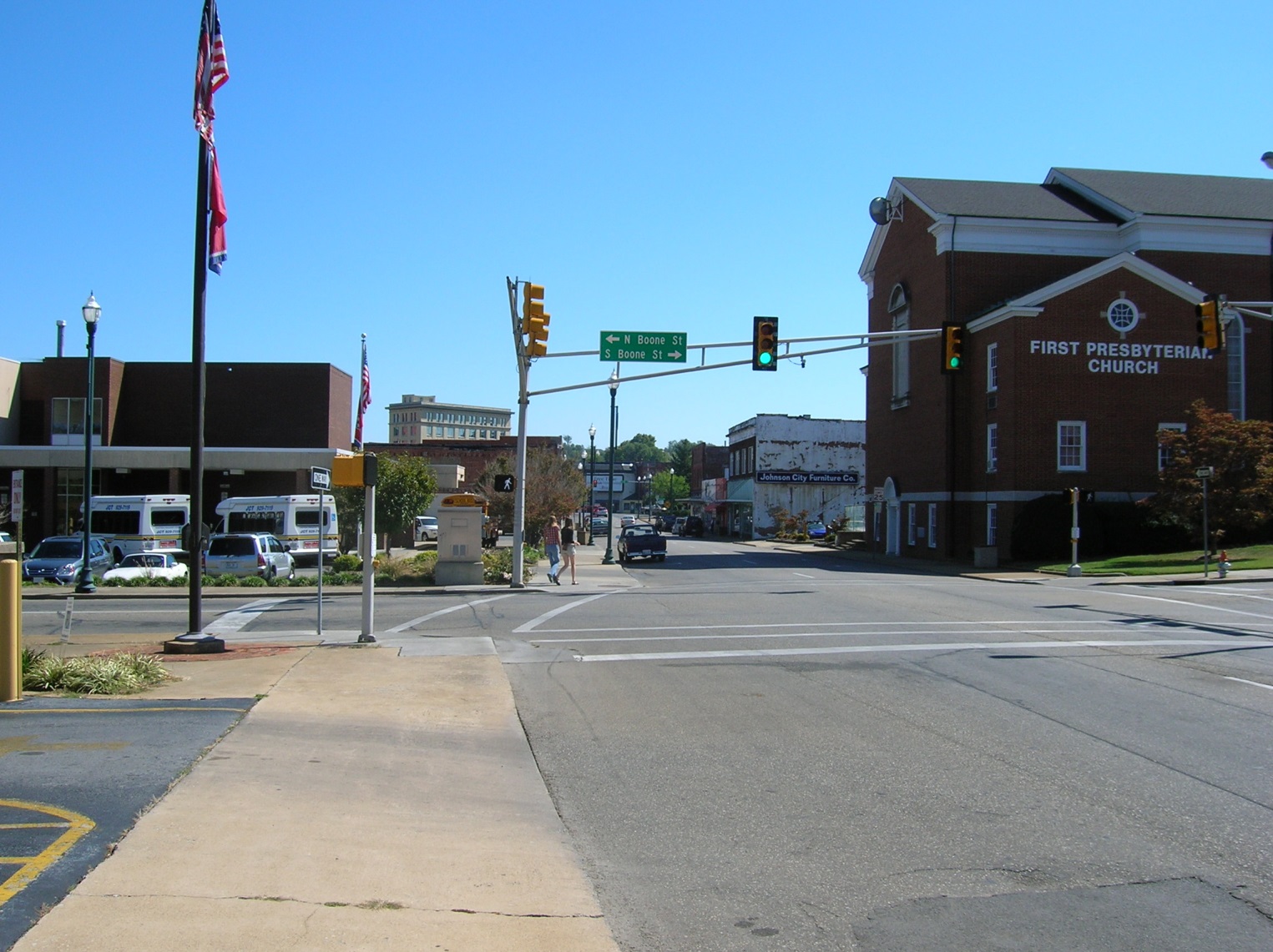 Tennessee Theater 2
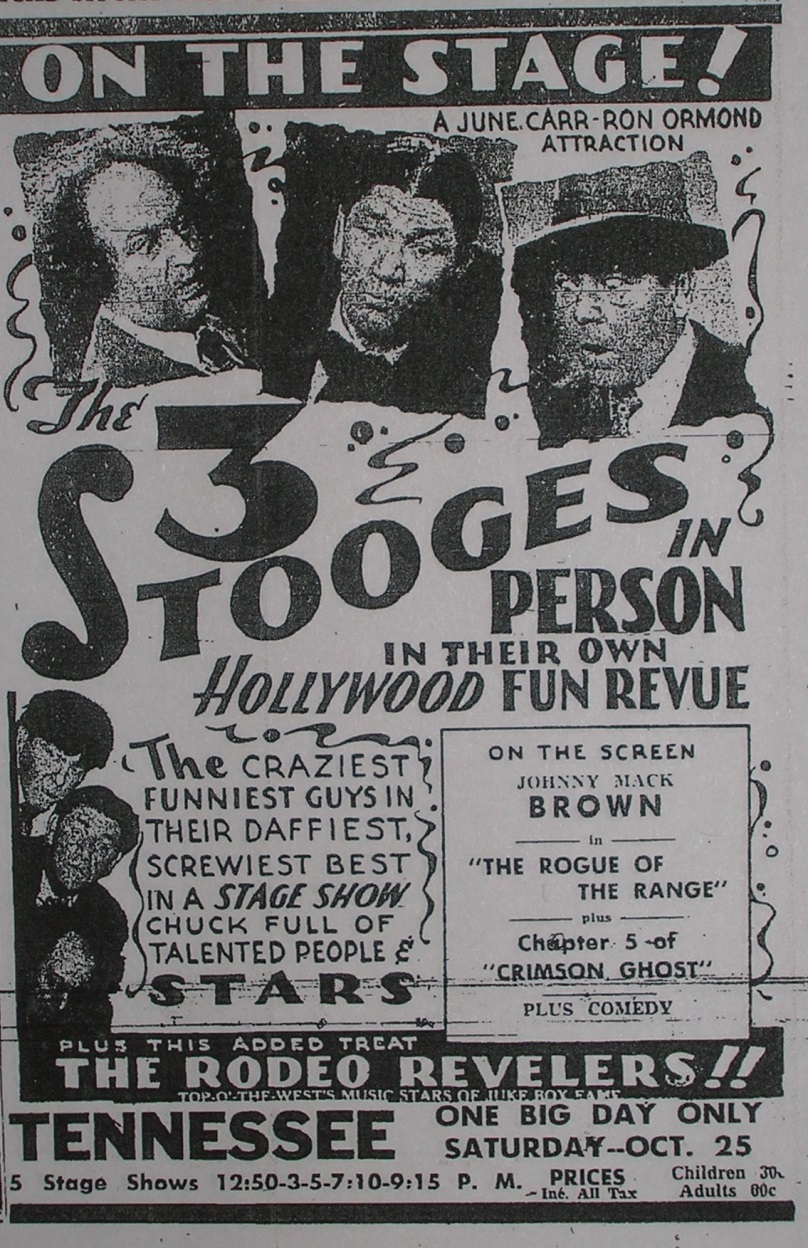 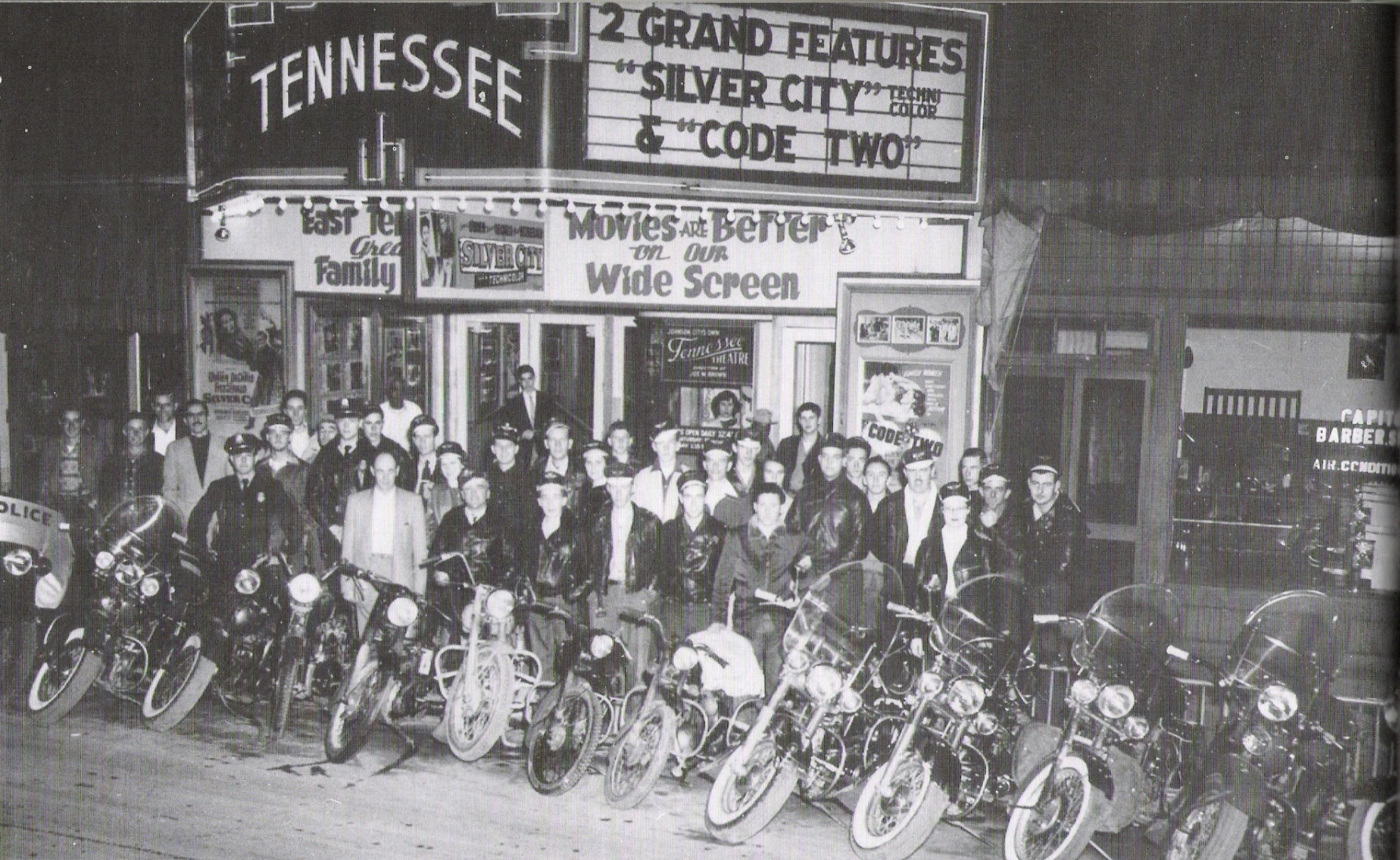 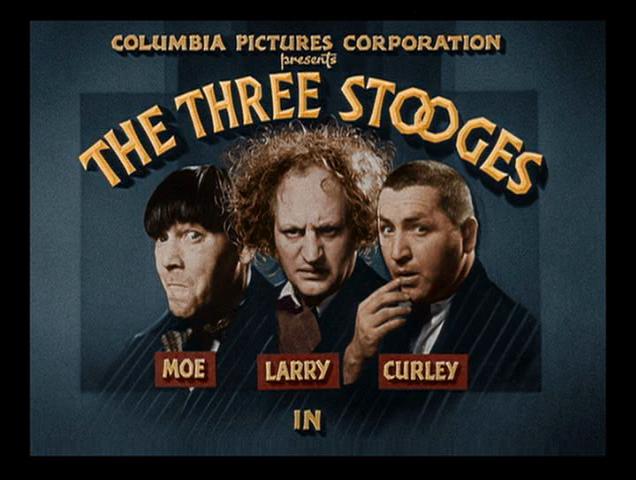 See Bob Cox article, Johnson City Press, April 6, 2009.
Three Stooges appear at Tennessee Theater on October 25, 1947
Railroad Stations
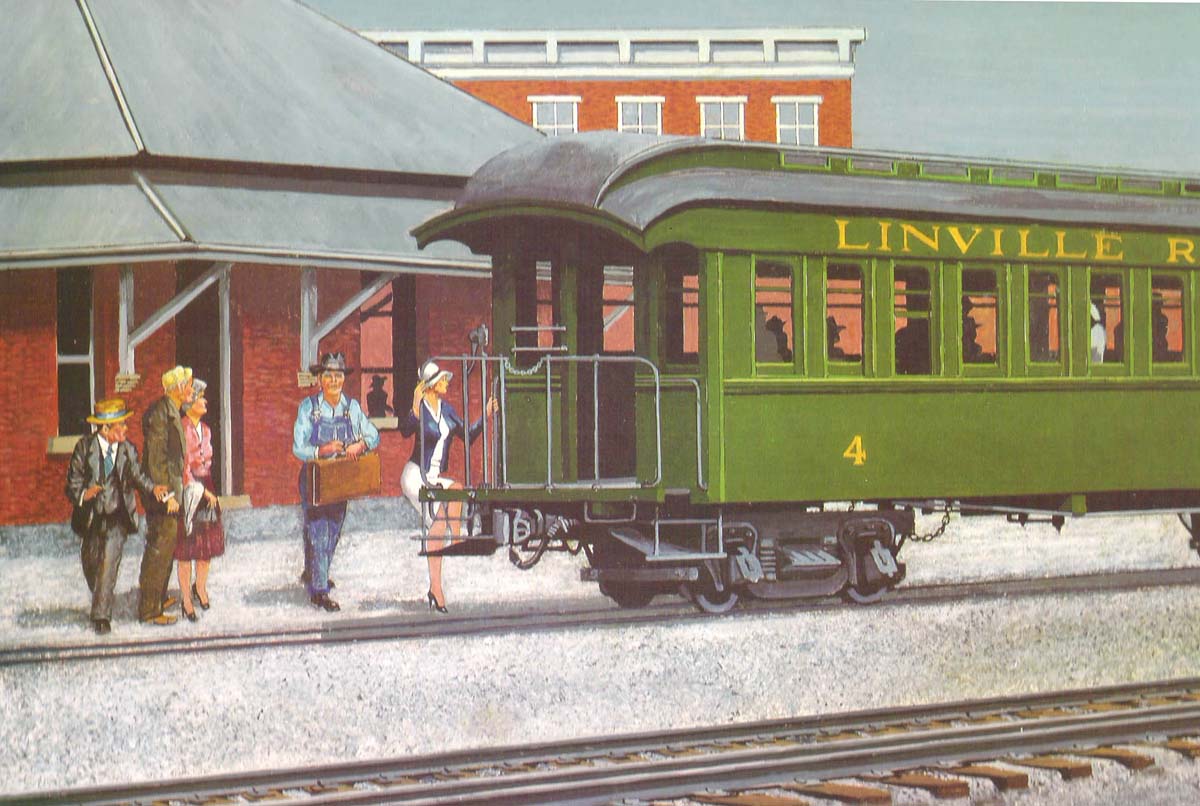 1940
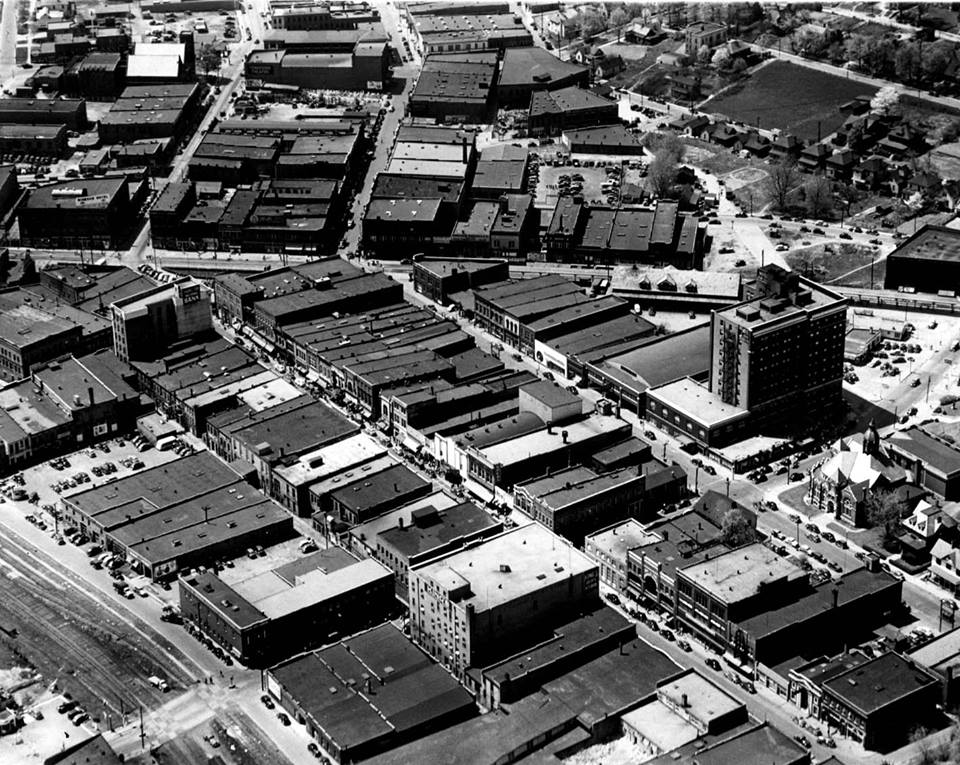 Fountain Square
Southern Depot
Sevier Hotel
King Center
From Johnson’s Depot
Southern Railroad Station, 1912-1973
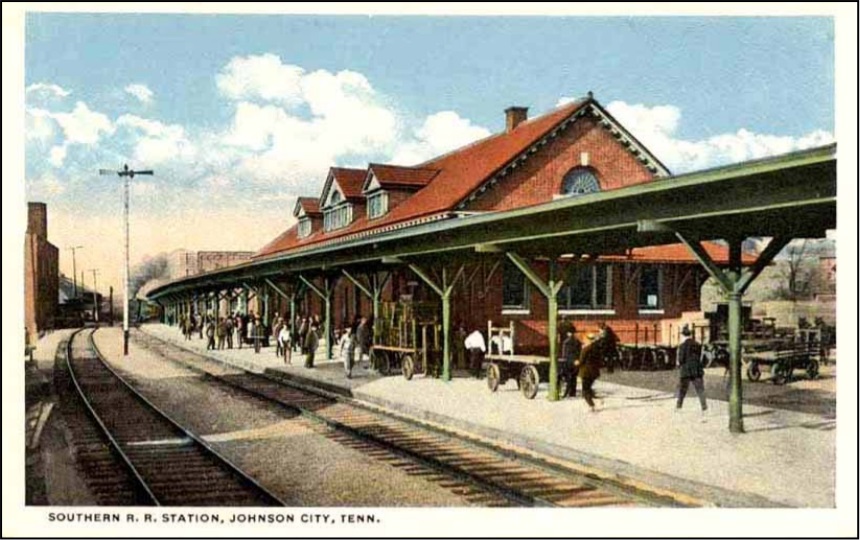 Southern Railroad Station
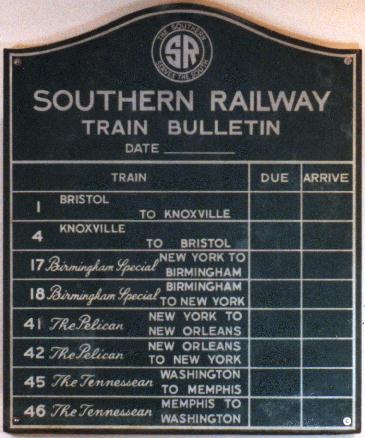 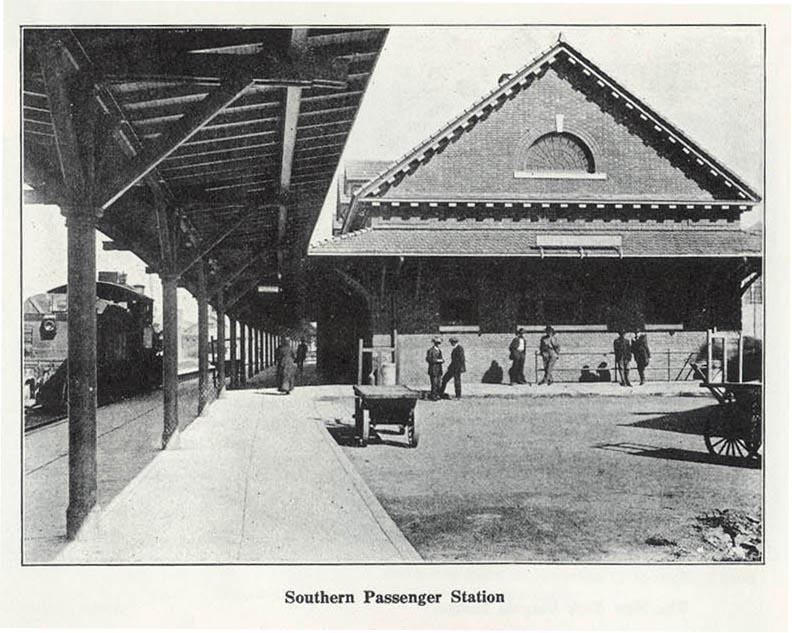 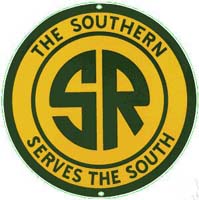 See for more details: http://www.stateoffranklin.net/johnsons/southern/index_so.htm
CC&O Depot
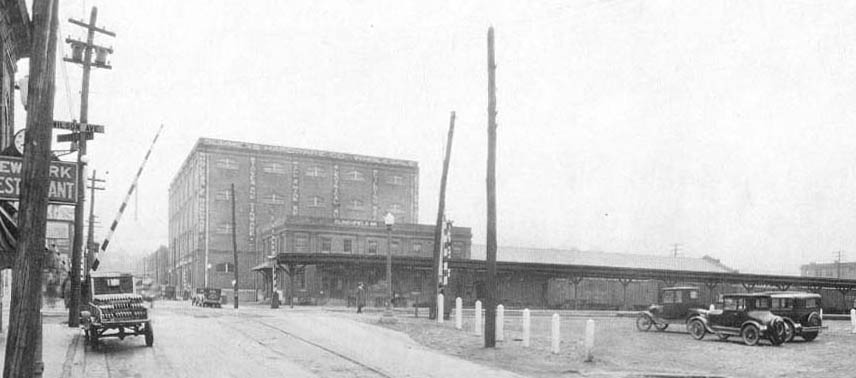 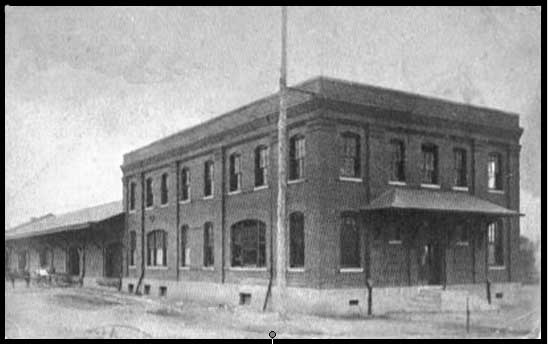 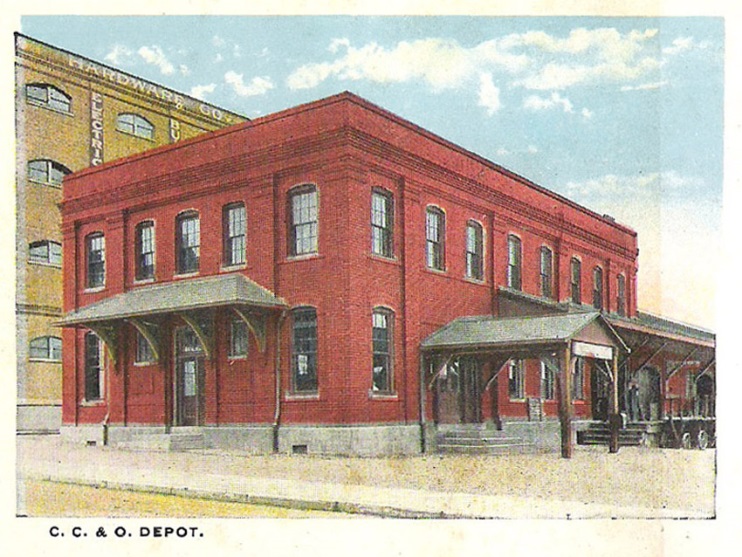 CC&O Depot  Before Renovation
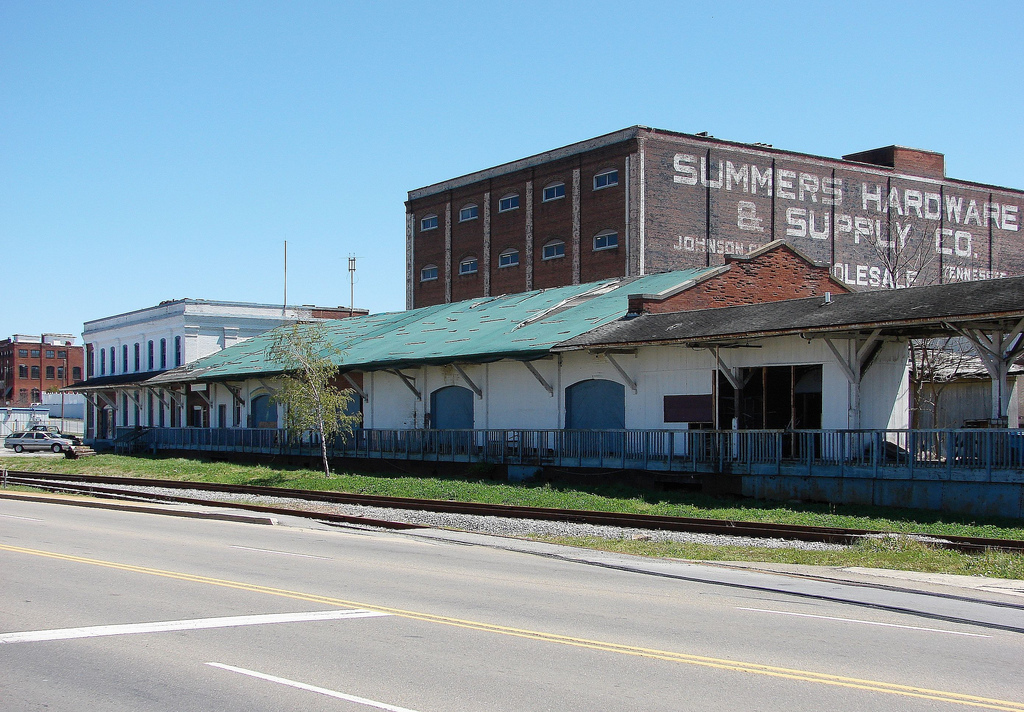 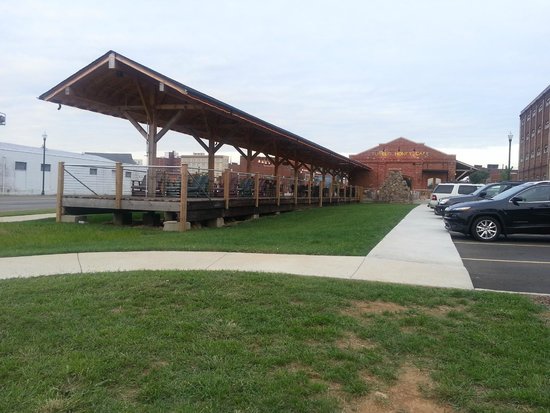 CC&O Depot
 as Tupelo Honey
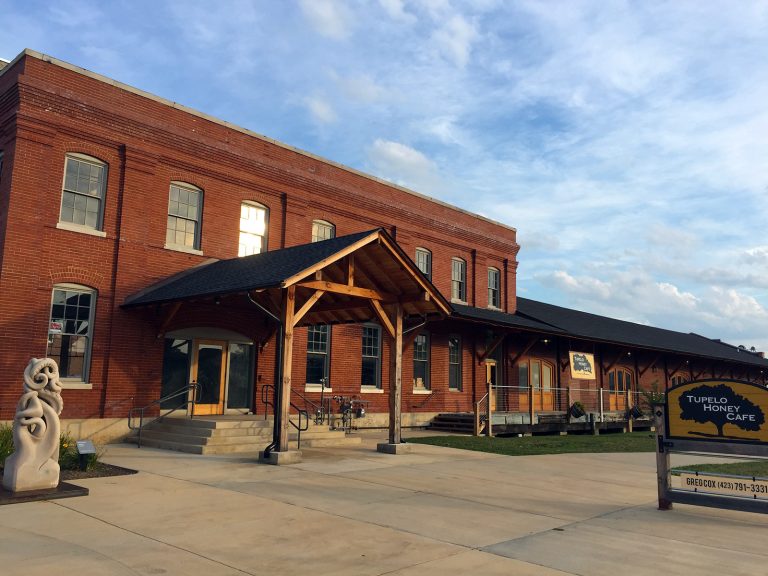 From: Trip Advisor
http://jetsliketaxis.com/johnson-city/
ET&WNC Depot
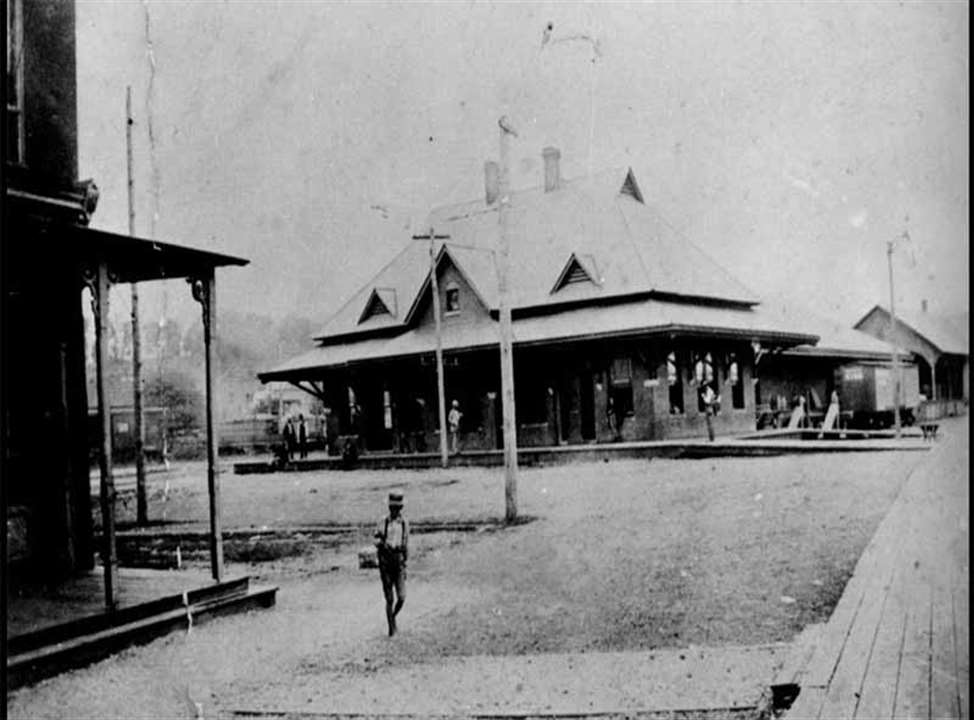 The ET&WNC railroad depot building in the 1890s. http://www.johnsoncitypress.com/gallery/A-look-at-Downtown-Johnson-City-then-and-now-COPY-0
ET&WNC Depot, 1930
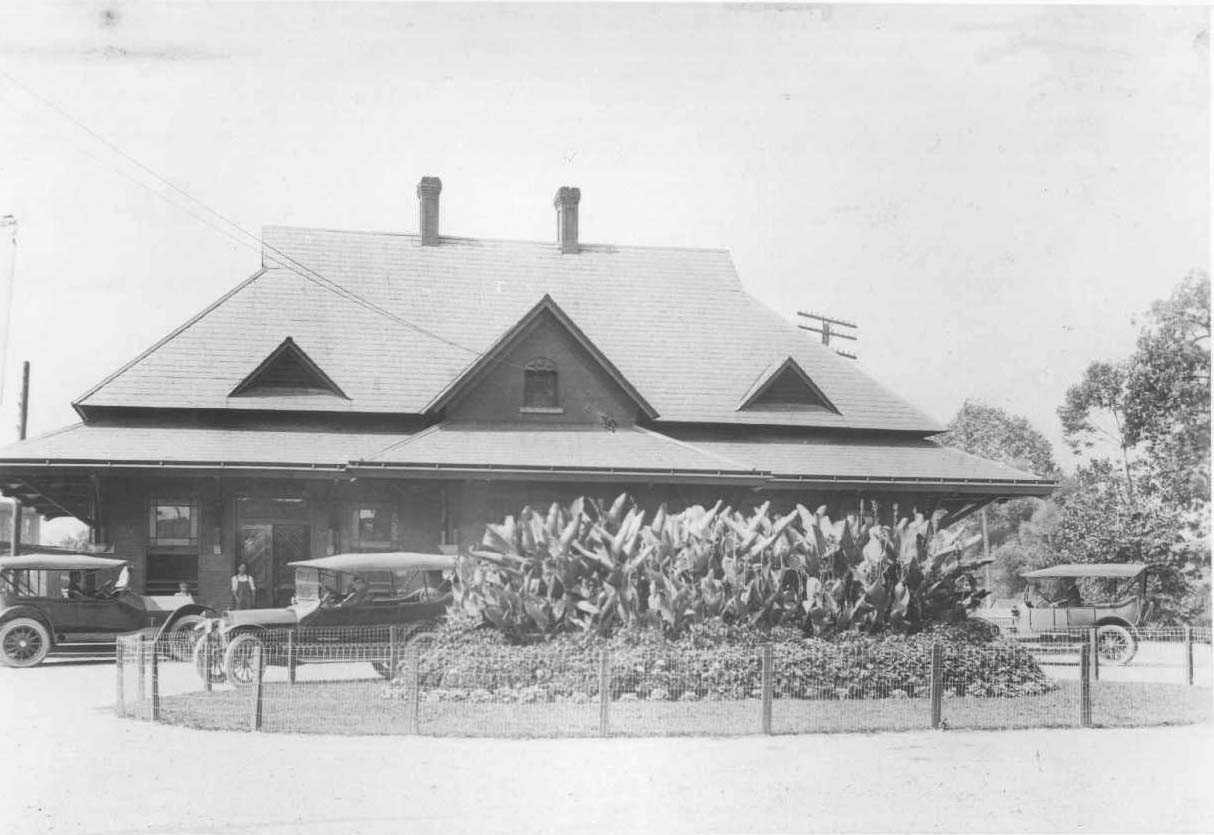 http://www.stateoffranklin.net/johnsons/images/photos/photos3/etwnc.jpg
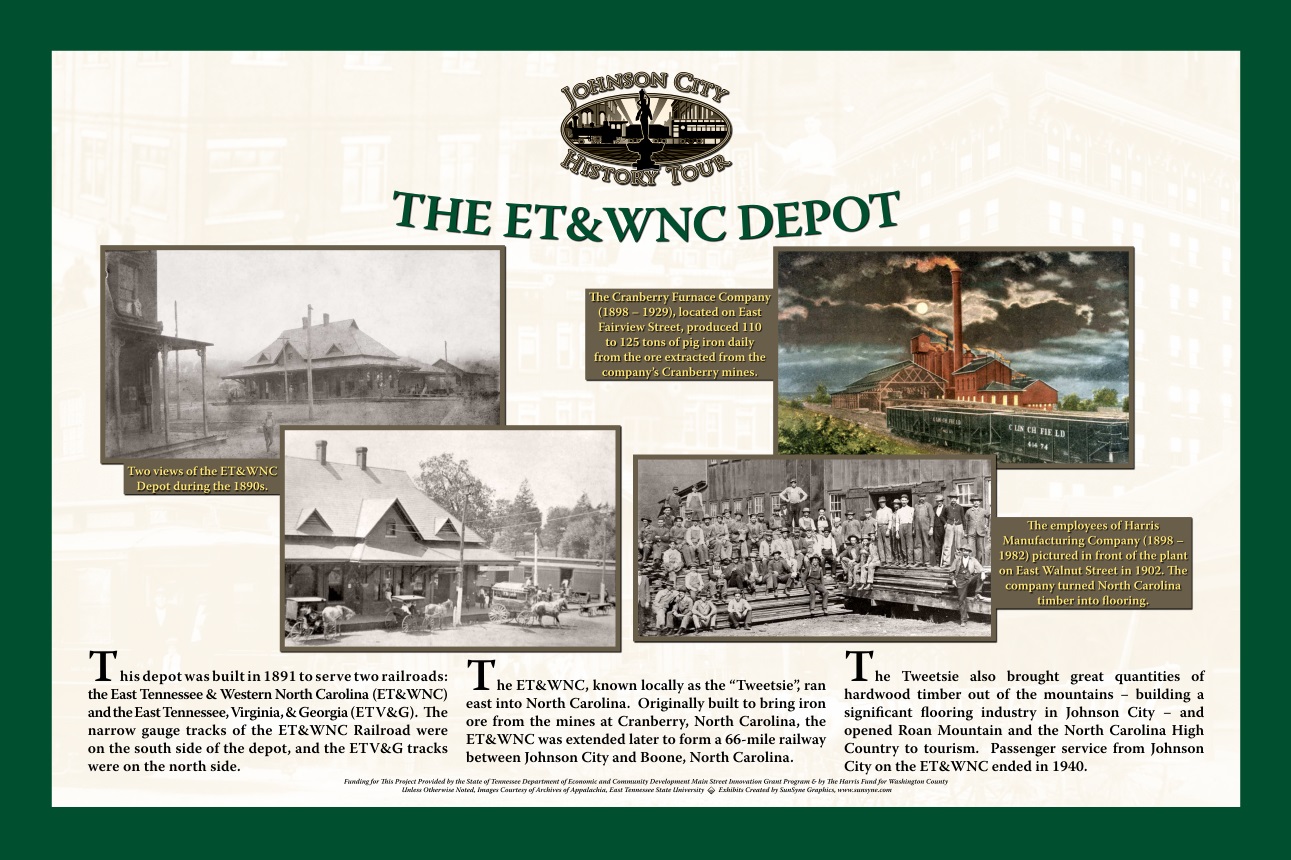 Free Service Tire, circa 1960
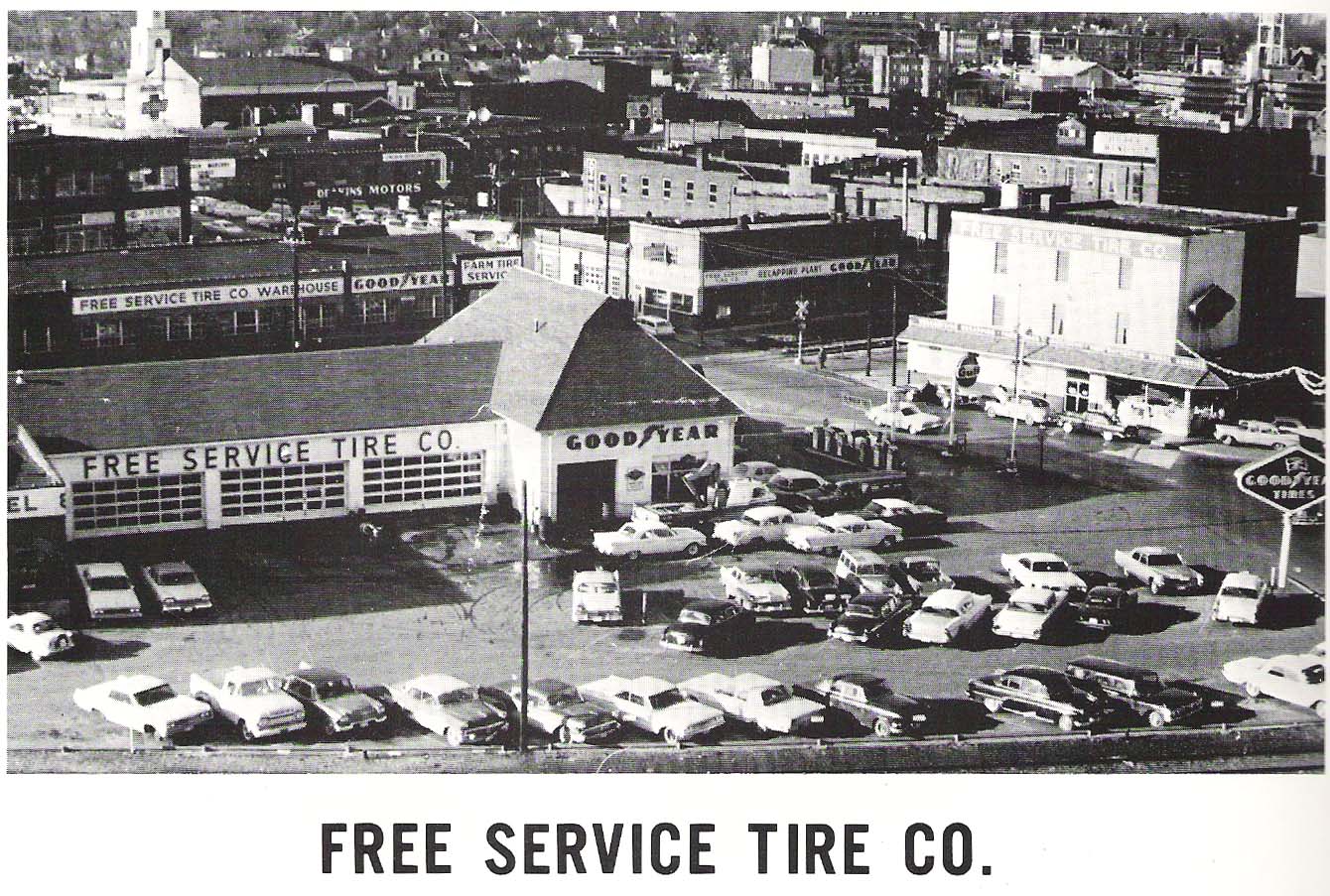 http://www.stateoffranklin.net/johnsons/images/photos/photos3/etwnc.jpg
ET&WNC Depot Today
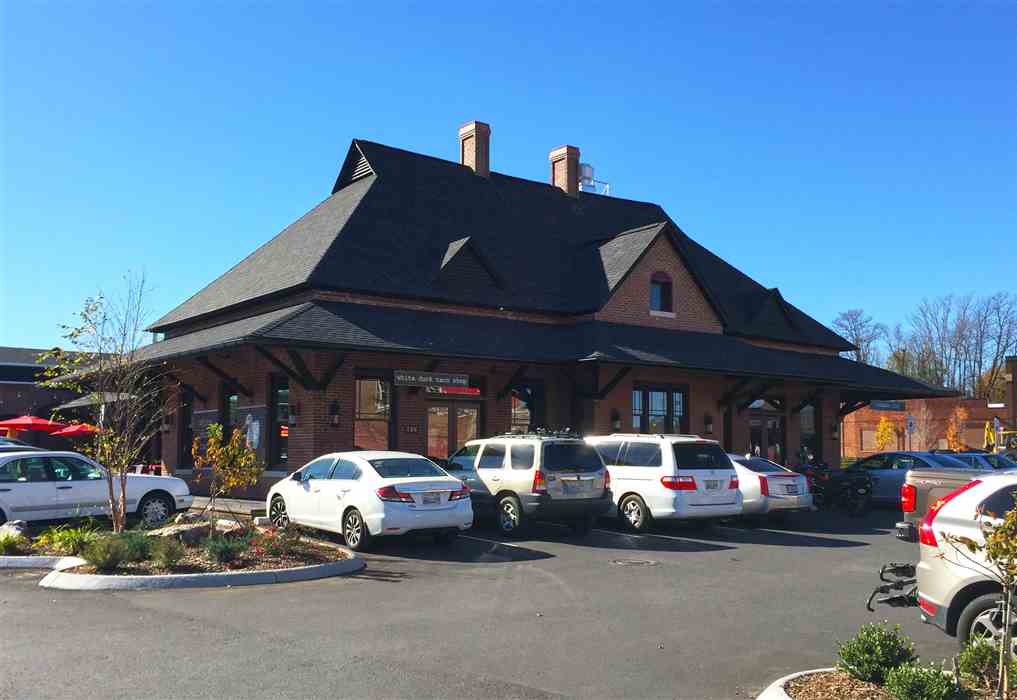 http://www.johnsoncitypress.com/gallery/A-look-at-Downtown-Johnson-City-then-and-now-COPY-0
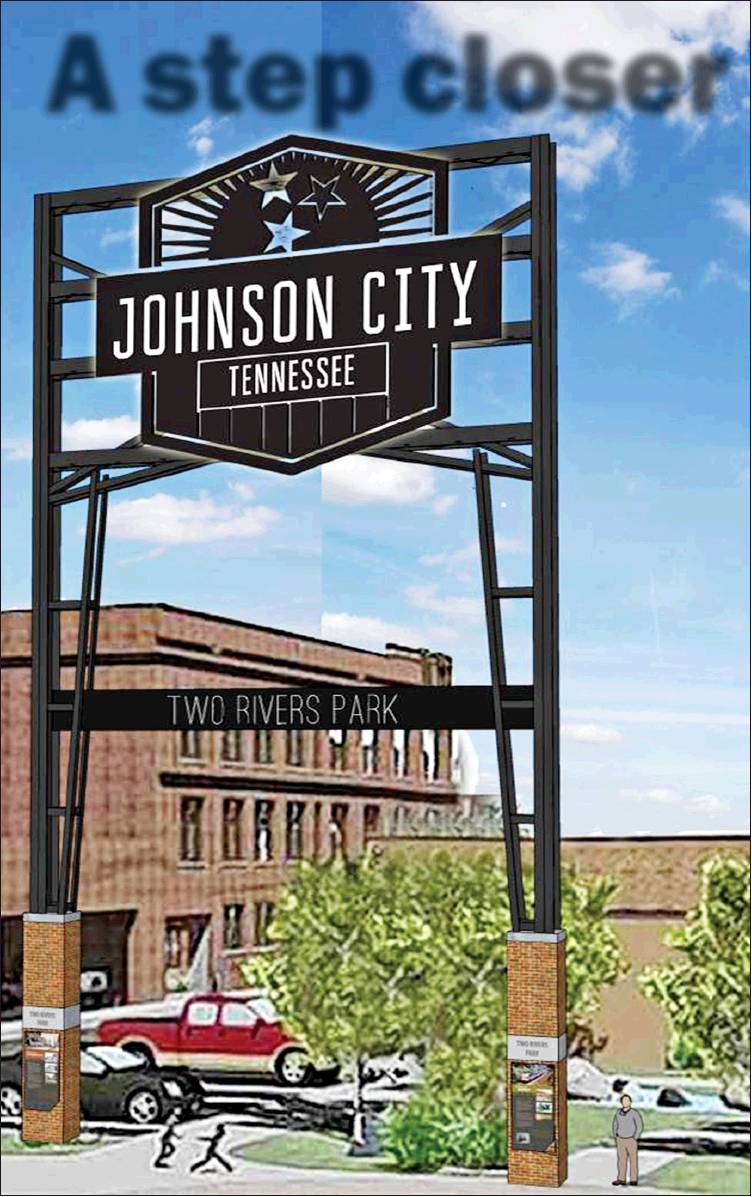 The Giant Sign
From: Johnson City Press, February 3, 2017
The Giant Food Market Sign
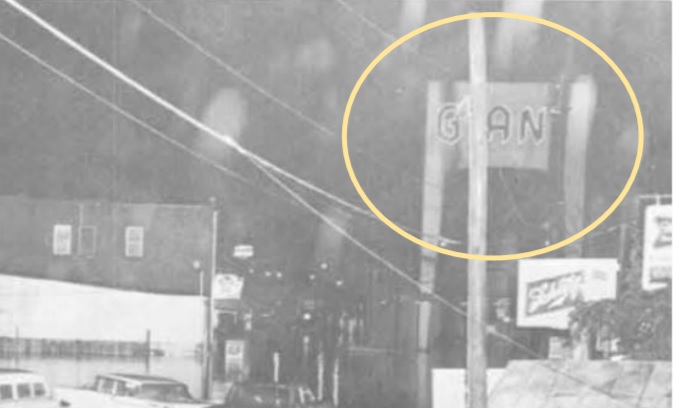 From: http://downtownjc.com/wp-content/uploads/2017/02/Achieving-Landmark-Status-Brochure-final.pdf
King Creek Basin Project
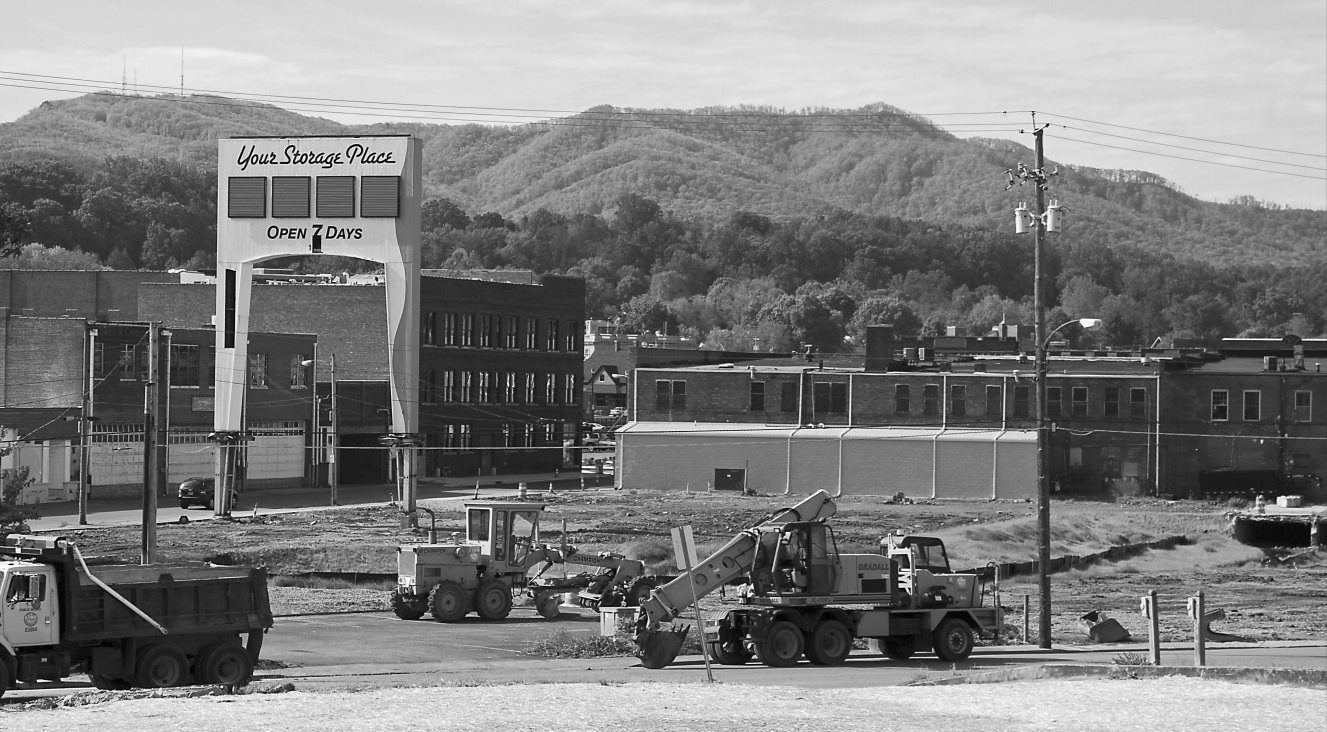 From: Johnson City Press, March 12, 2017
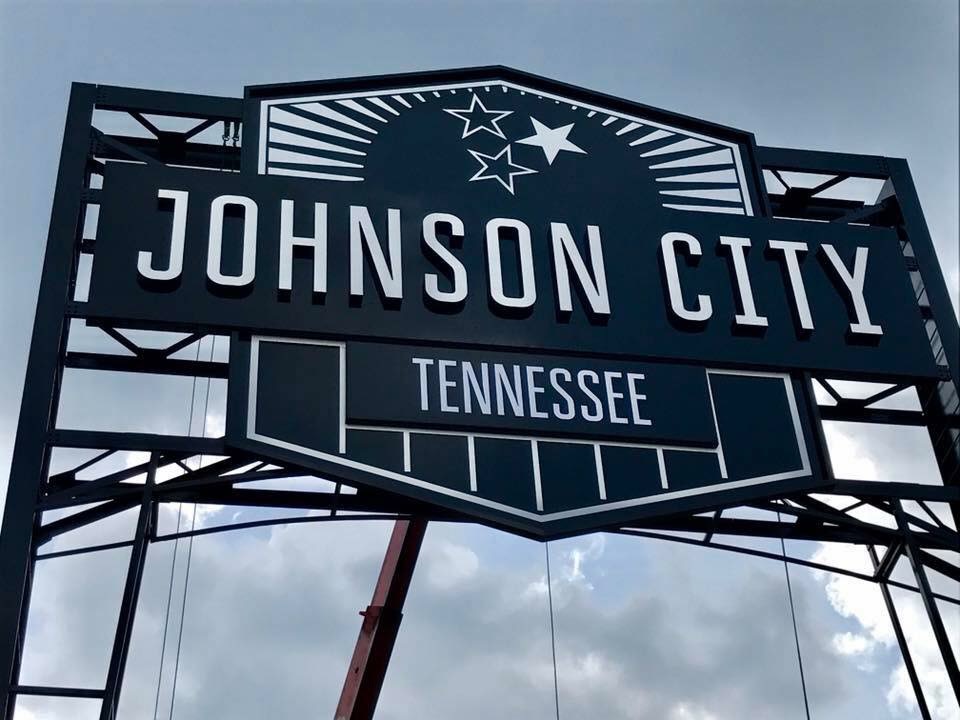 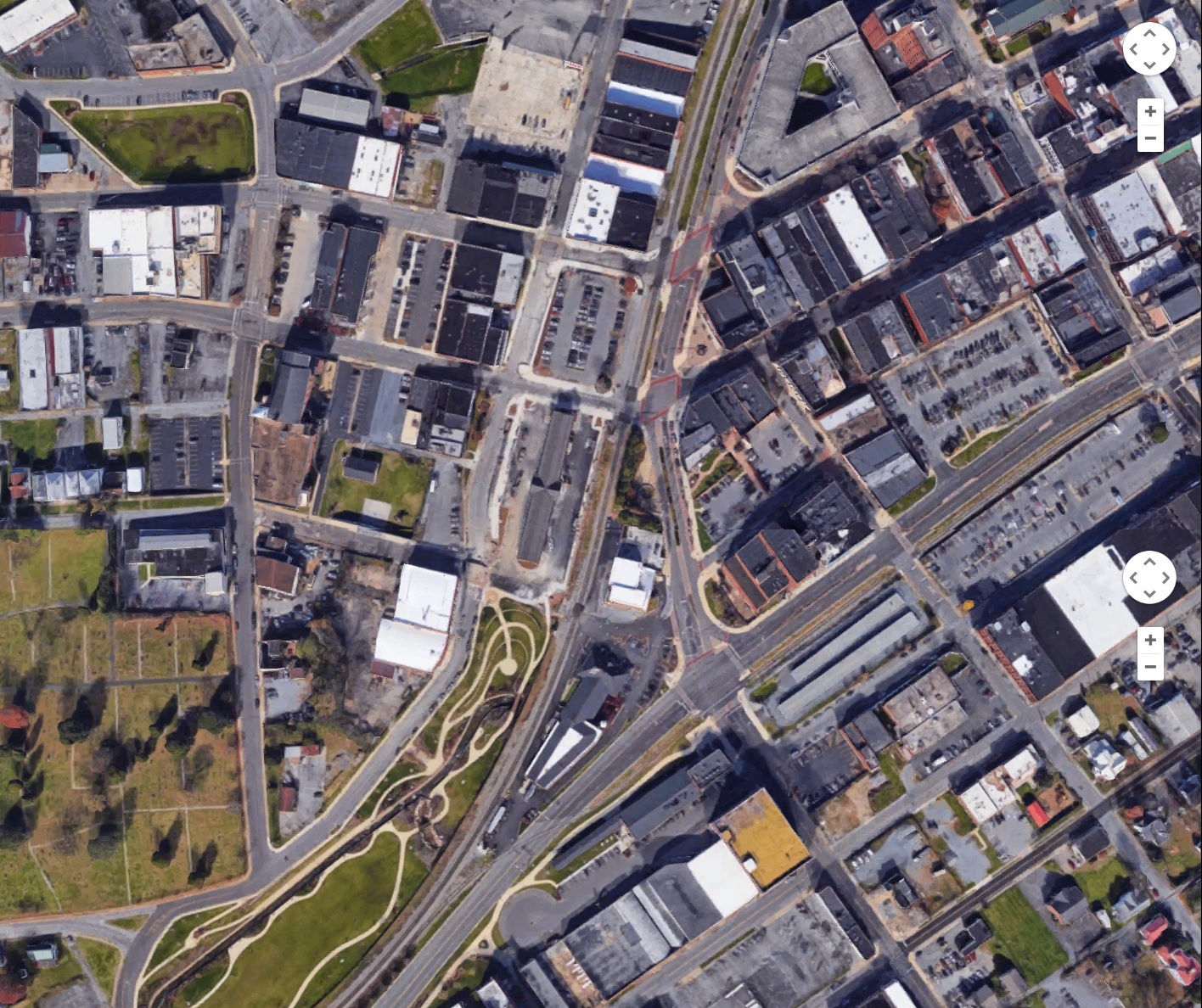 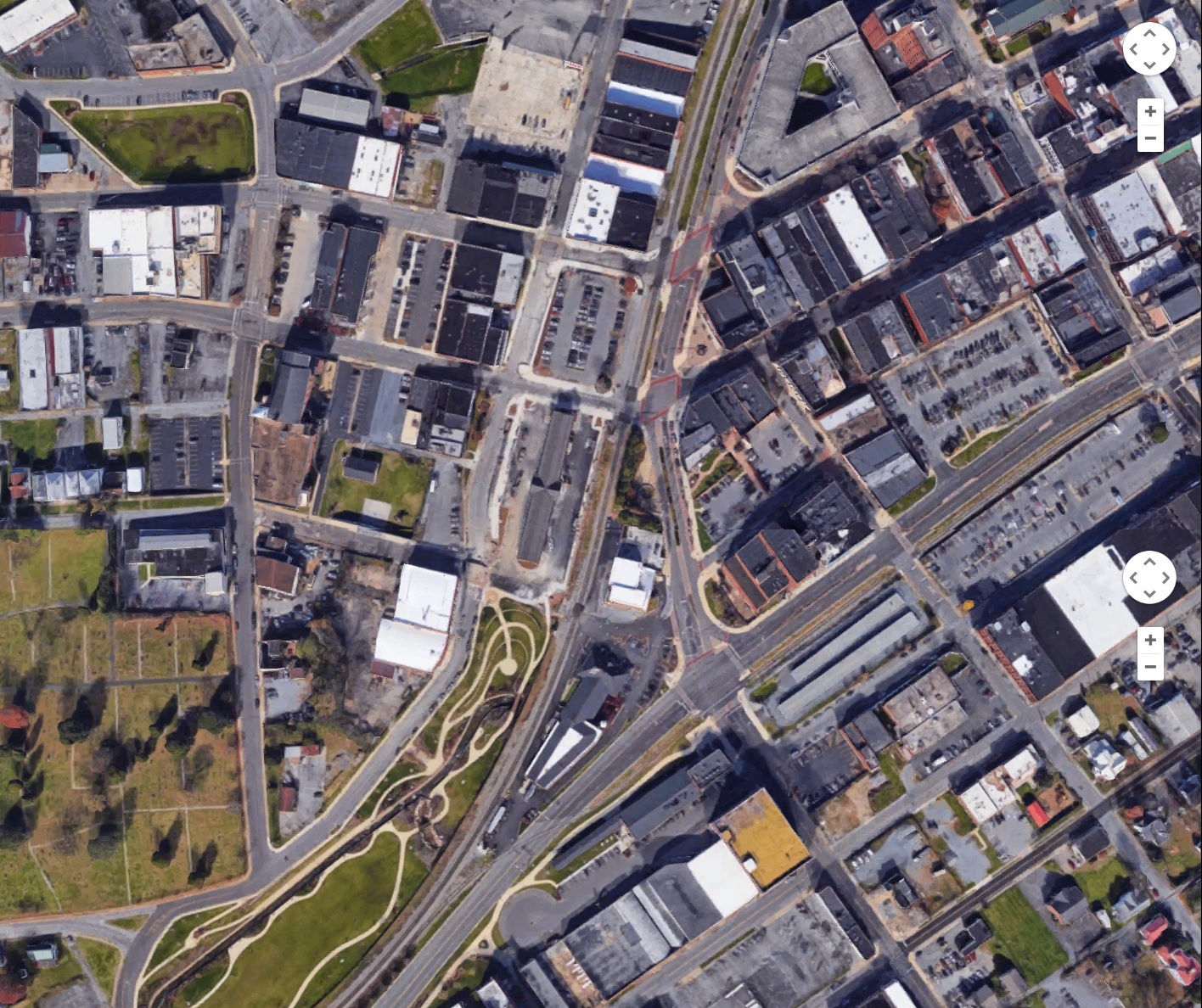 Tipton Street
Tipton Street 1924
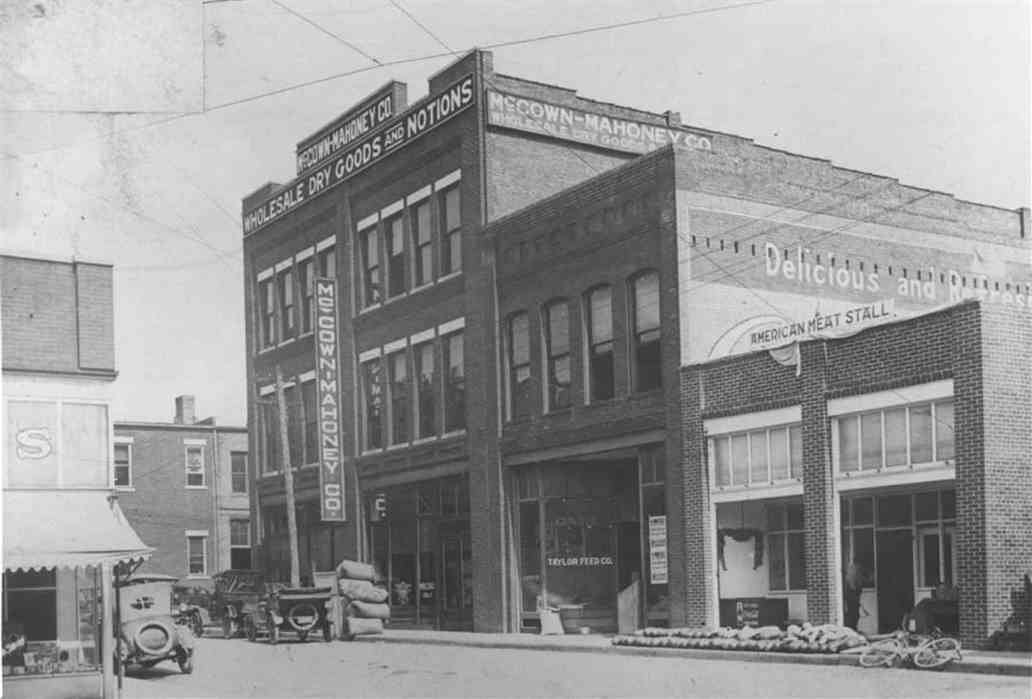 http://www.johnsoncitypress.com/gallery/A-look-at-Downtown-Johnson-City-then-and-now-COPY-0
Tipton Street Today
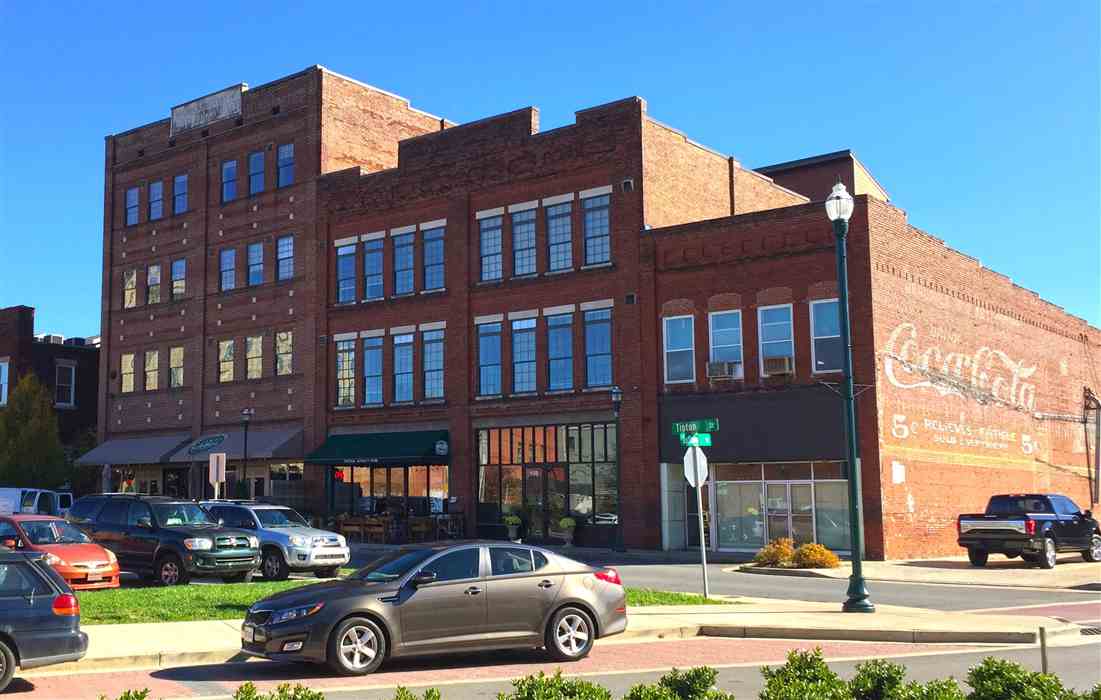 http://www.johnsoncitypress.com/gallery/A-look-at-Downtown-Johnson-City-then-and-now-COPY-0
Tipton Street Coca-Cola Sign
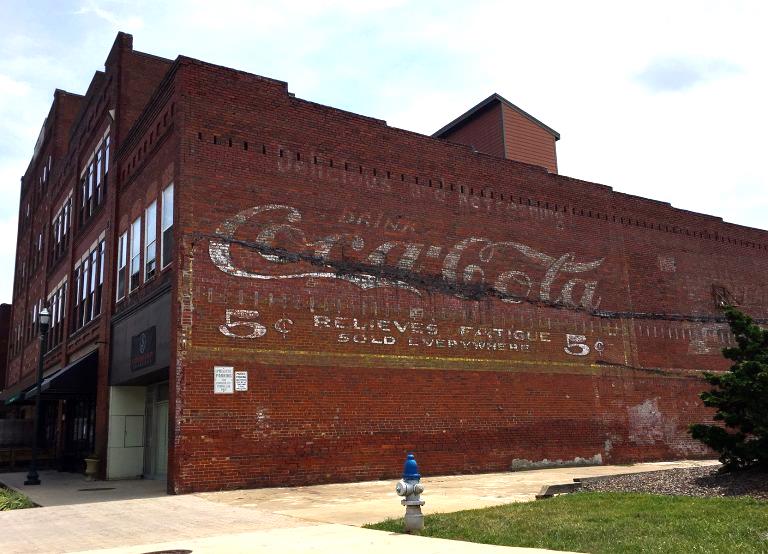 http://jetsliketaxis.com/johnson-city/
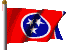 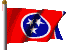 State Flag
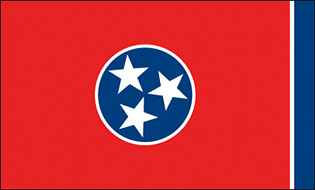 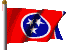 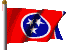 The Tennessee State Flag
LeRoy Reeves
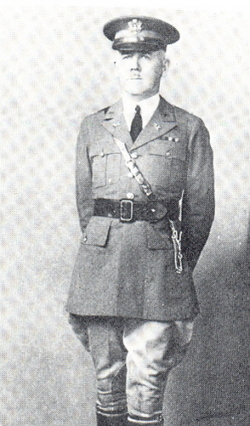 Oak Hill Cemetery
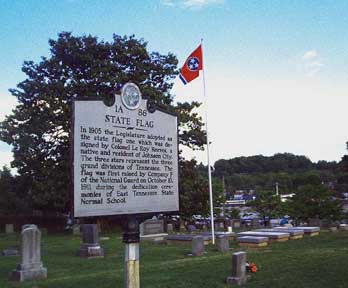 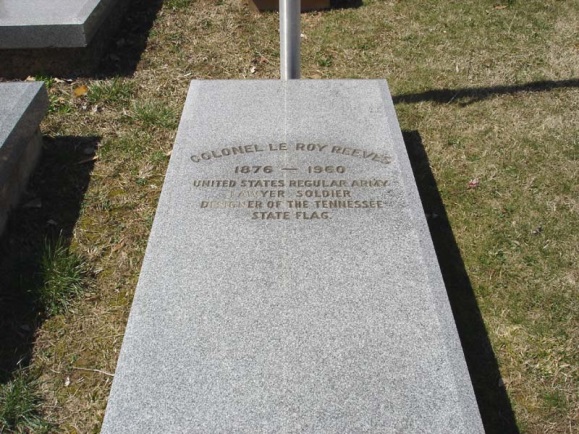 http://tngenweb.org/washington/files/2012/10/stateflagmkr.jpg
http://www.stateoffranklin.net/johnsons/cemeteries/oakhill/reeves.jpg
http://www.findagrave.com/cgi-bin/fg.cgi?page=gr&GRid=7716822
ETSU and the History of the Tennessee State Flag
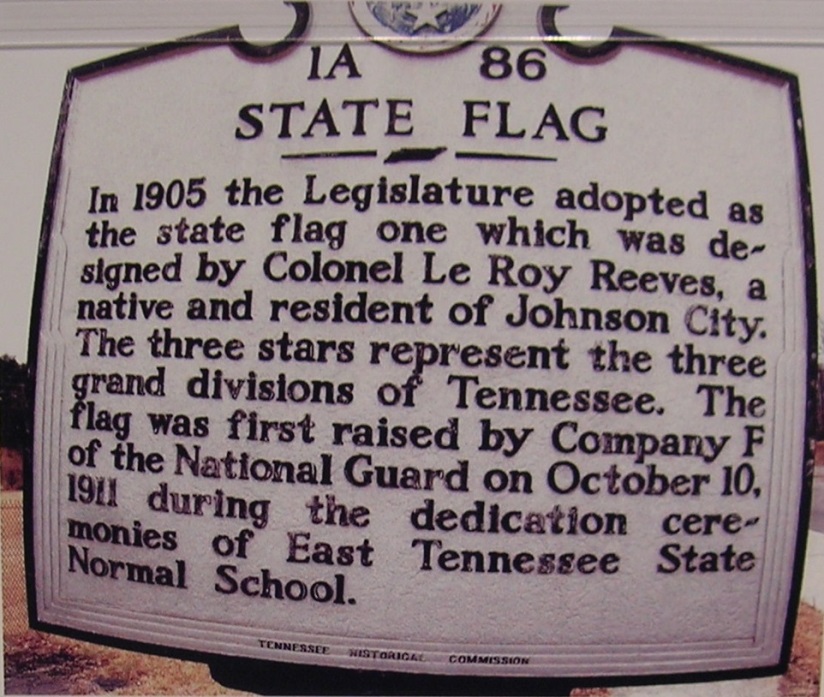 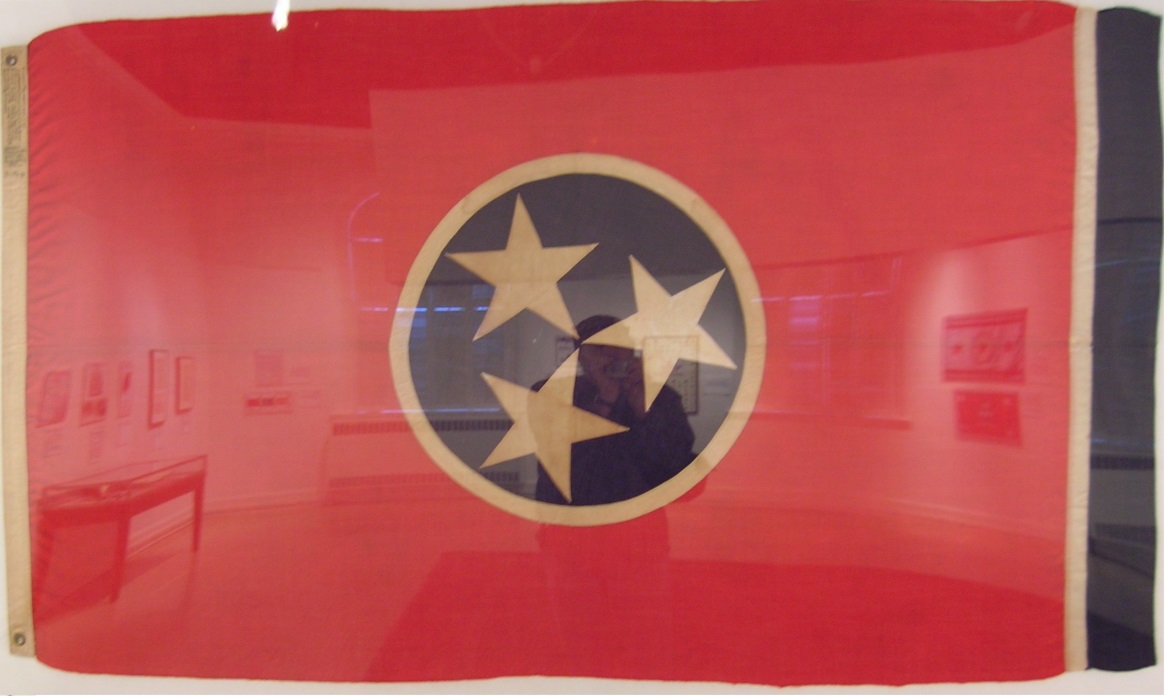 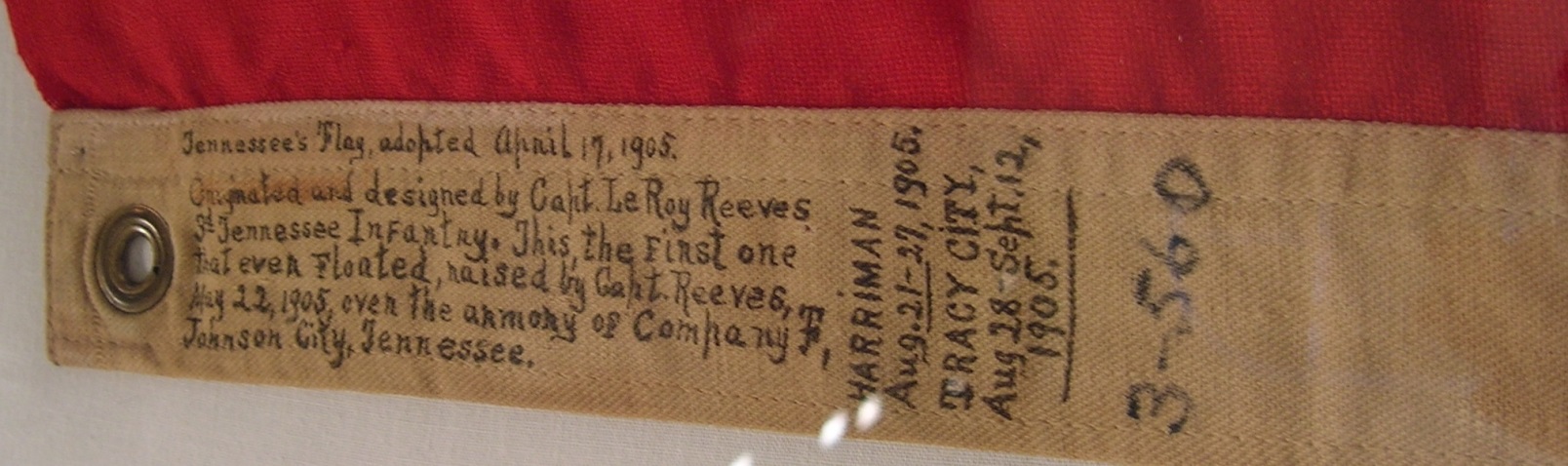 Some of Reeves original of drawings are on display at:
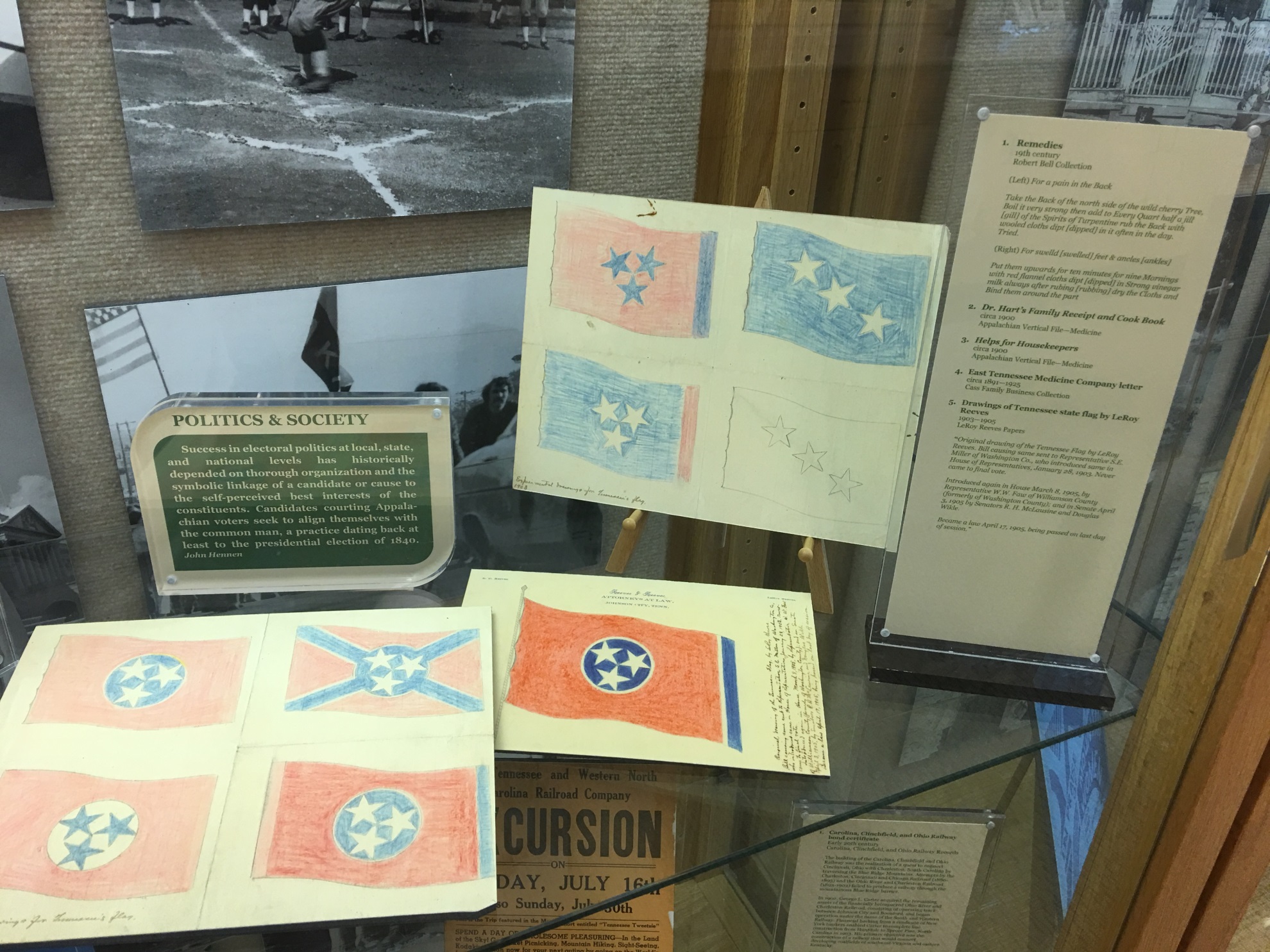 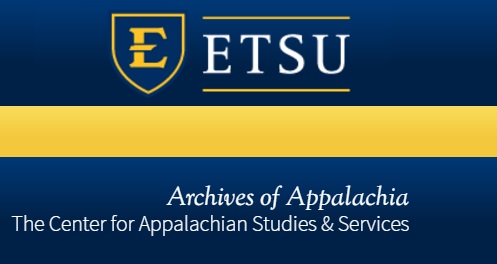 ETSU
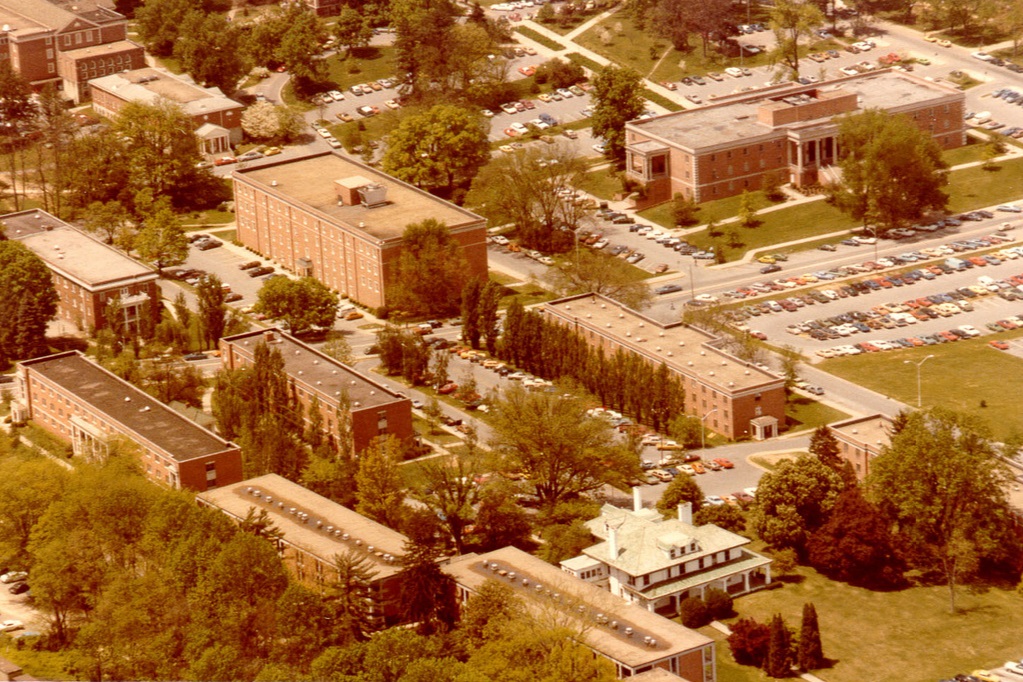 (1970s view)
From East Tennessee State Normal School to East Tennessee State University
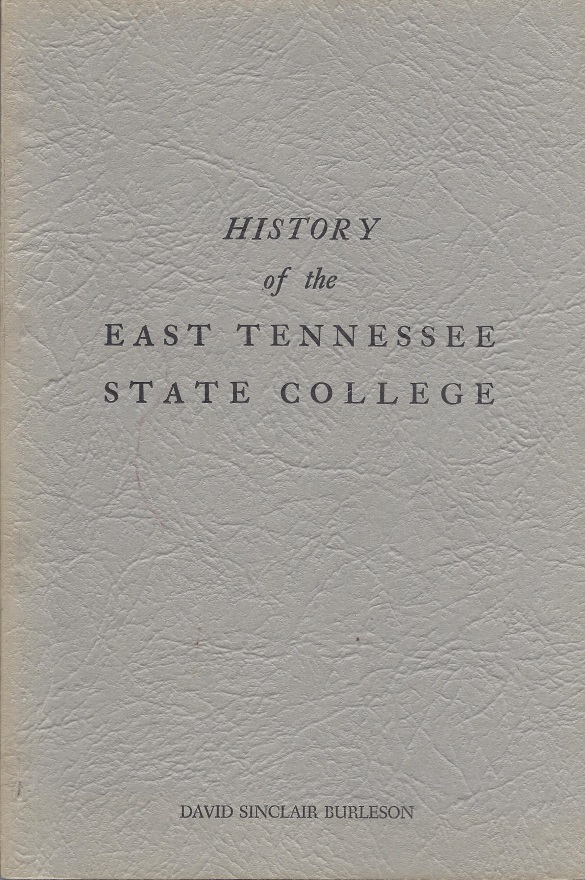 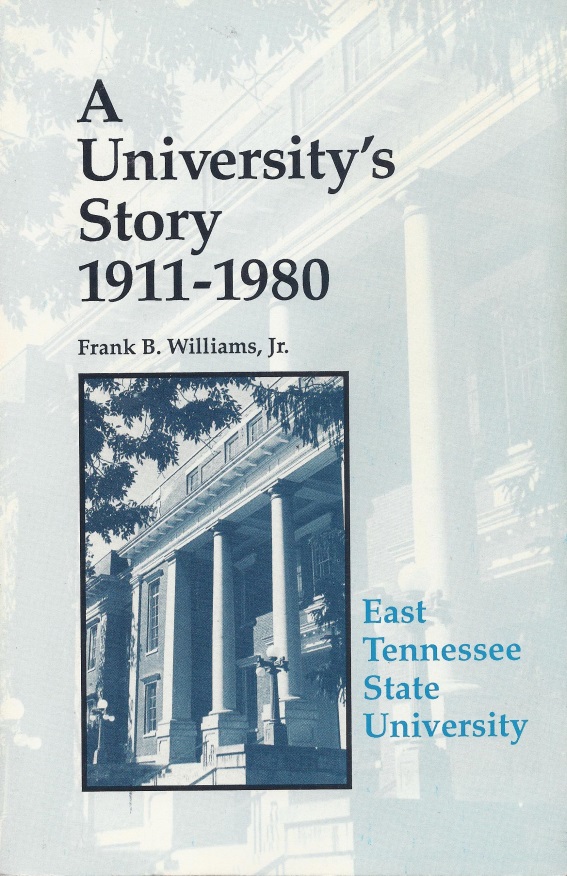 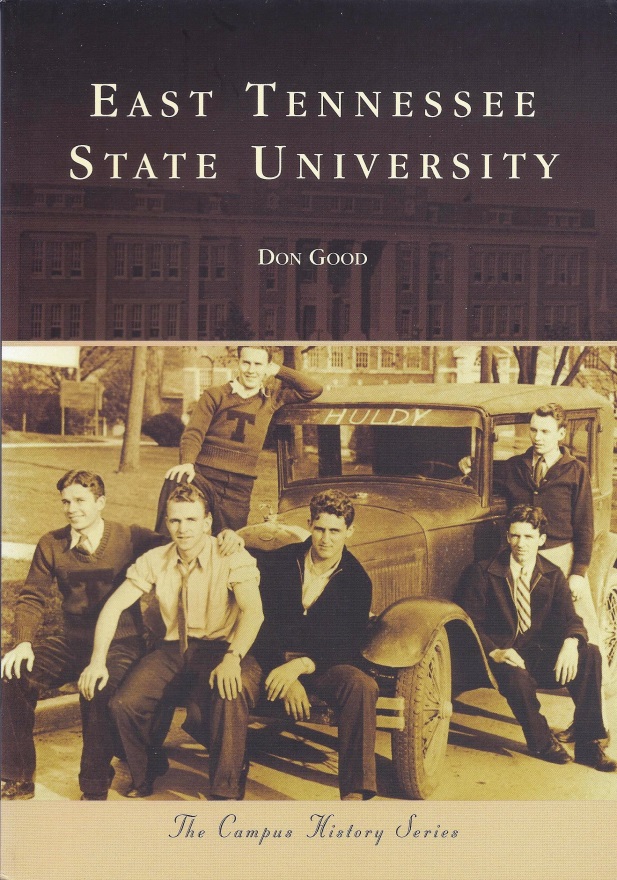 ETSU Press (1991)
(1947)
(2010)
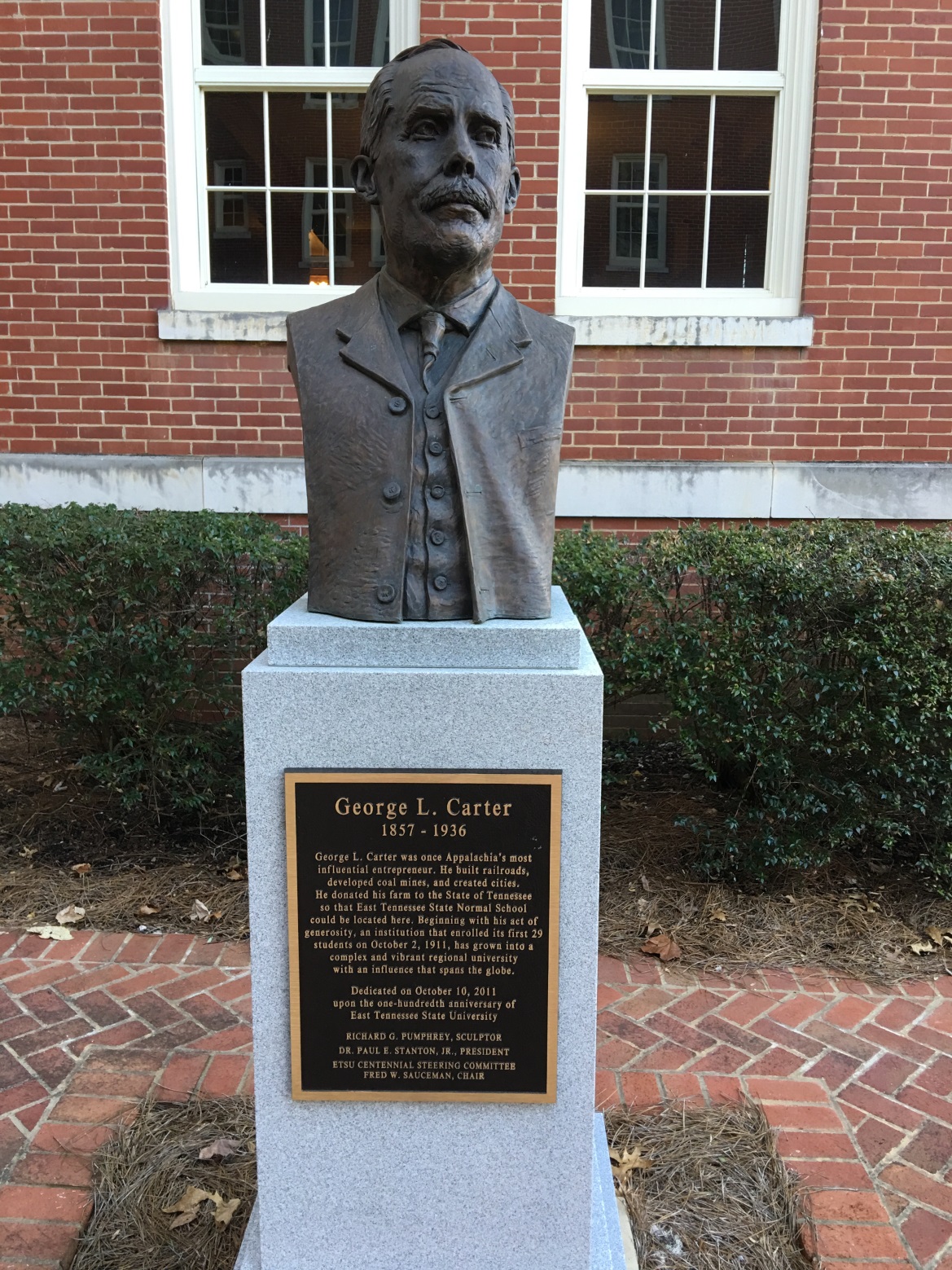 George L. Carter
1857-1936
A bust of George L. Carter sits outside of  Mayetta Carter Hall (named for his wife), an original building on campus which has served as a women’s residence since the university opened in 1911.
The Carter House
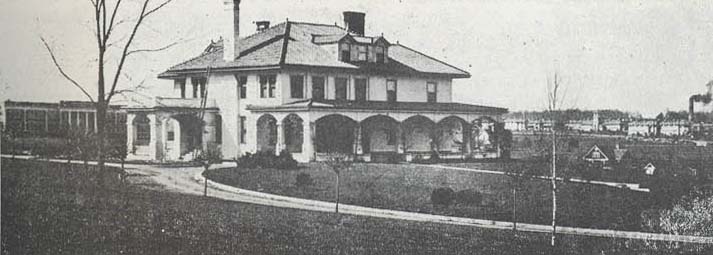 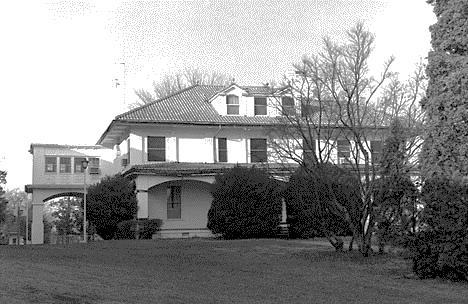 http://www.stateoffranklin.net/johnsons/normal/normal.htm
Later a dorm;  Cooper Hall (page 16 of Good)
ETSNS to ETSU
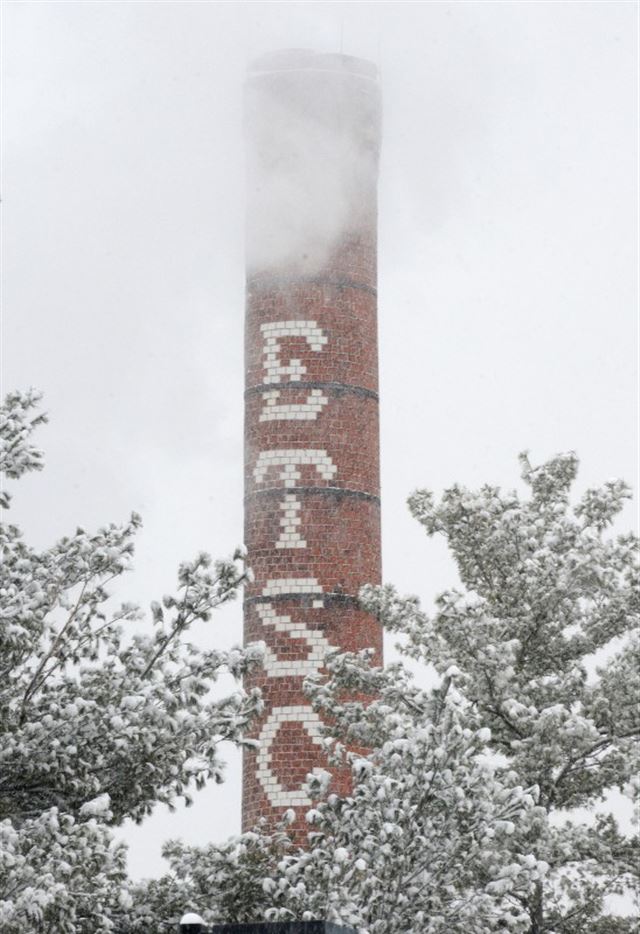 1911 East Tennessee State Normal School
1925 East Tennessee State Teachers College
1930 State Teachers College, Johnson City
1943 East Tennessee State College
1963 East Tennessee State University
http://www.johnsoncitypress.com/image/2015/02/24/640x/76a732fa70913ee47cd297517b517078-jpg-13.jpg
The Administrative Building
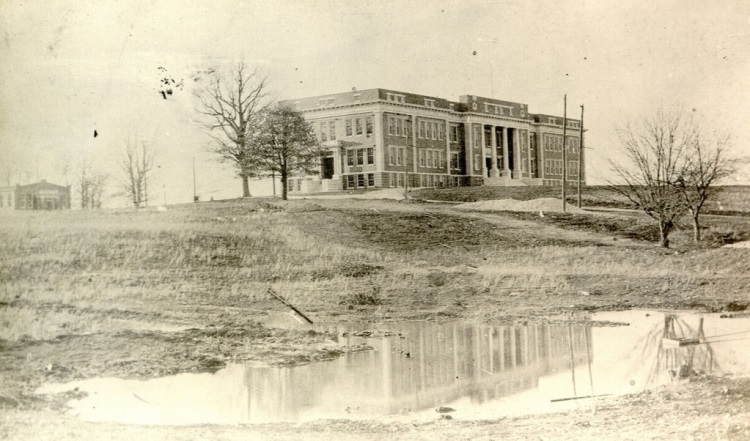 https://www.flickr.com/photos/etsuarchives/4331998149/in/photostream/
The First Football Team
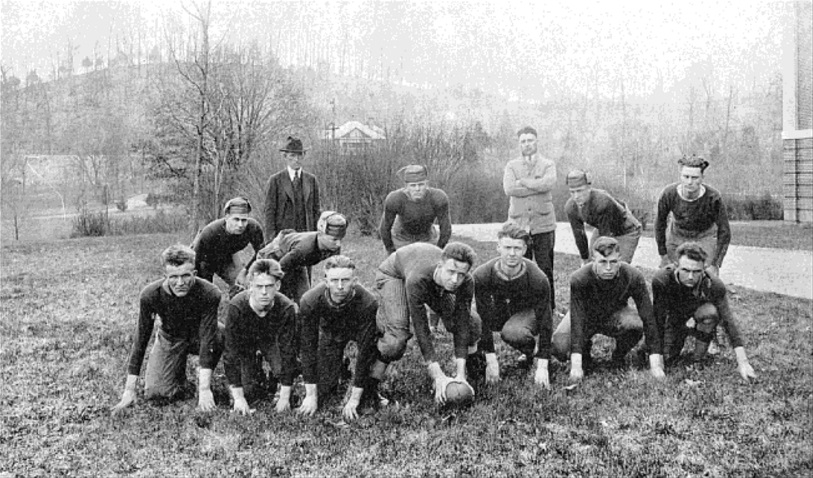 Record: 3-2, beating Greeneville High, Washington College, and Johnson City High; loosing to Carson-Newman (0-55) and Milligan (0-30).
Memorial Stadium
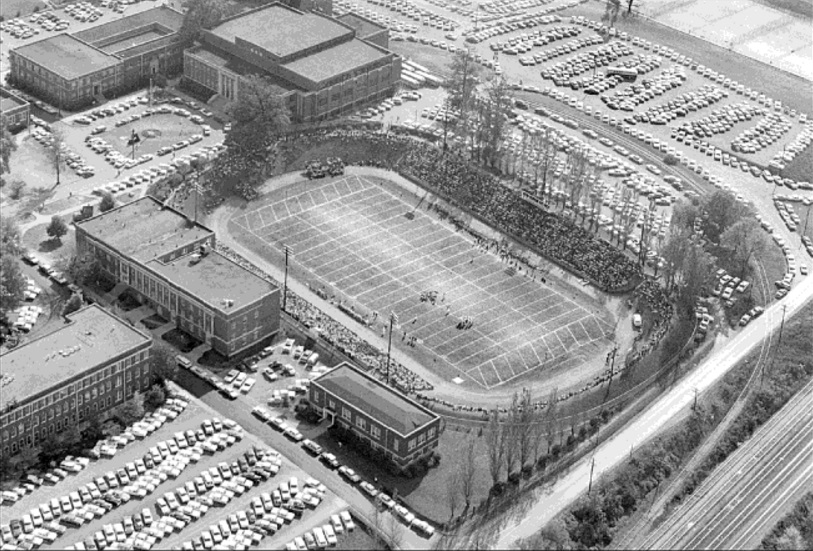 Trolley Service
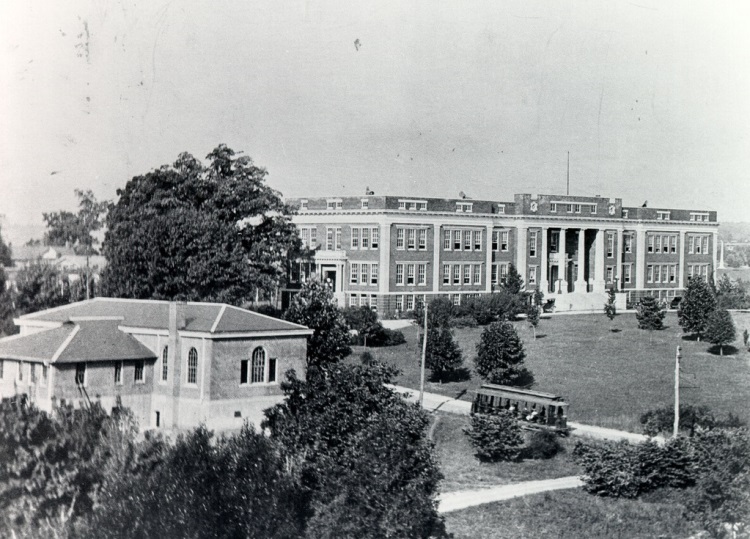 https://www.flickr.com/photos/etsuarchives/4332746840/in/photostream/
Administrative Building Named “Gilbreath Hall” in 1957
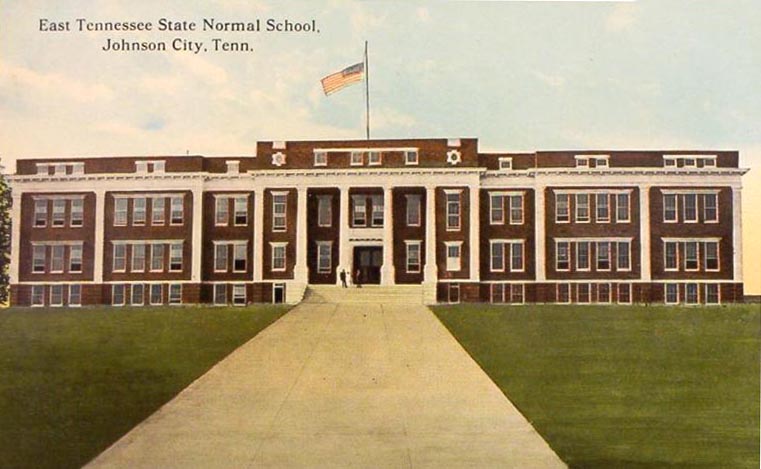 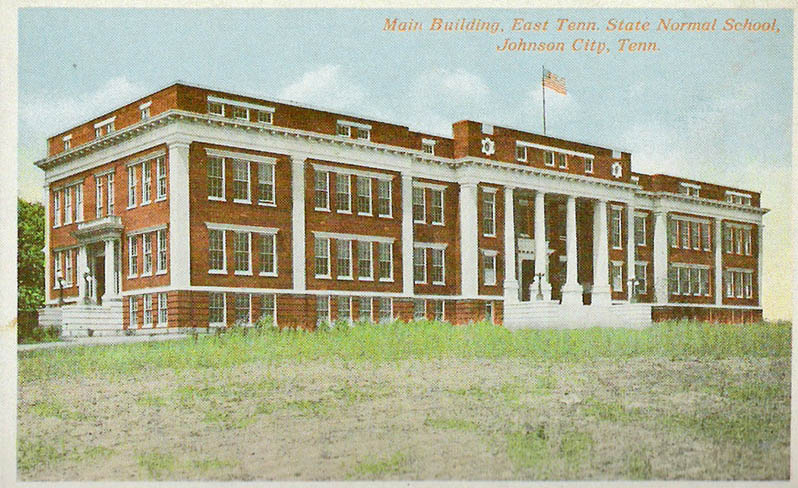 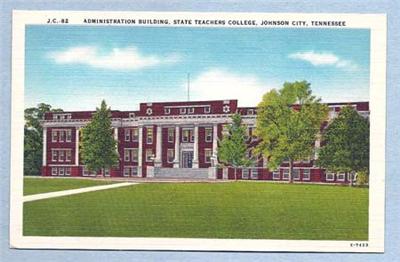 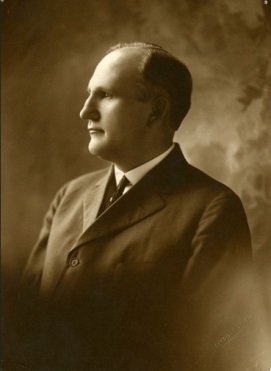 Desegregation in 1956 and 1958
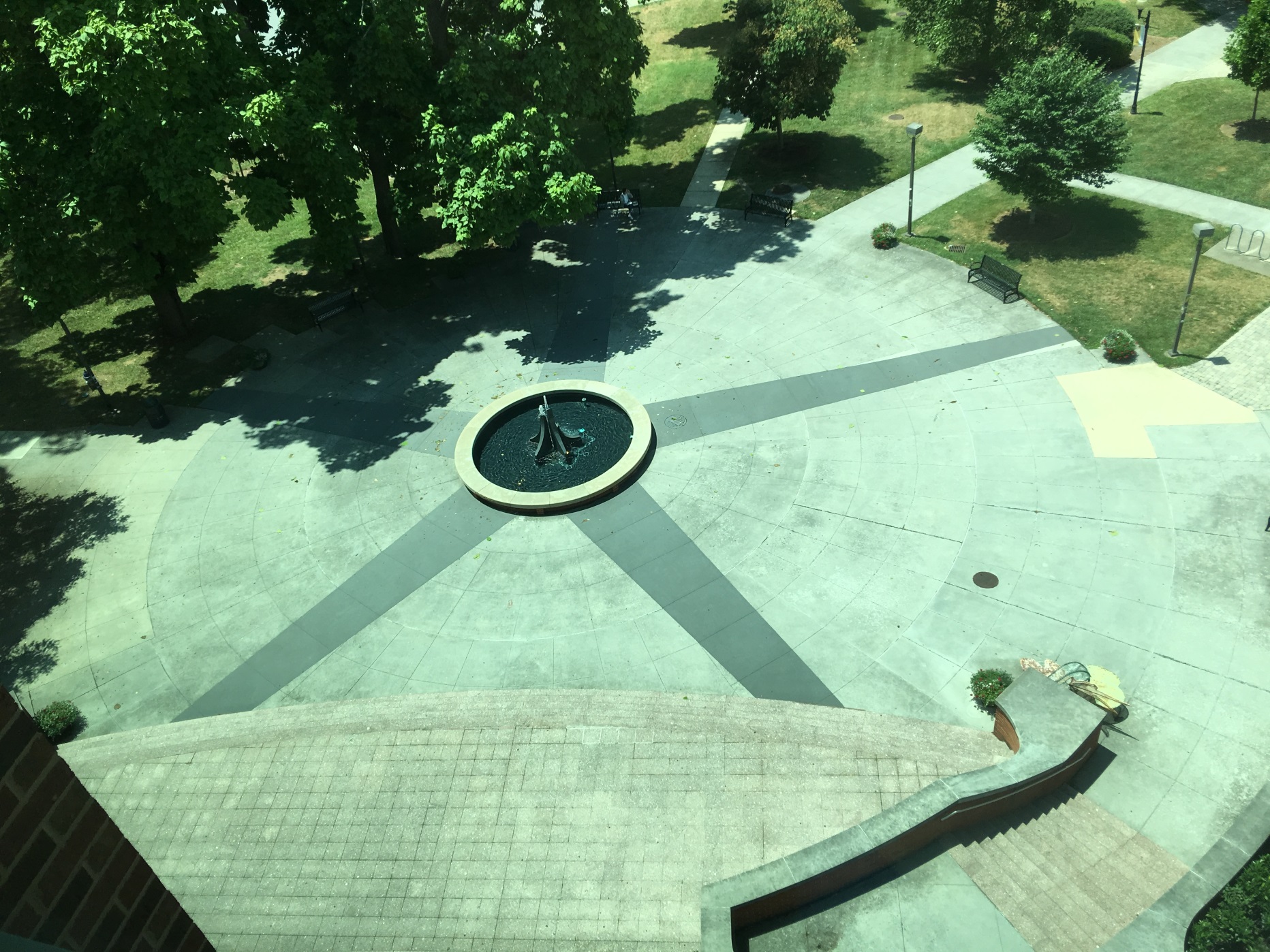 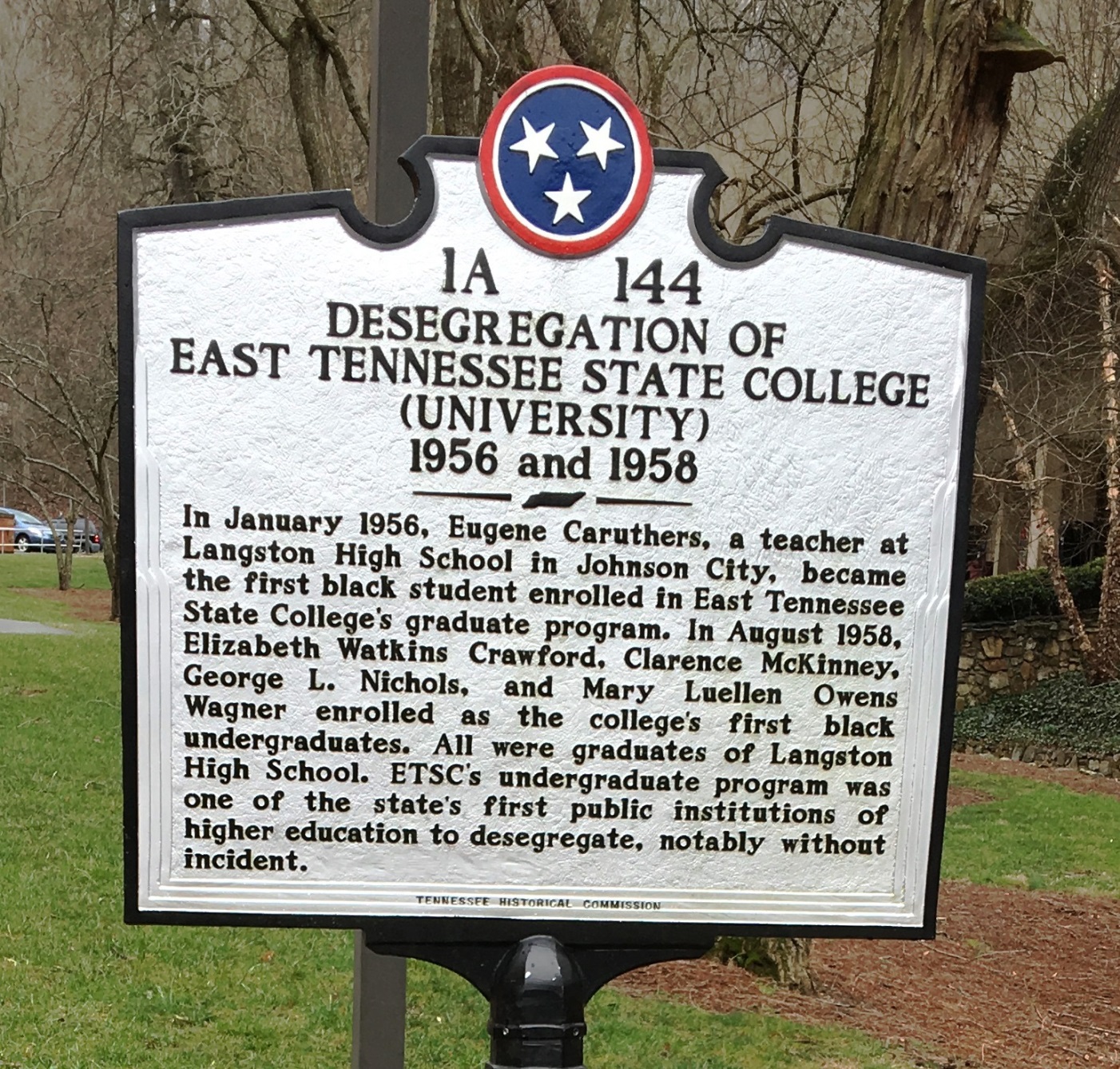 East Tennessee State
College
University
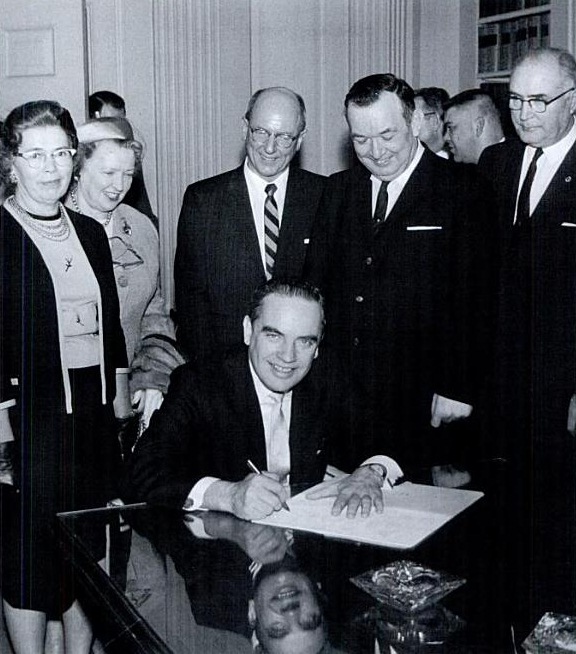 Governor Frank Clement signing the bill renaming “ETSC” as “ETSU” on March 5, 1963.  The name change took effect July 1, 1963.
Graduate Certificate in Mathematical Modeling in Biosciences, 2013
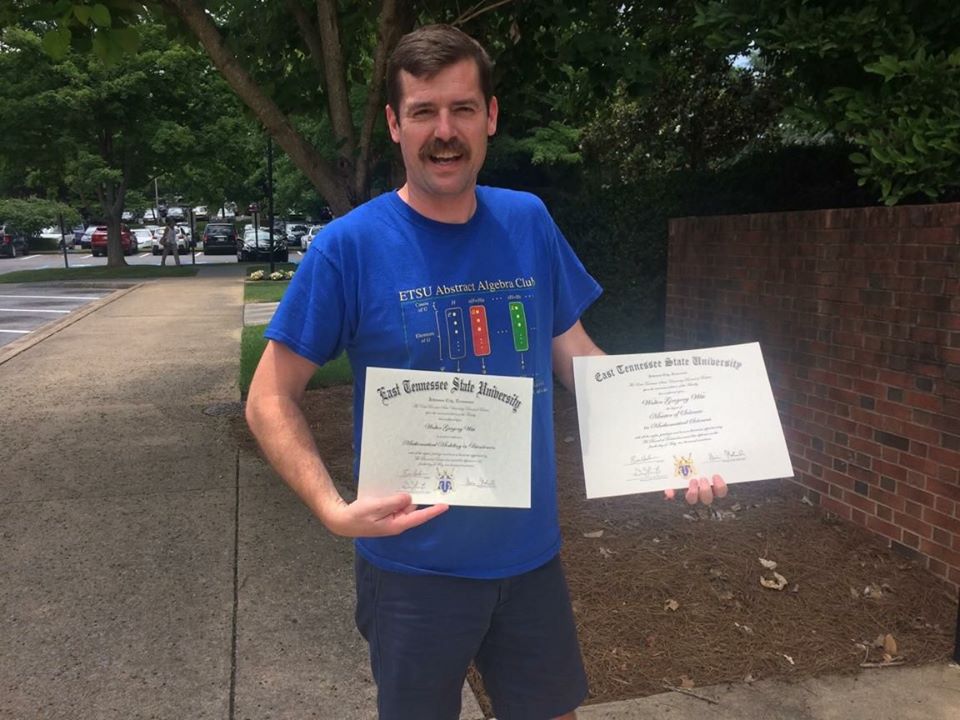 The first and, to date, only student to complete the graduate certificate program…
For the Future…
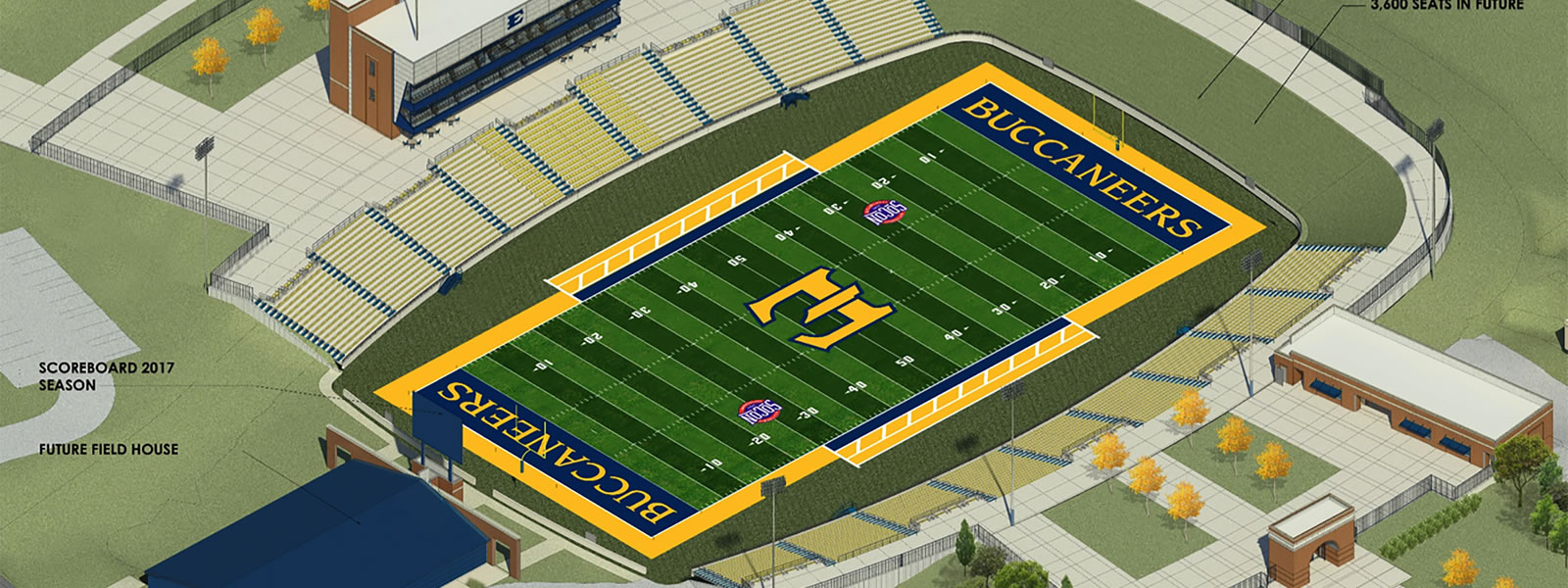 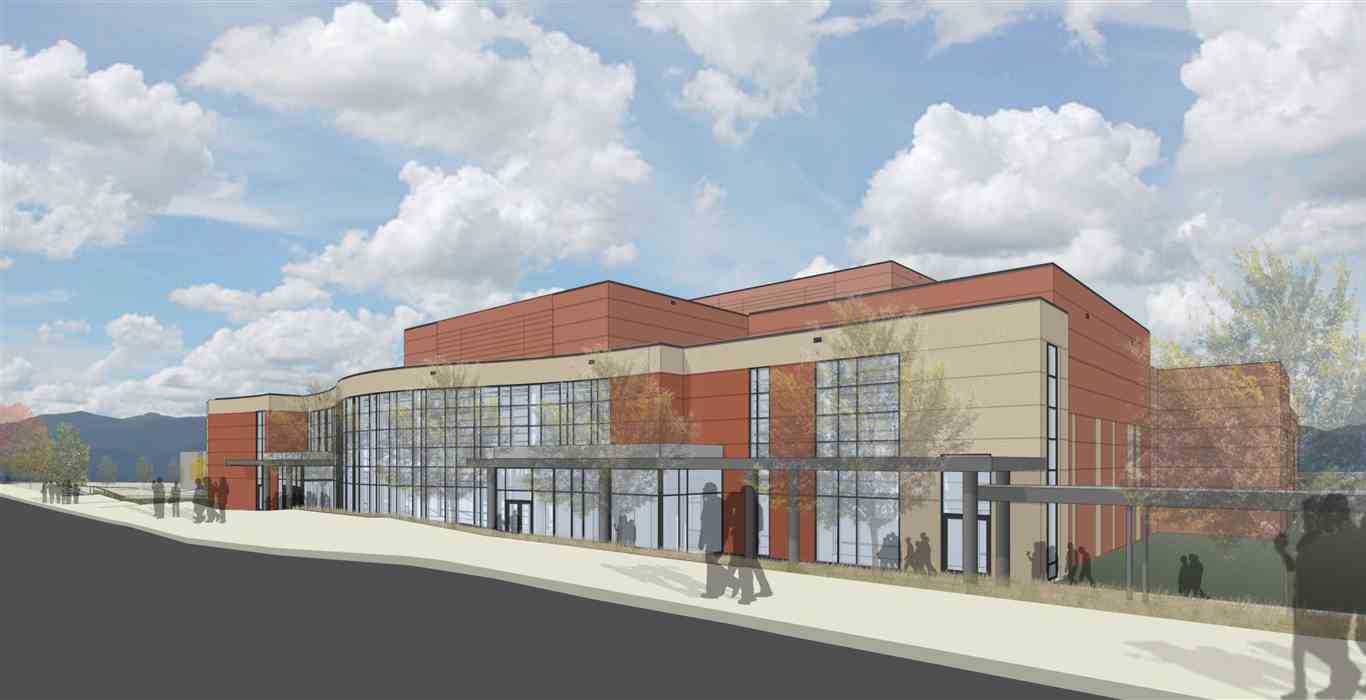 2019 Anniversaries
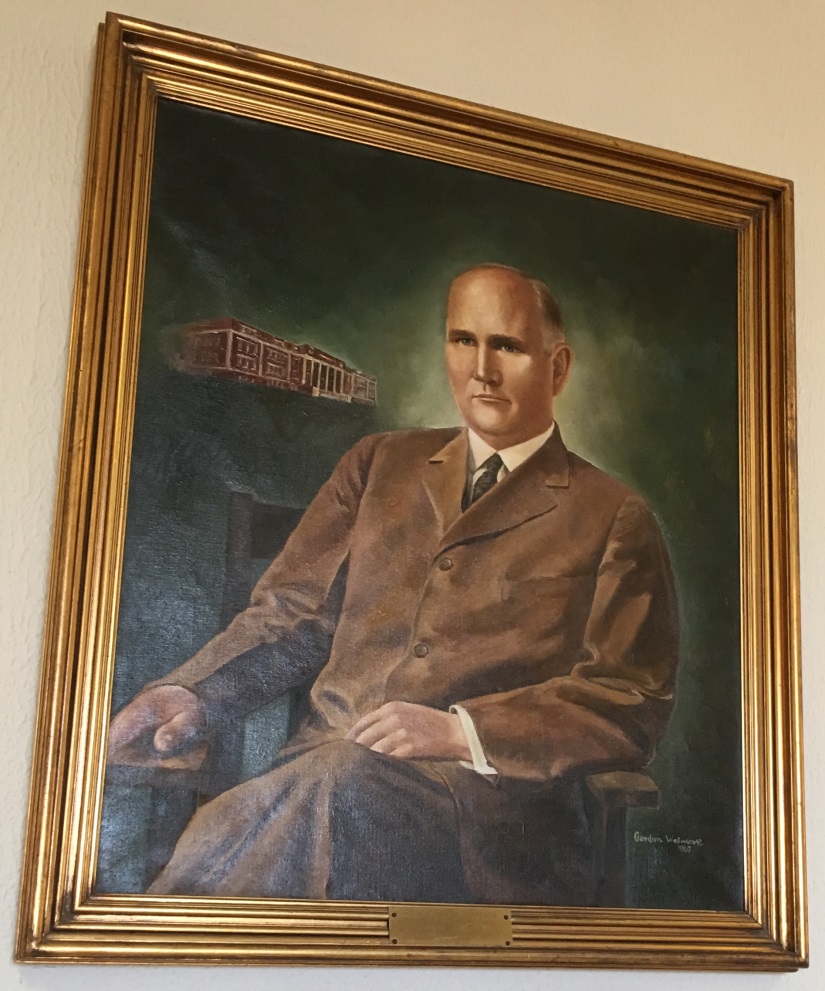 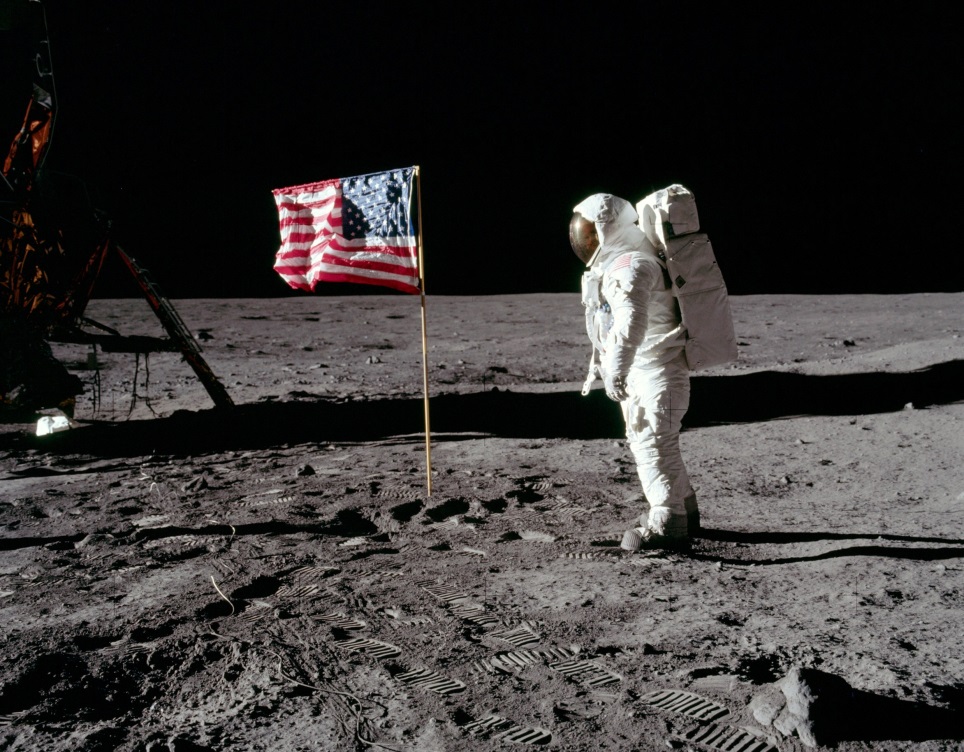 Apollo 11 (50 years)
Sidney Gilbreath (150 years)
Johnson City’s Sesquicentennial
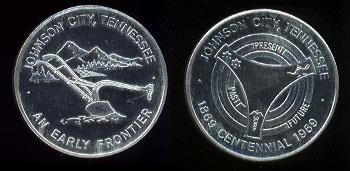 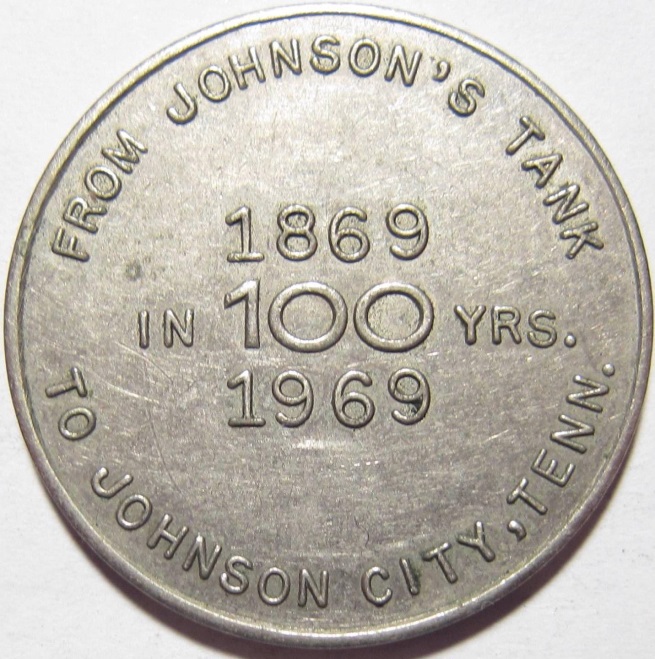 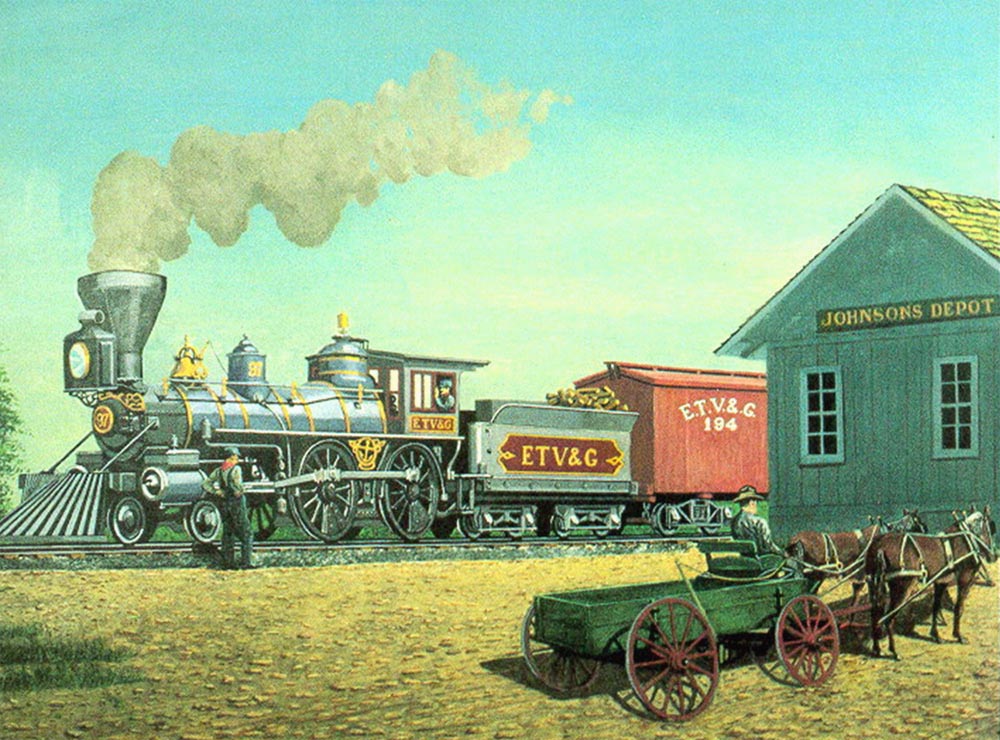 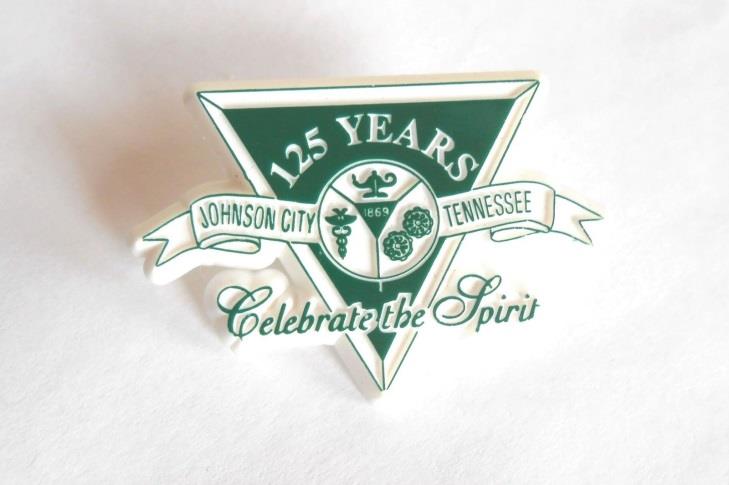 Armchair Historian Sources
Website References
Johnson’s Depot: http://www.stateoffranklin.net/johnsons/index.htm 

Sam Watson ‘s “A Look at Downtown Johnson City Then and Now” on the Johnson City Press website:  http://www.johnsoncitypress.com/gallery/A-look-at-Downtown-Johnson-City-then-and-now-COPY-0 

Bob Cox’s Yesteryear archives:  http://www.bcyesteryear.com/

Library of Congress digital copies of The Comet (1884-1916)
http://chroniclingamerica.loc.gov/lccn/sn89058128/

Celebrating Our Centennial (a site with ETSU history): https://www.etsu.edu/100years/default.aspx  

Youtube video of George L. Cater: https://www.youtube.com/watch?v=zTipwNGNRbI 

Youtube video of Clinchfield Depot: https://www.youtube.com/watch?v=hcjvEViPDUo&feature=youtube_gdata
References
David Sinclair Burlseson, History of the East Tennessee State College, ETSC Press? (1947).
J. And W. E. Cox (eds.), A History of Washington County, Tennessee: a Contribution to the Bicentennial Celebration of Tennessee Statehood, Overmountain Press, Johnson City (2001).
Don Good, East Tennessee State University, The Campus History Series, Arcadia Publishing, Charleston/Chicago/Portsmouth/San Francisco (2010). 
Sonya A. Haskins, Images of America, Johnson City, Arcadia Publishing, Charleston/Chicago/Portsmouth/San Francisco (2005).
 Johnson City Press and Mountain States Health Alliance, Johnson City and the People of Northeast Tennessee, Volume 1, Jostens Books (2006) .
Ray Stahl, Greater Johnson City, a Pictorial History, Dinning Company/Publishers, Virginia Beach, VA (1983, 1986, 1992).
Frank B. Williams, East Tennessee State University  - A University’s Story, 1911-1980, ETSU Press, Johnson City, TN (1991).
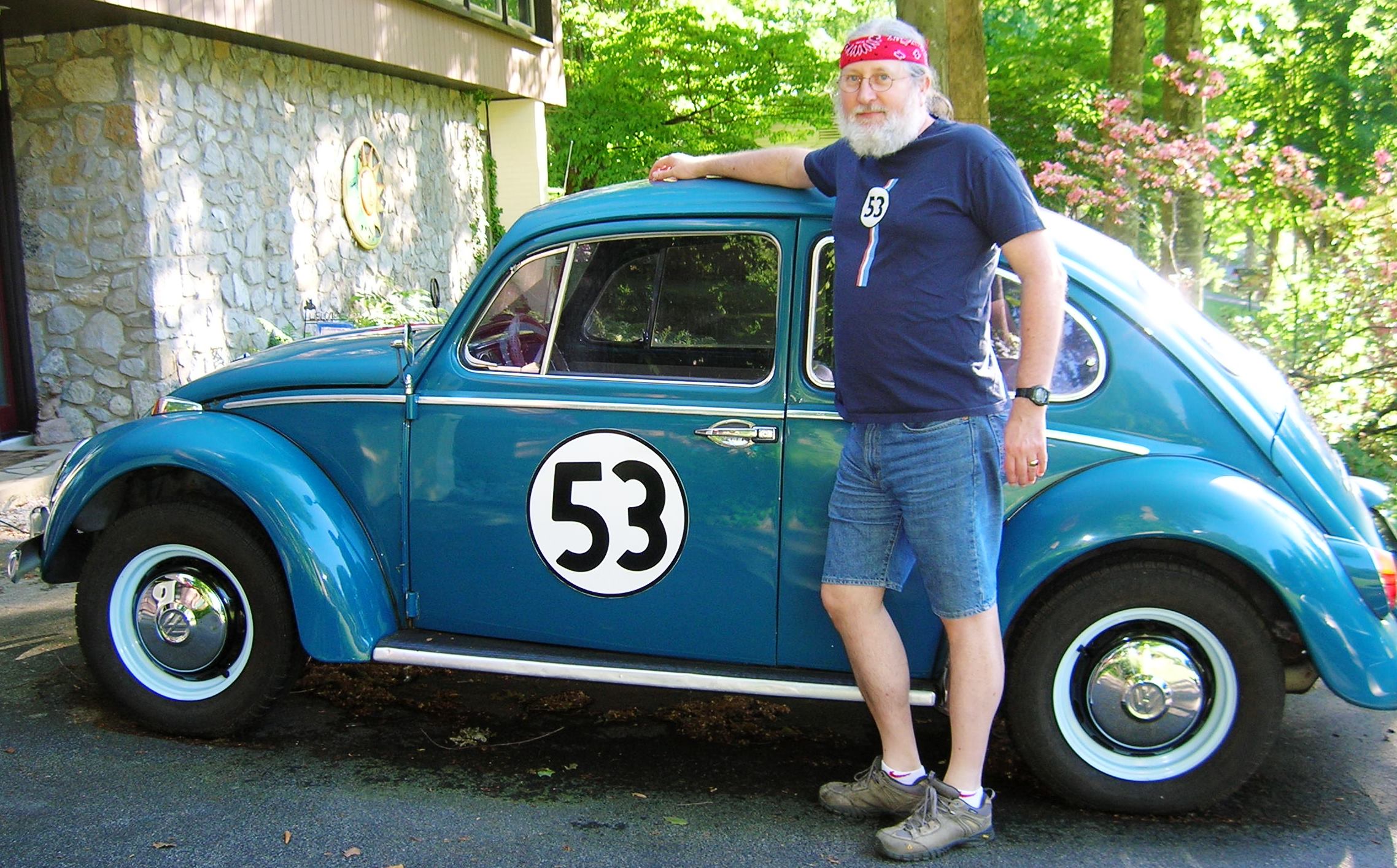 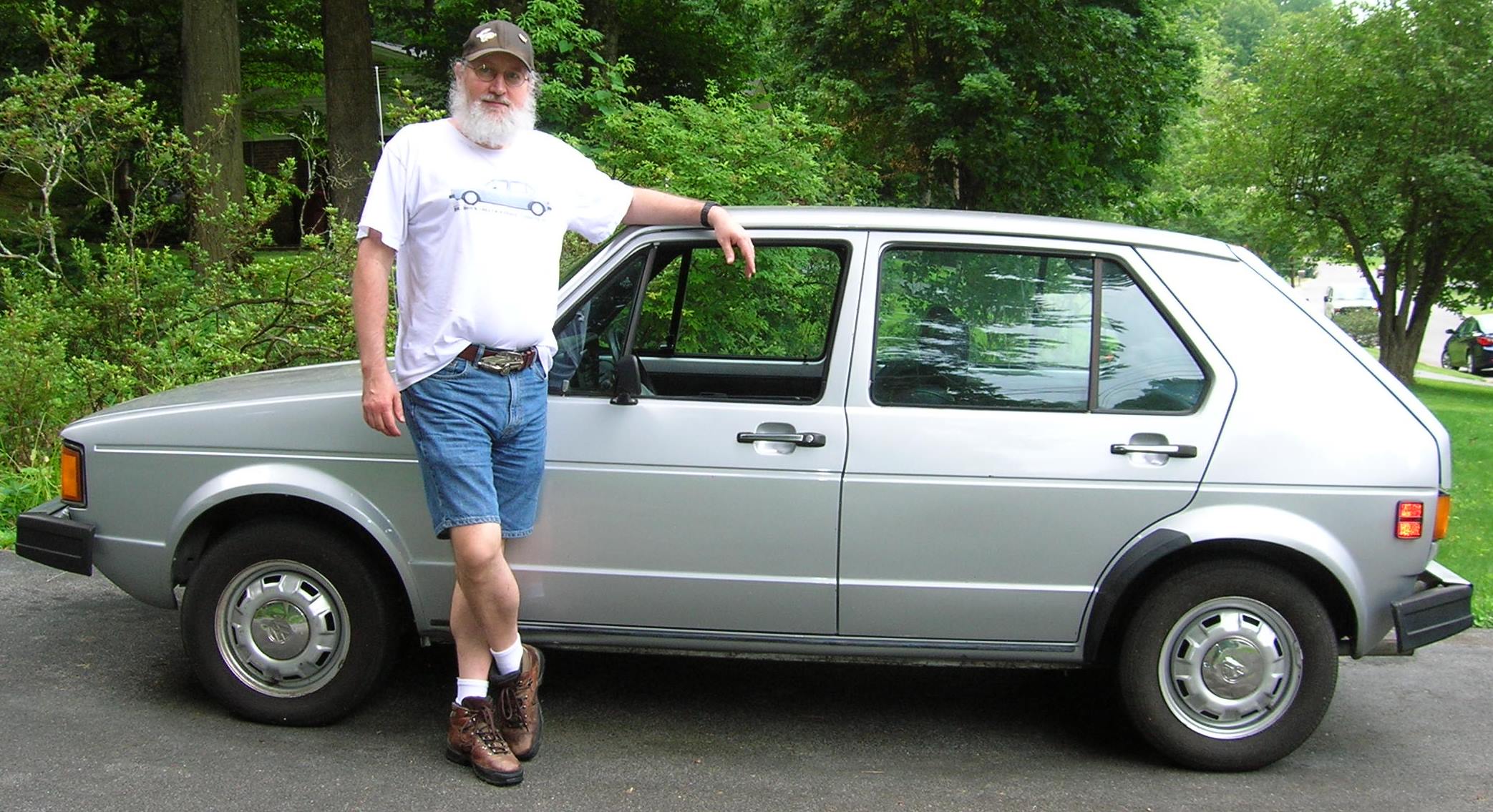 THANK YOU!!!